180° Symposium
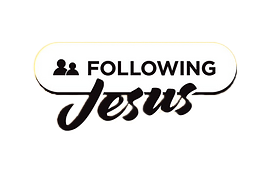 Center for Youth Evangelism
March 25-27, 2025
WORSHIP
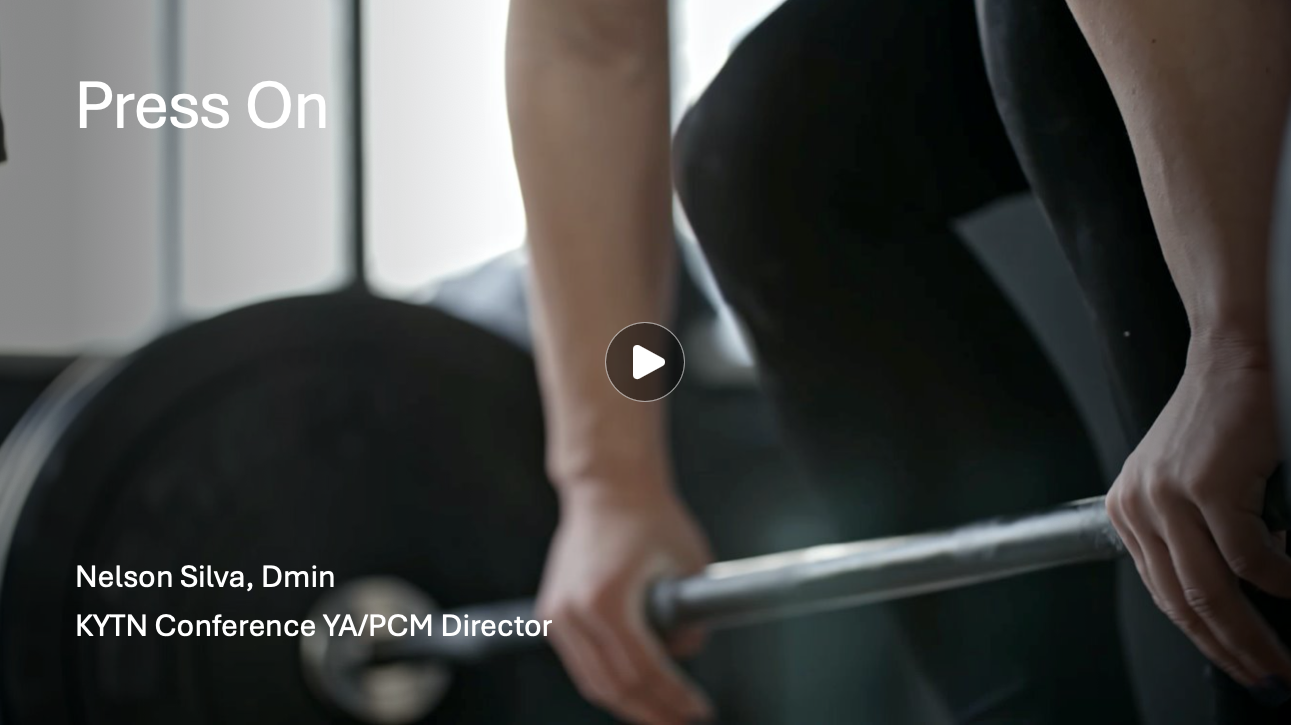 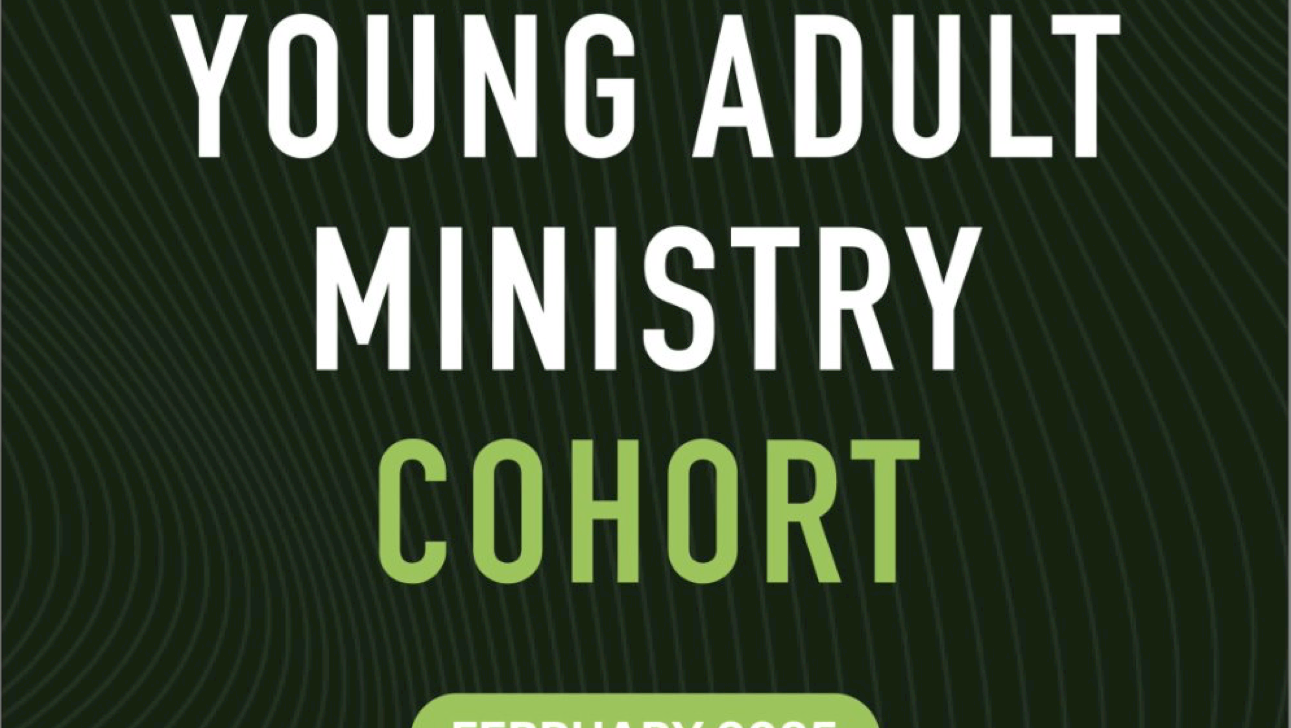 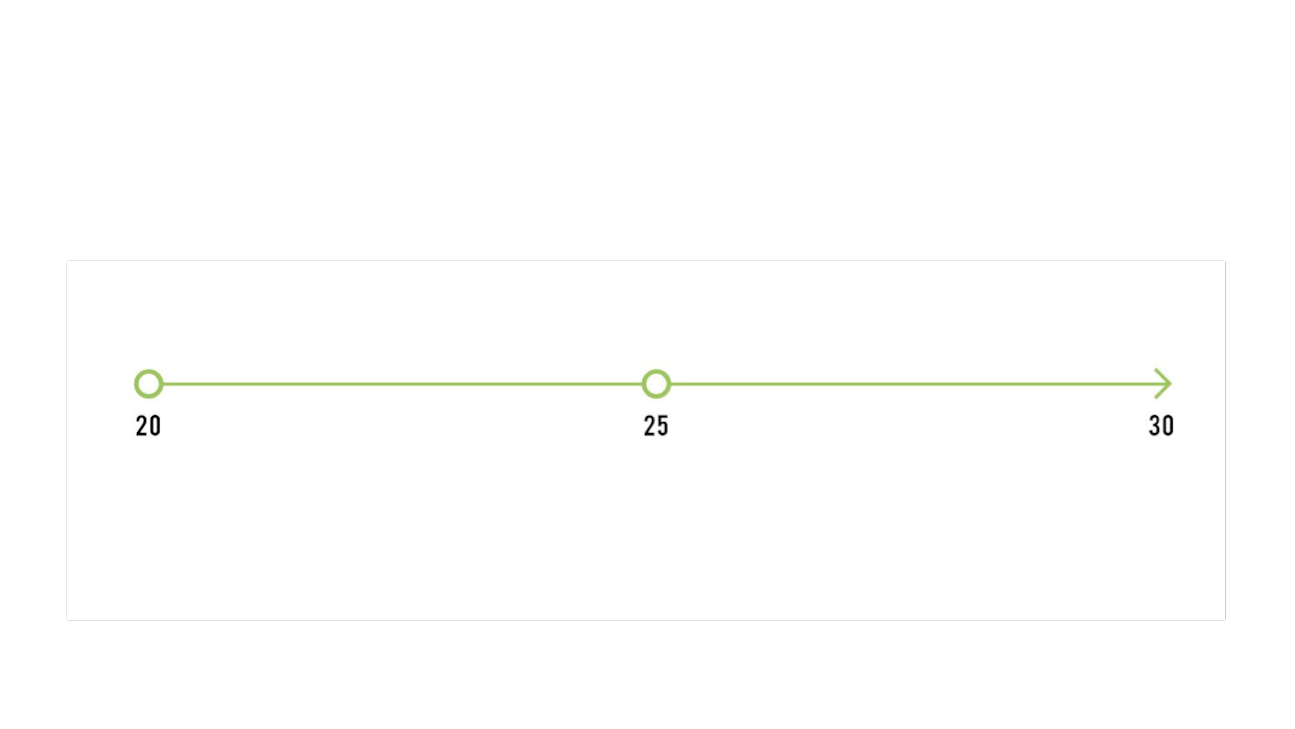 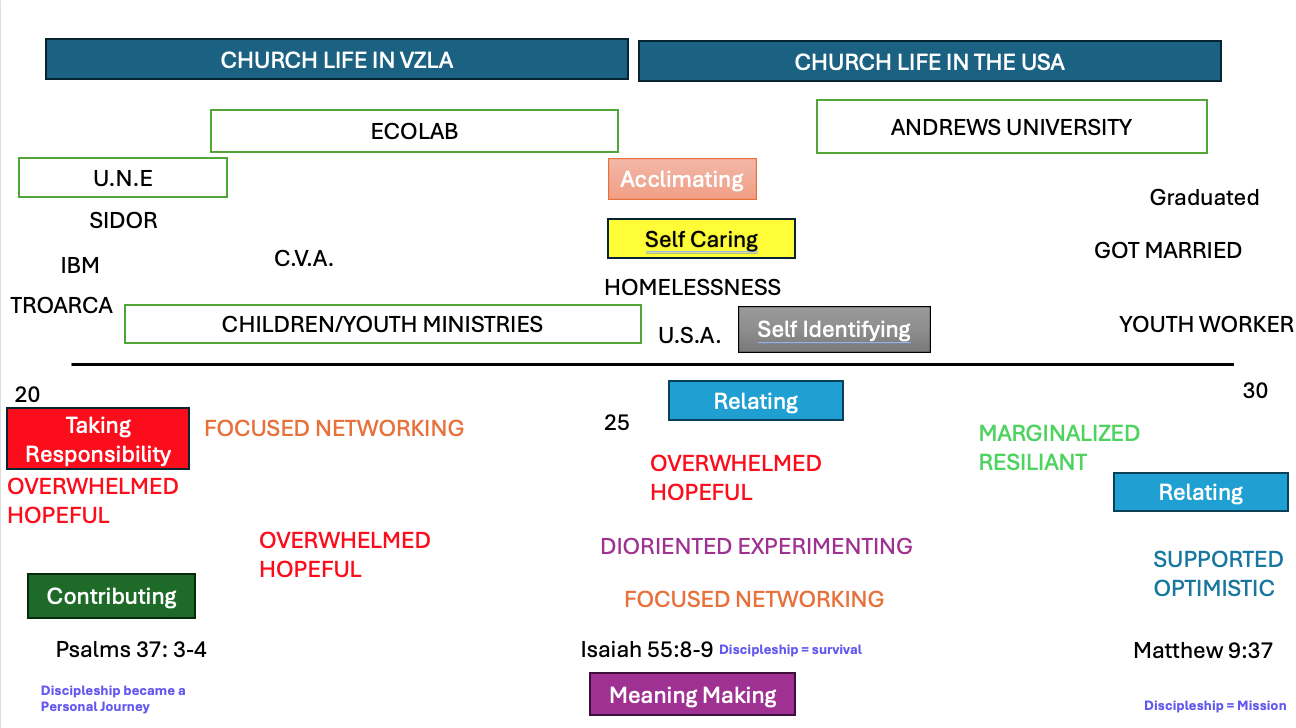 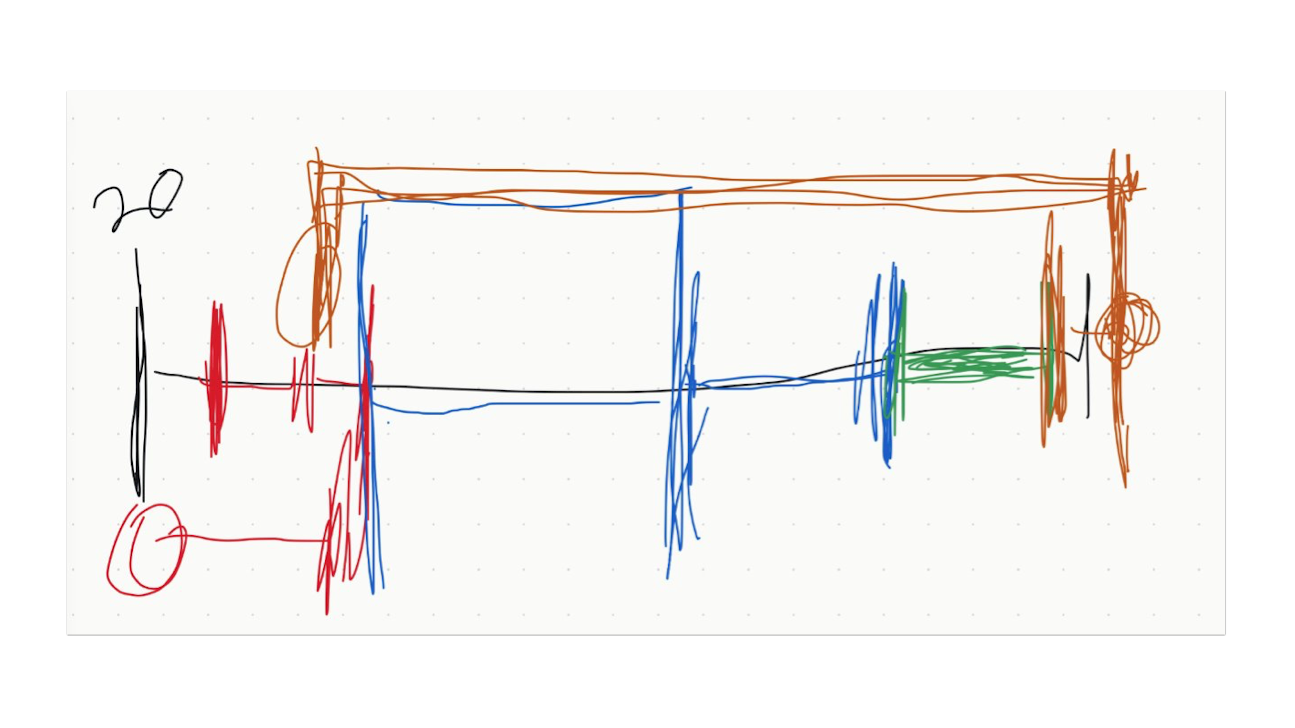 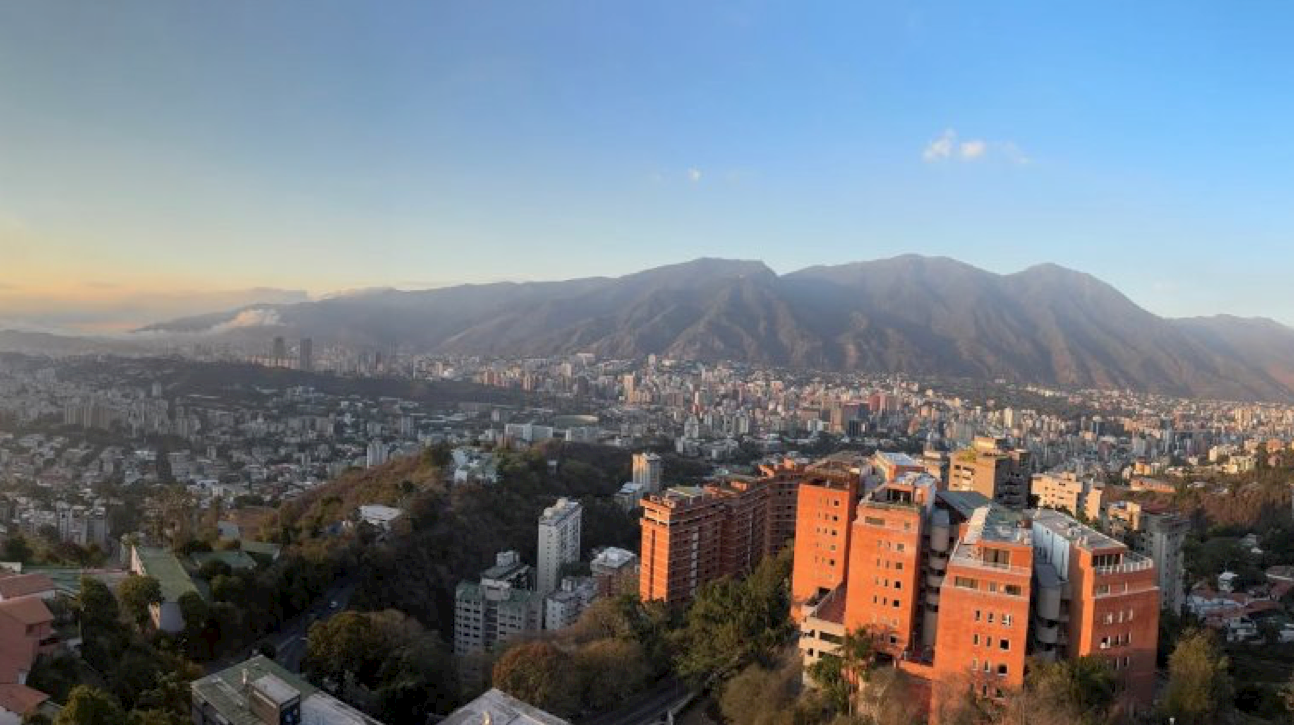 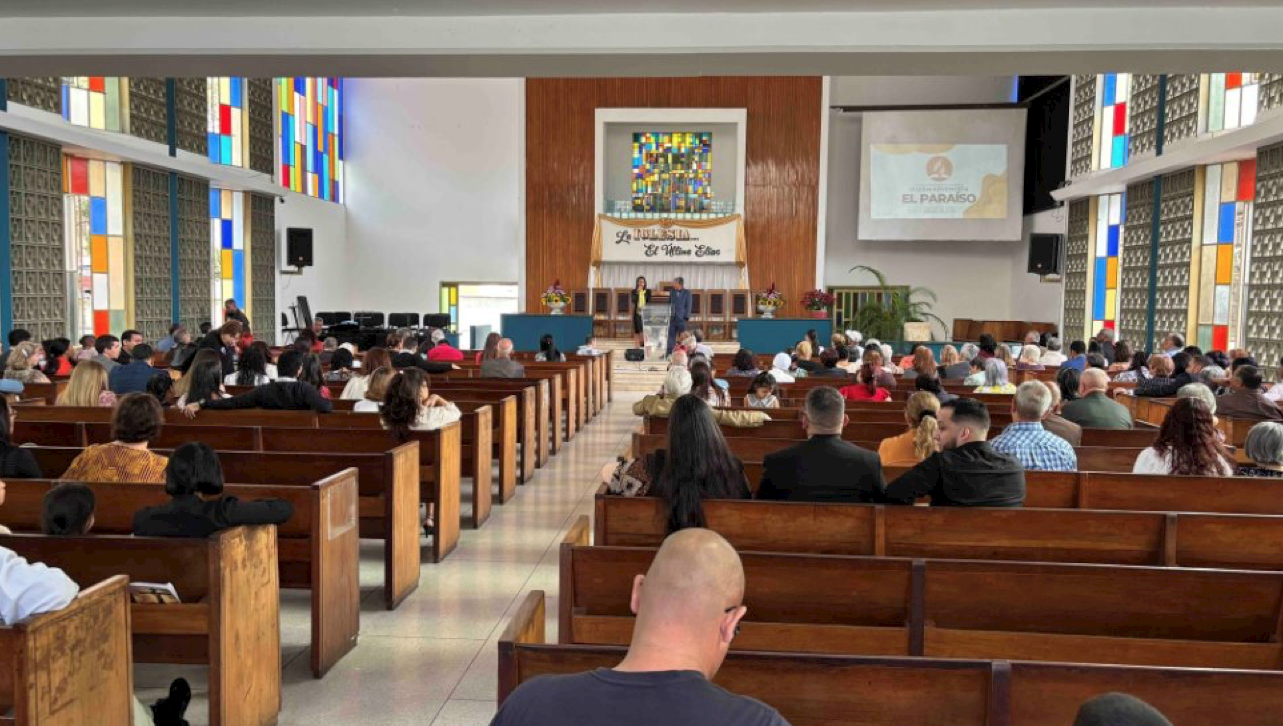 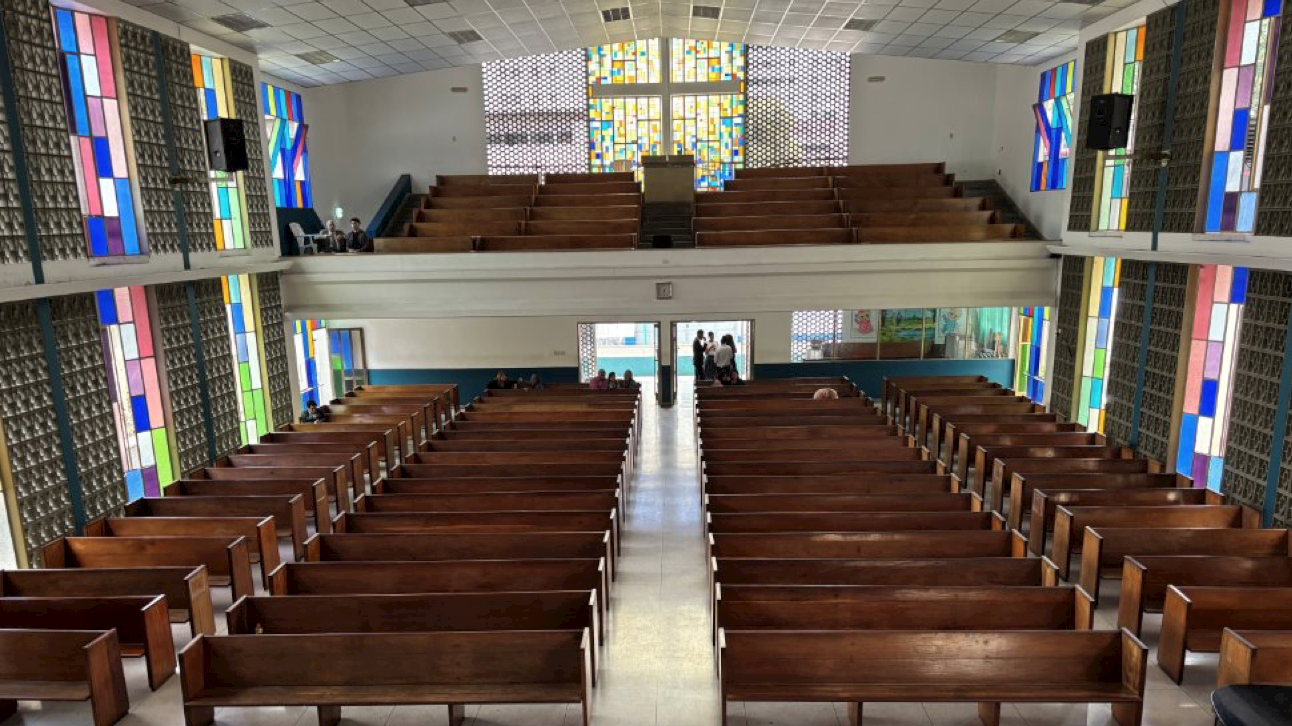 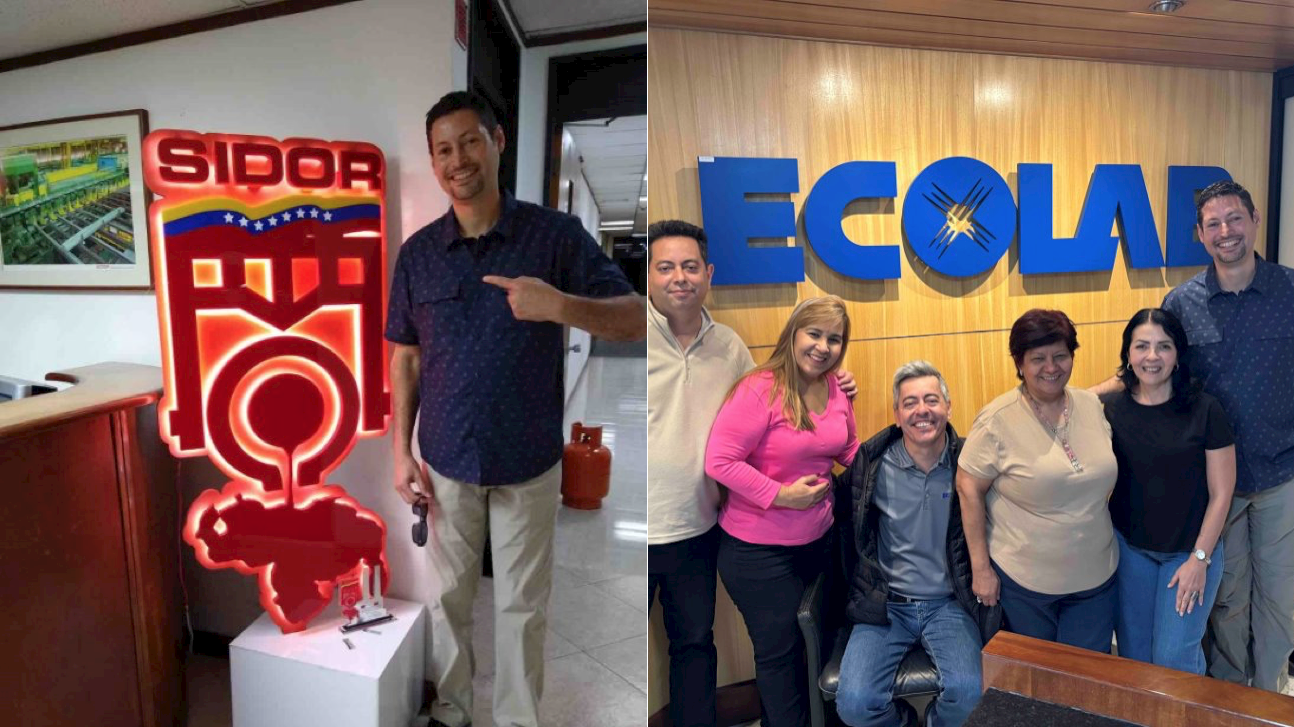 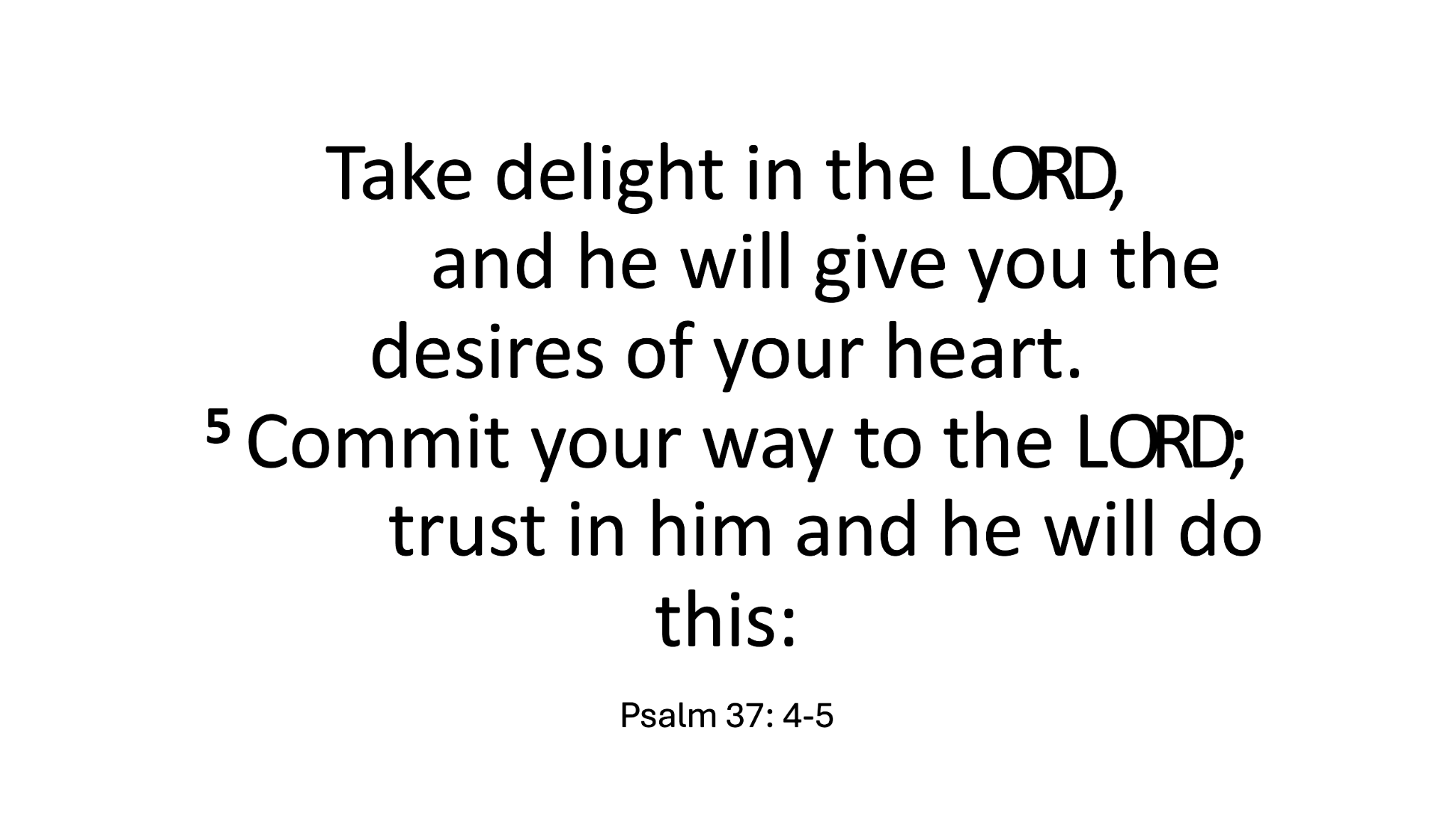 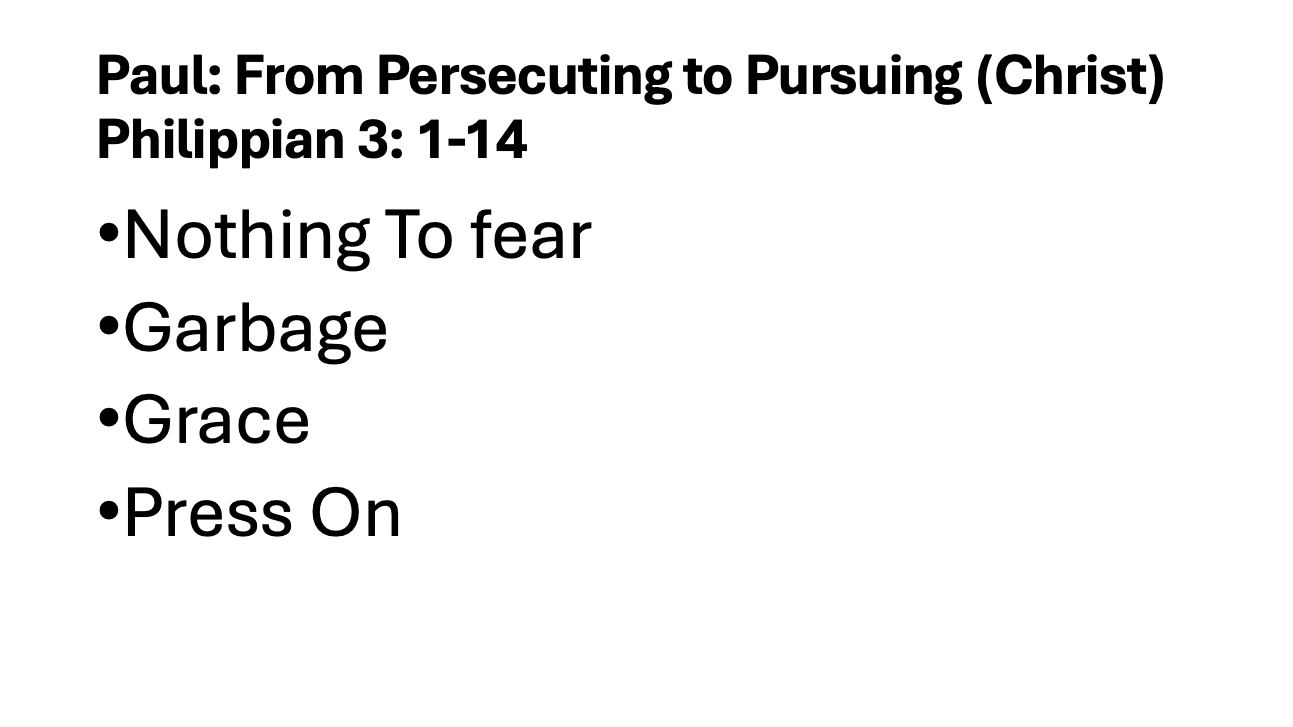 Paper #6

LET THE LITTLE CHILDREN COME TO ME: A Developmental Discipleship Model

Benjamin Martin
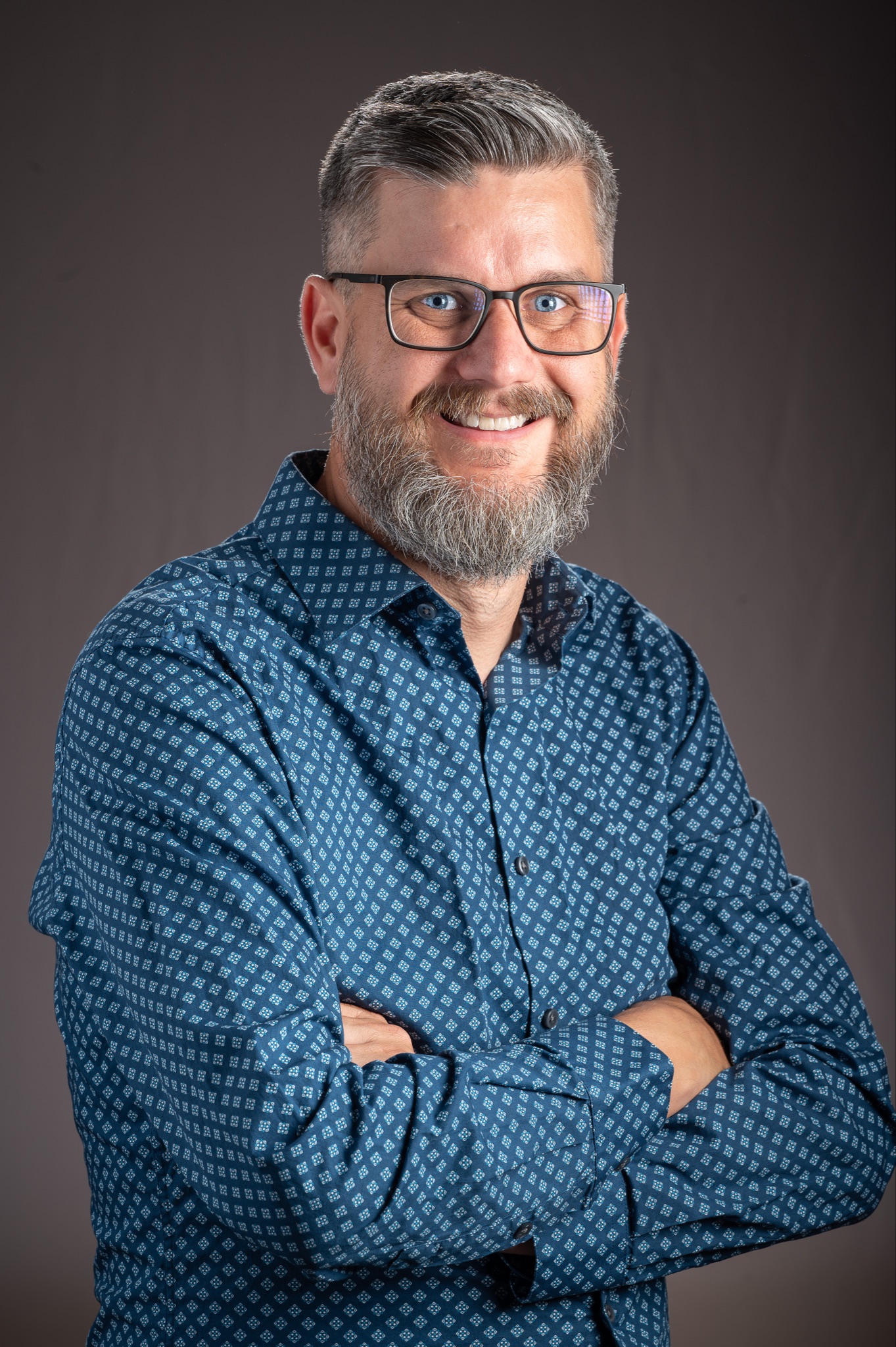 [Speaker Notes: Zoom]
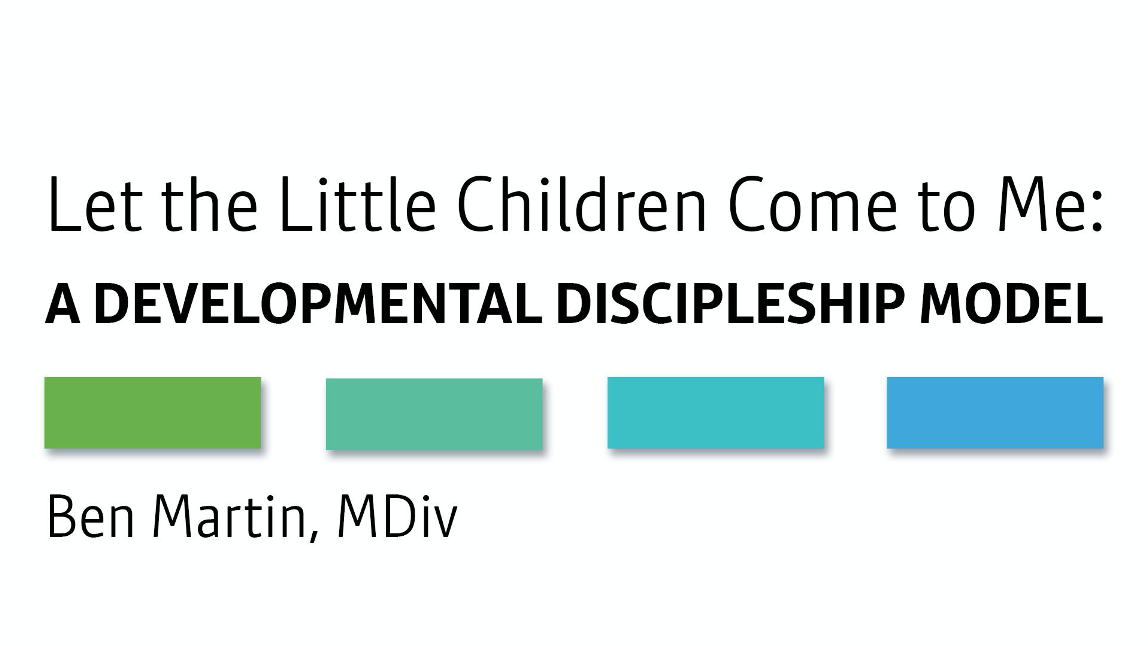 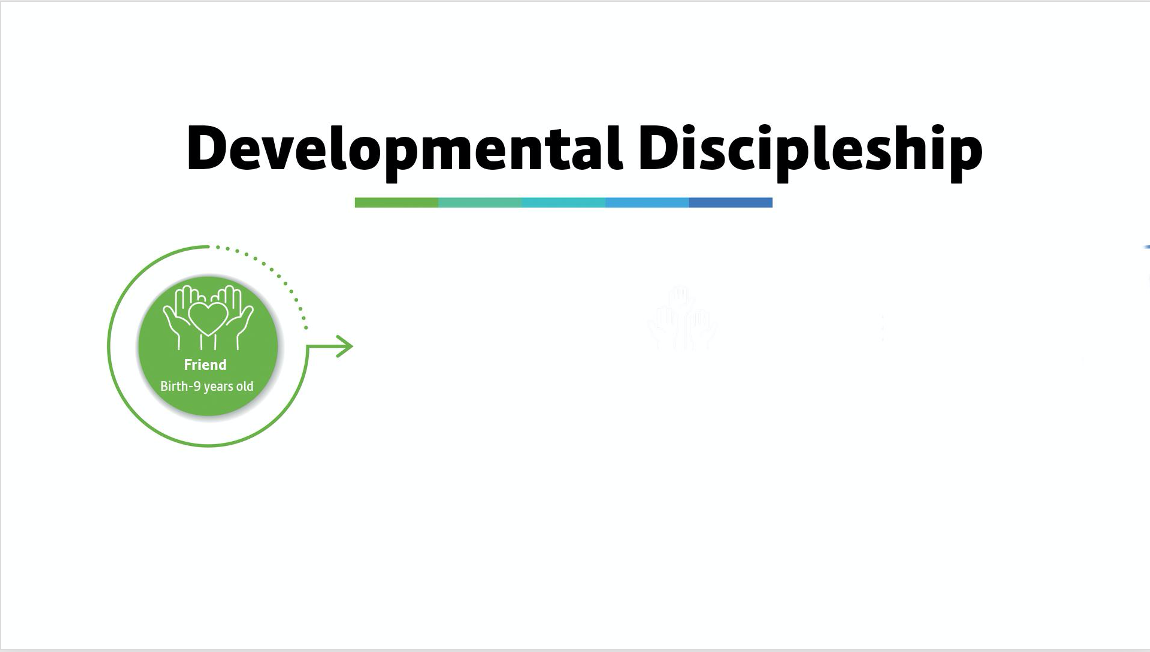 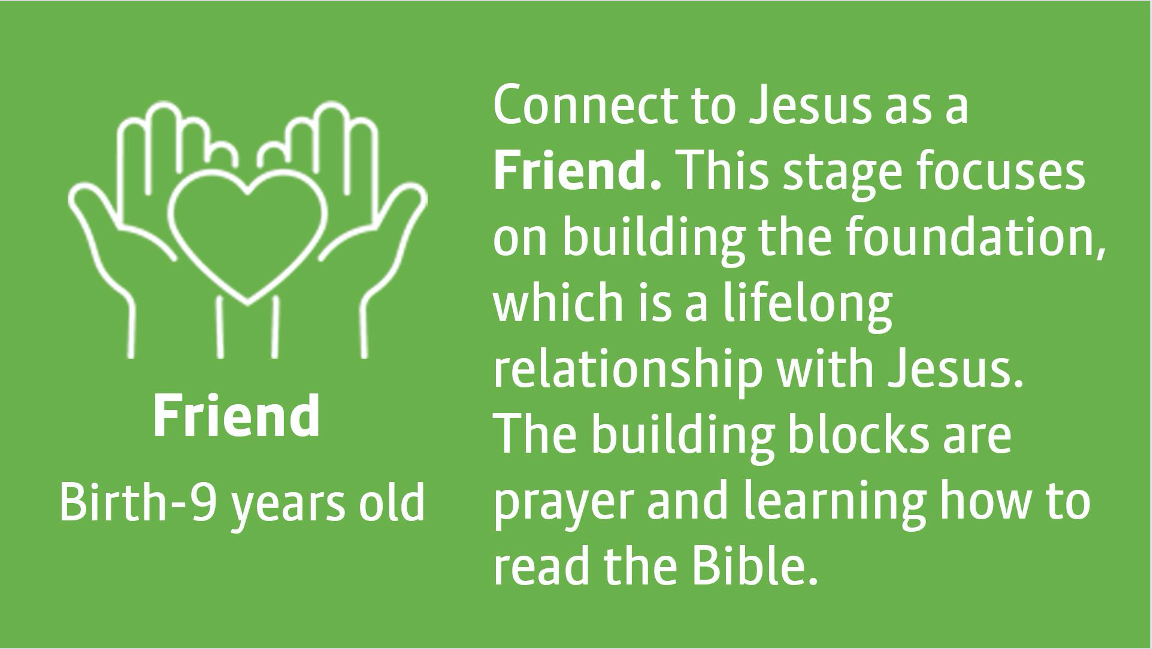 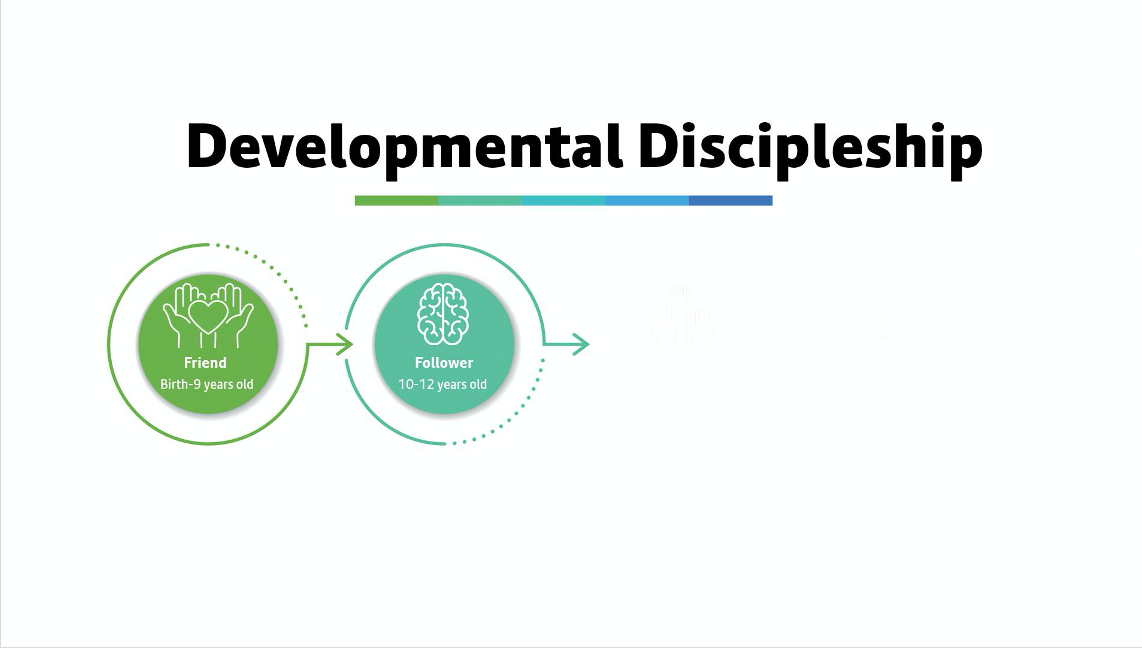 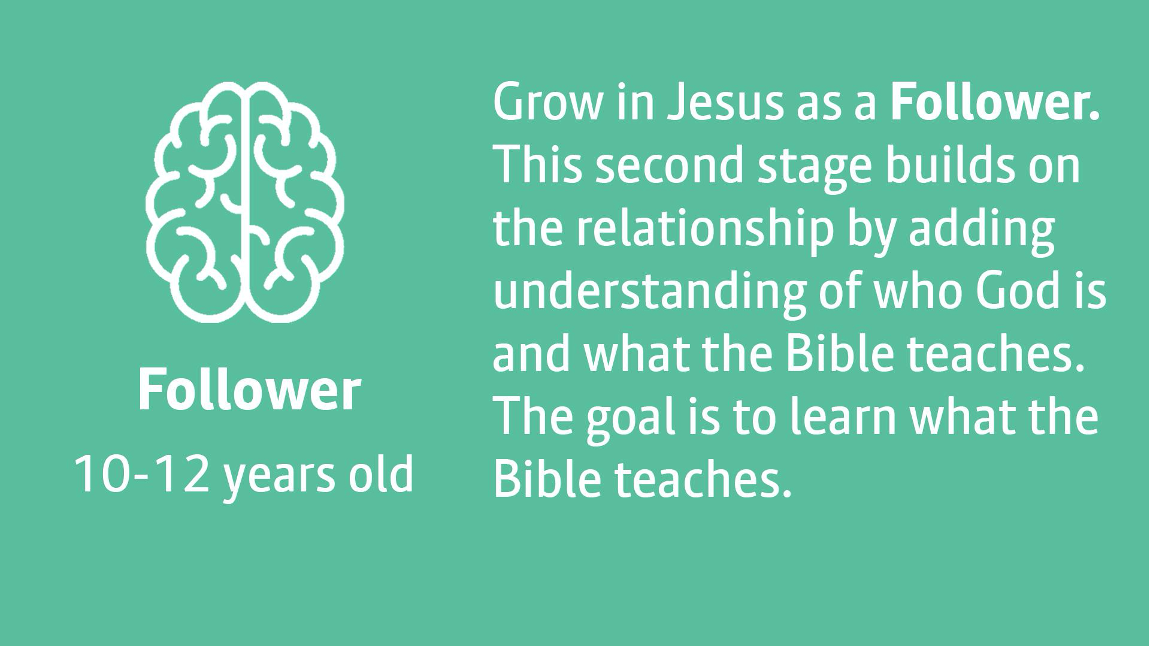 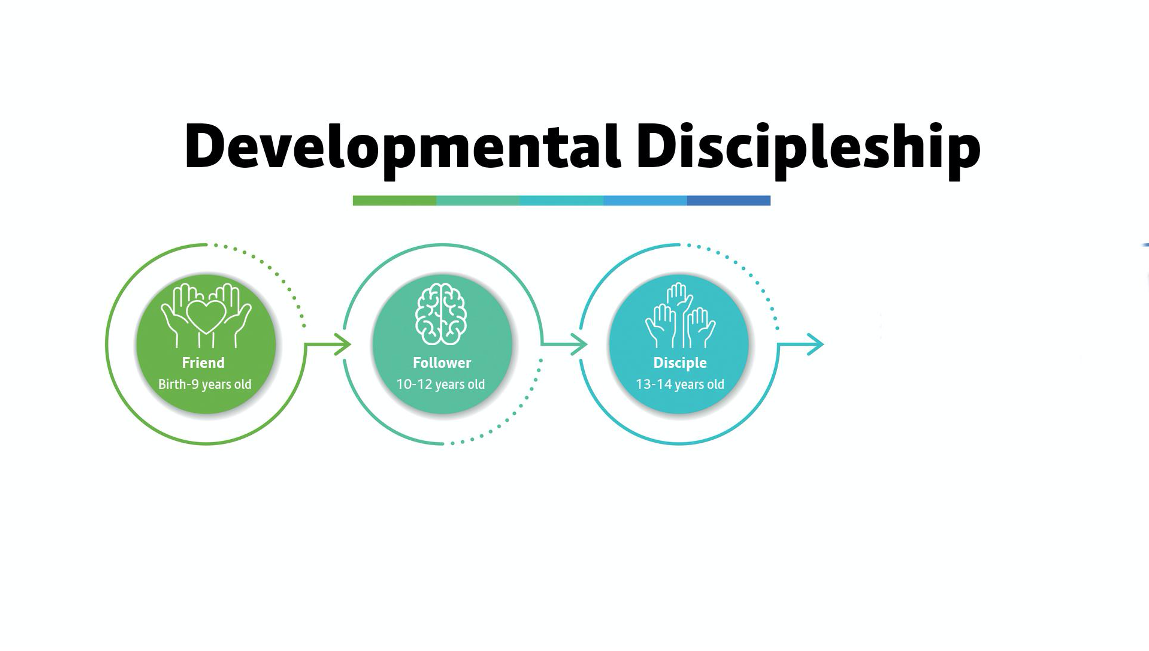 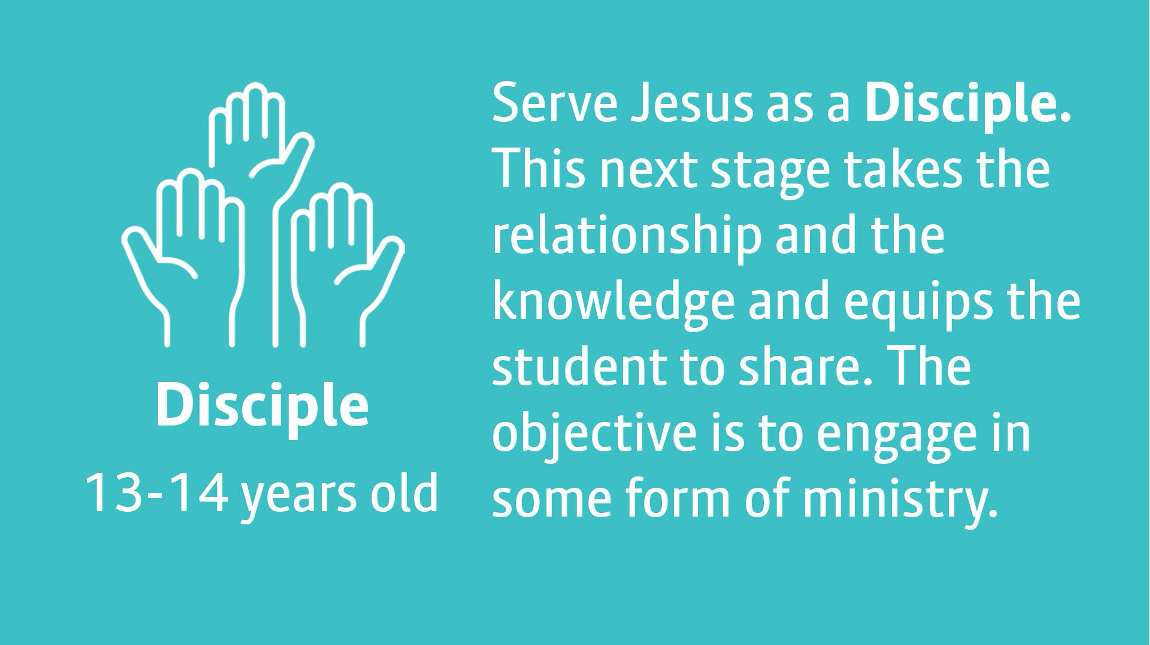 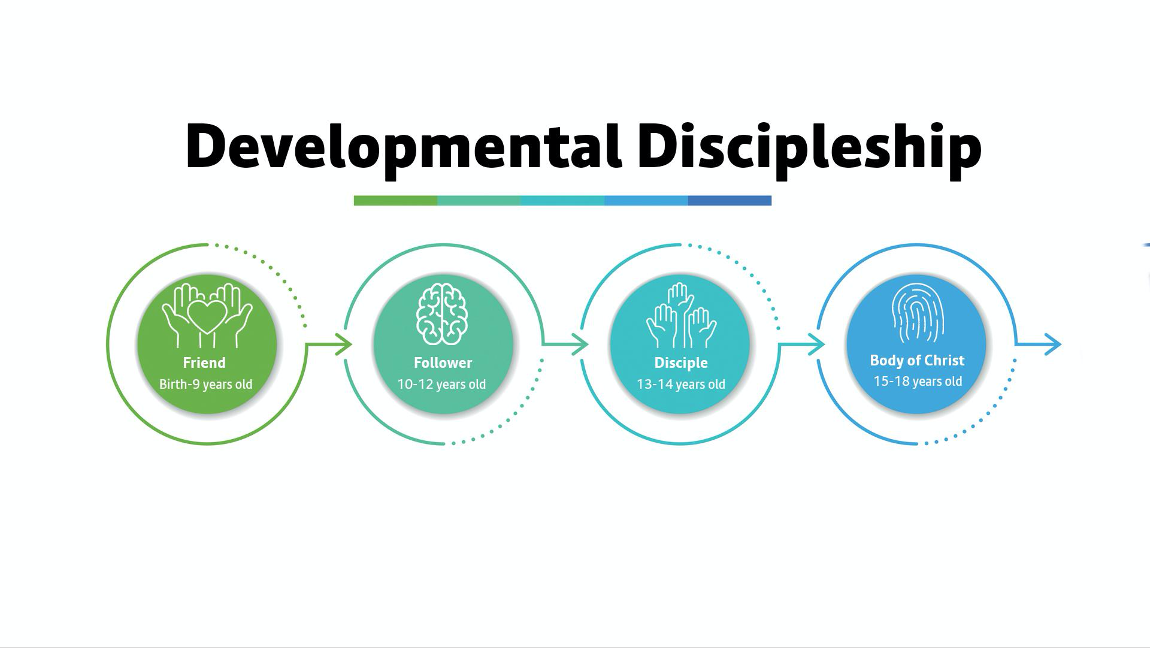 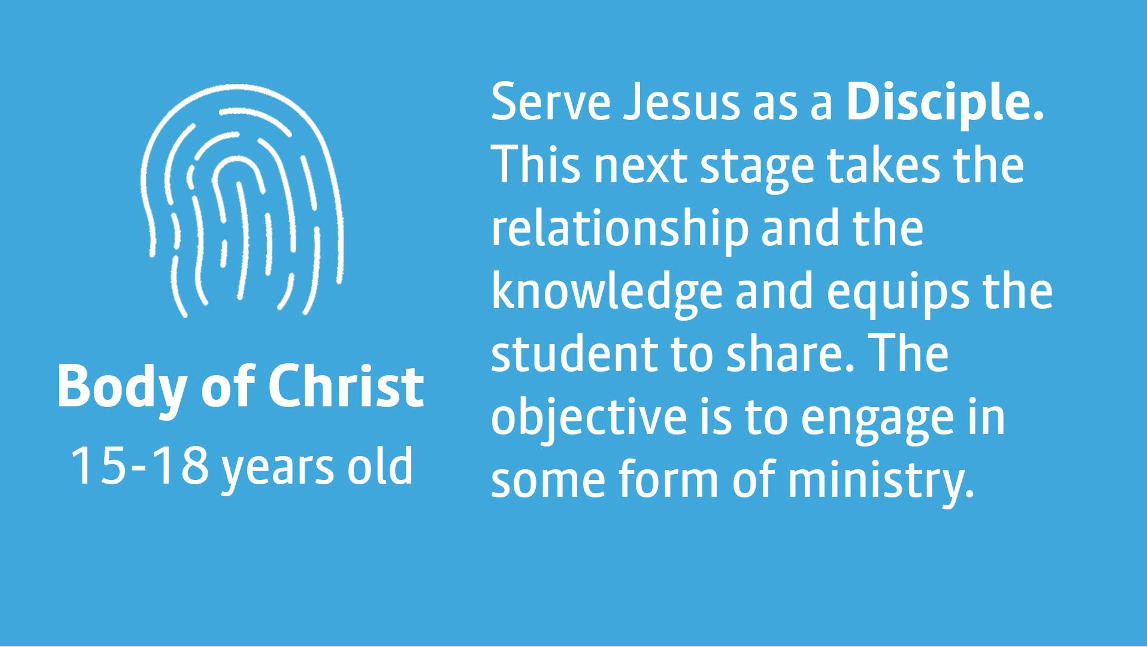 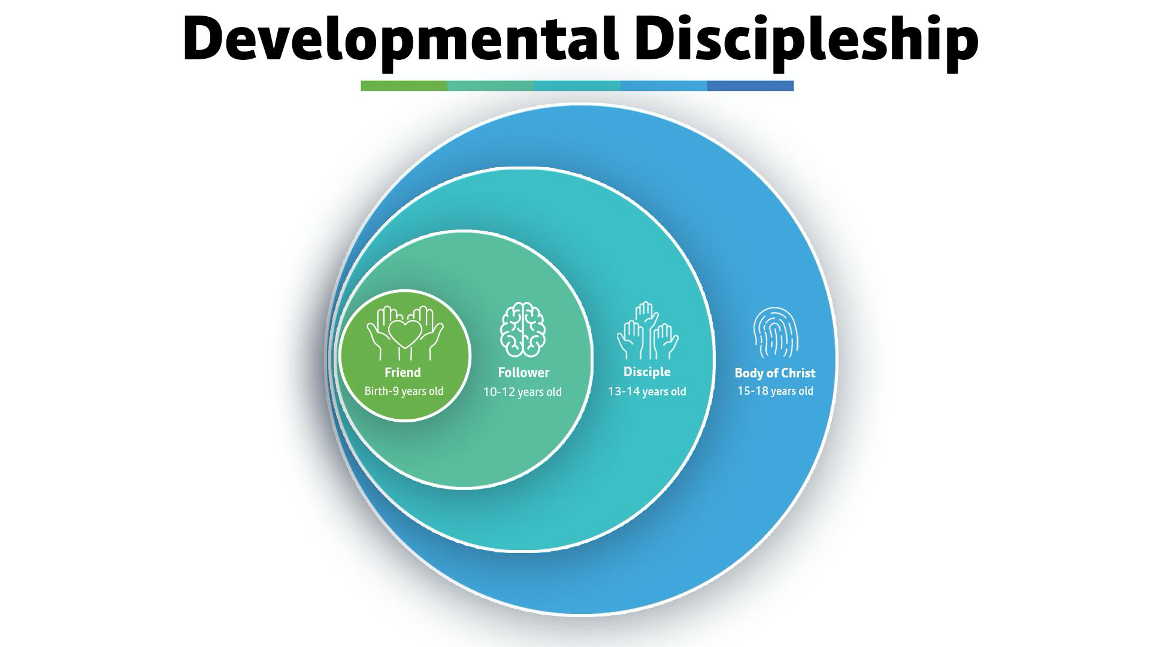 Paper #7

THE ROLE OF MENTORSHIP AND PEER-LED INITIATIVES IN FOSTERING SPIRITUAL GROWTH AMONG YOUTH: Insights from 1 John 

Nelson Orkoh
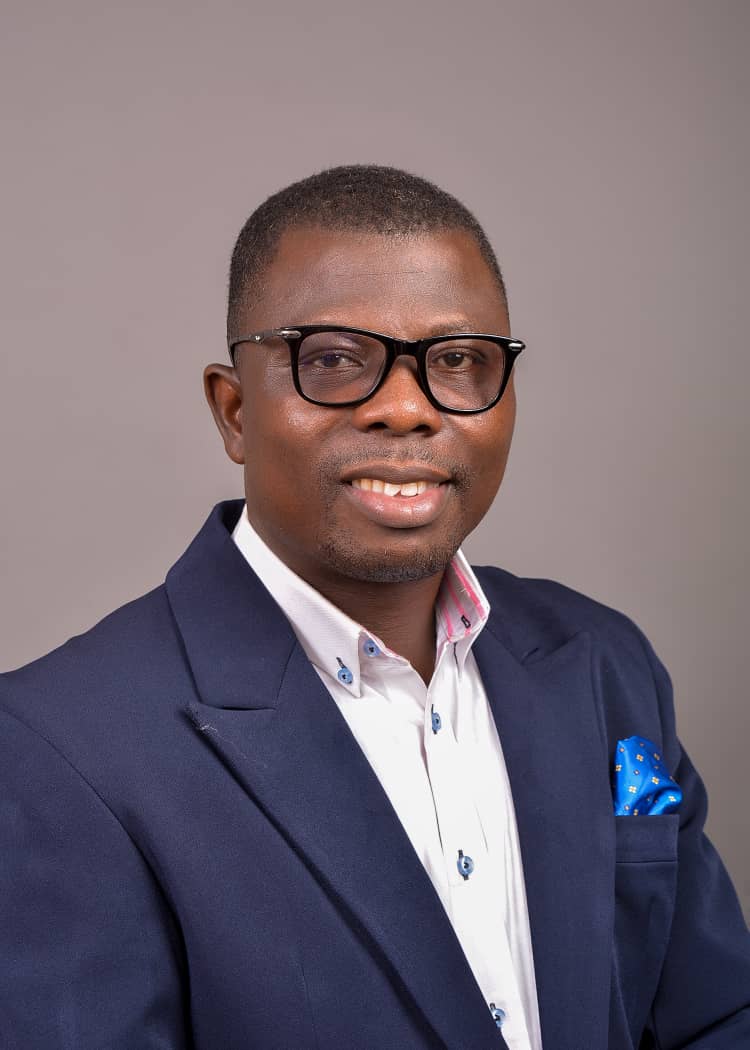 [Speaker Notes: Zoom]
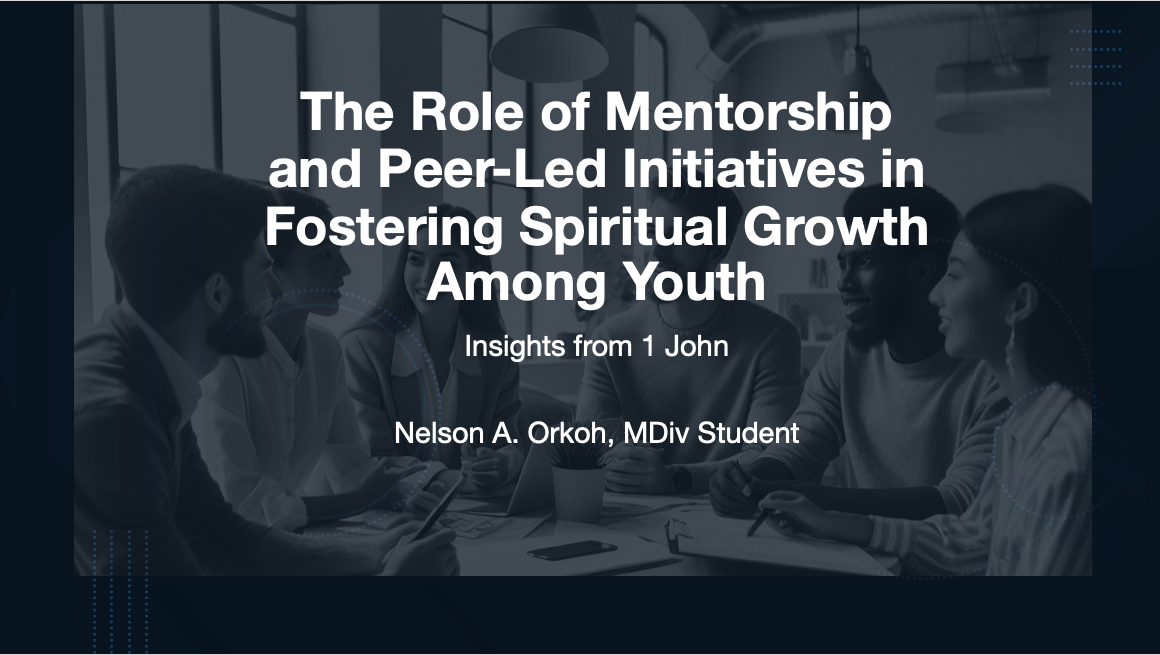 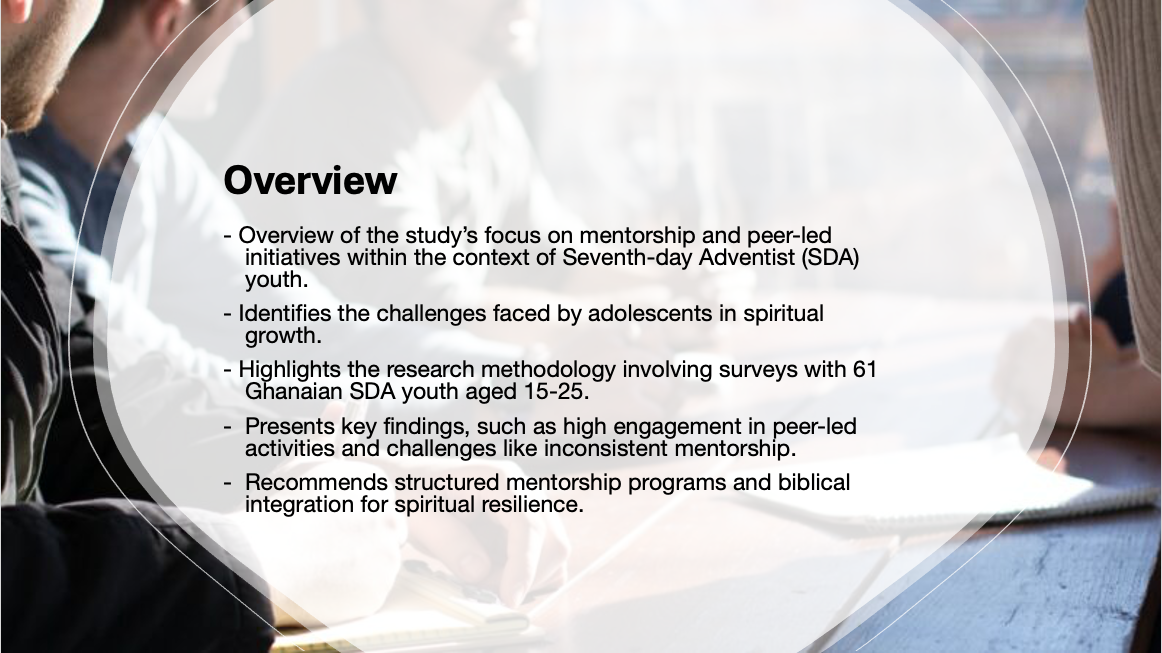 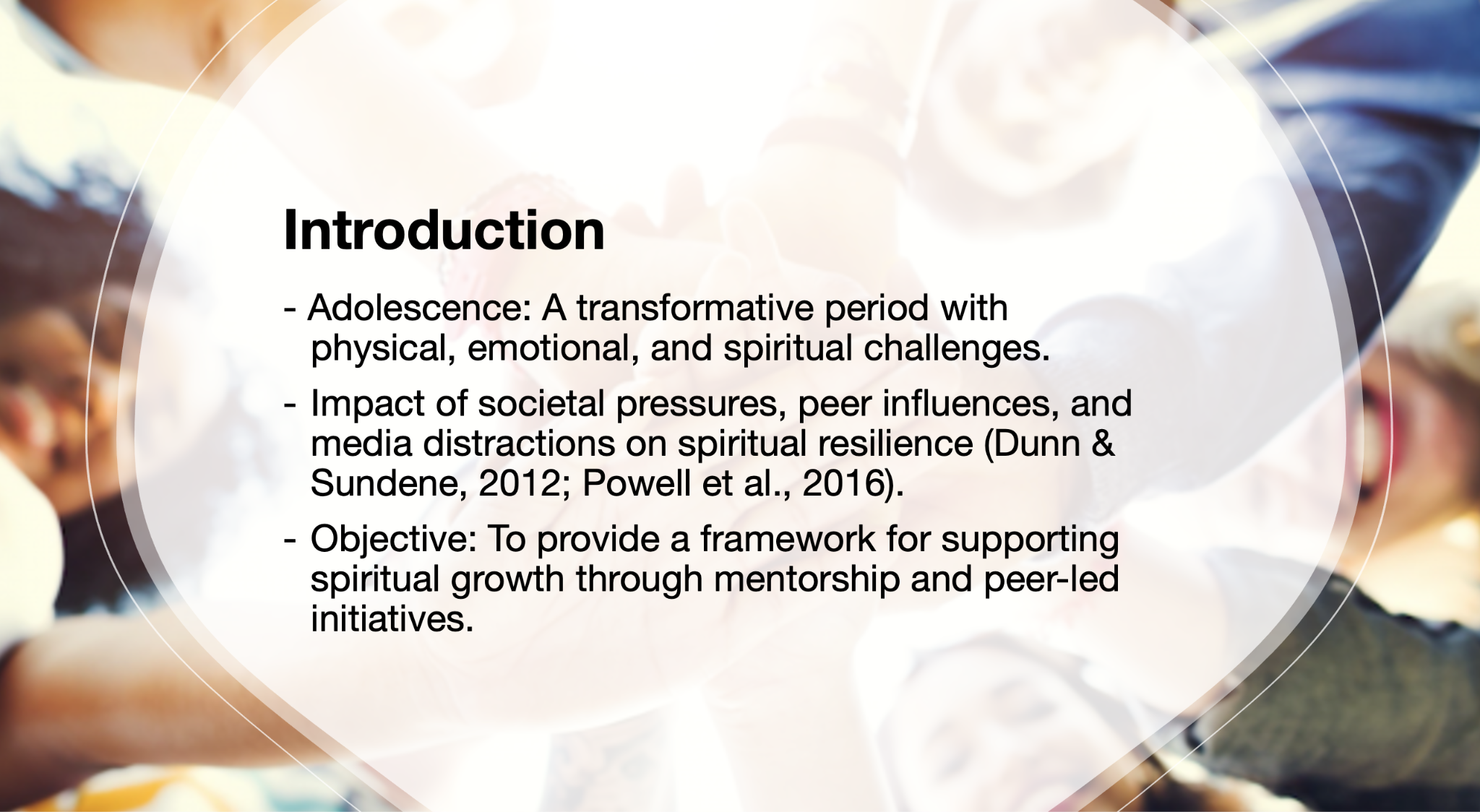 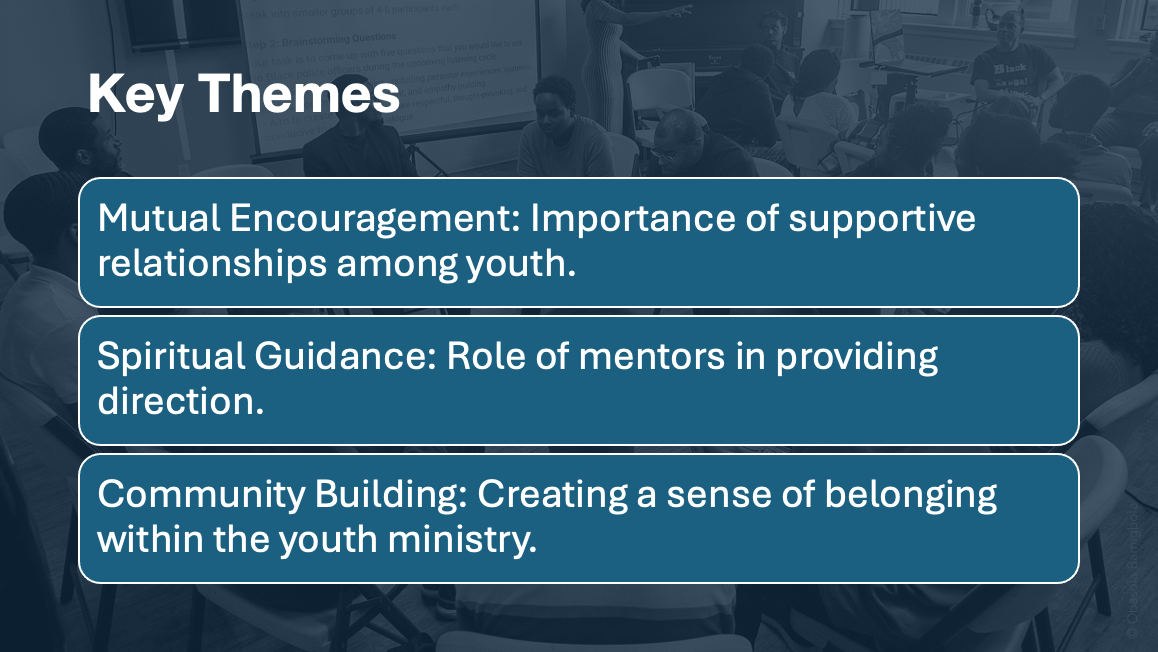 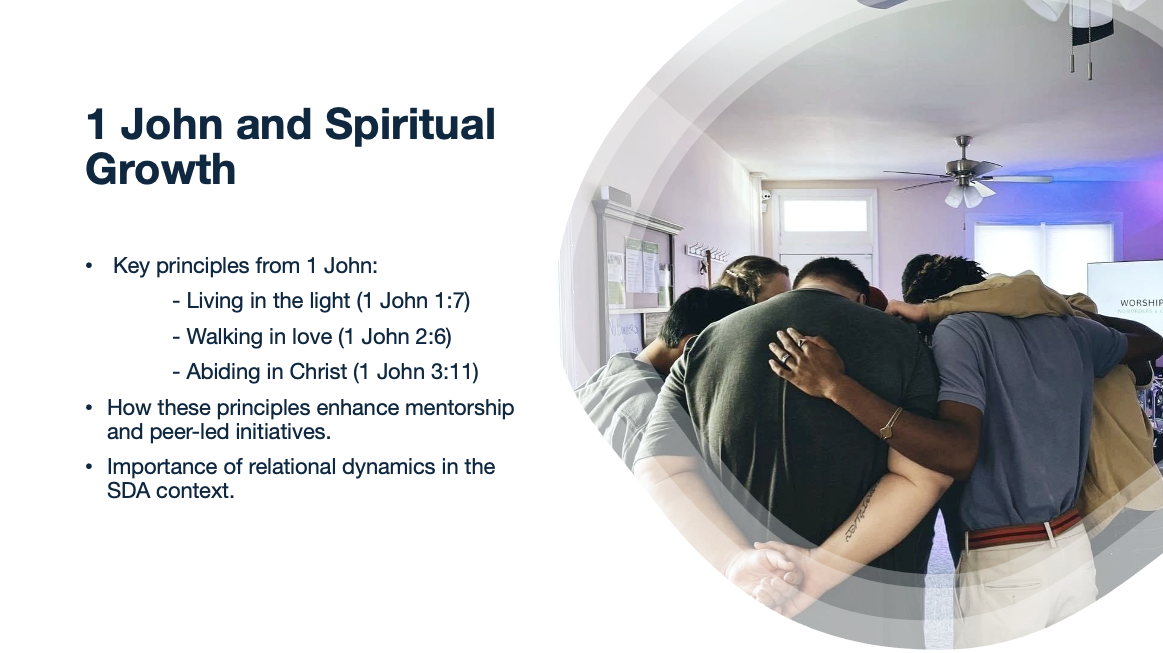 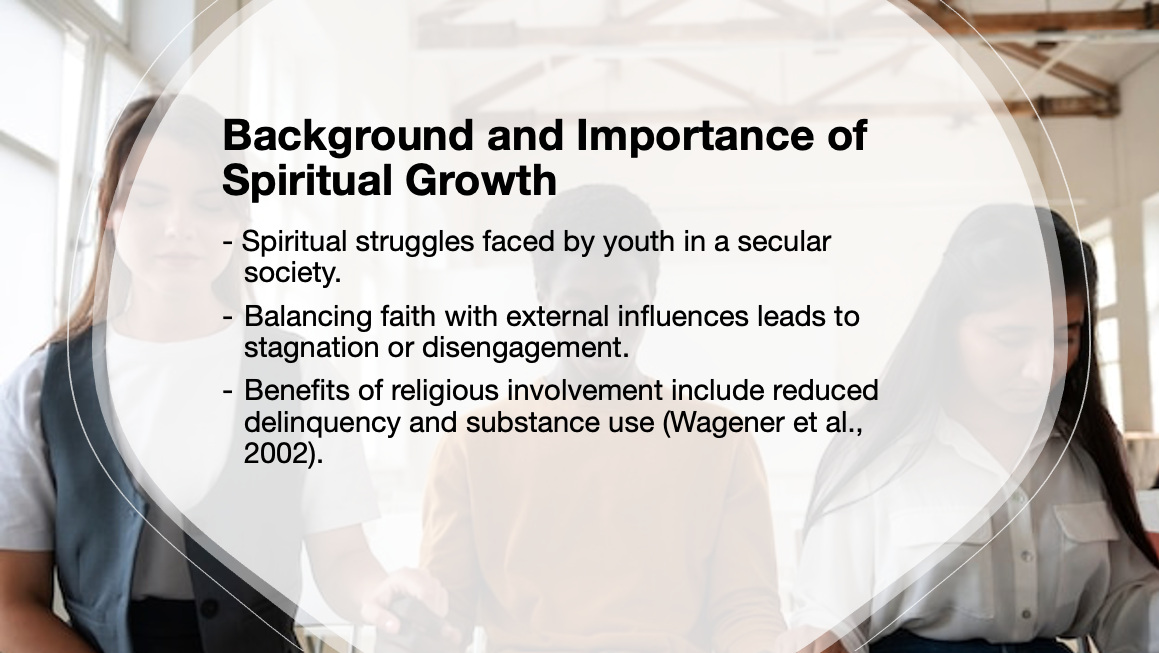 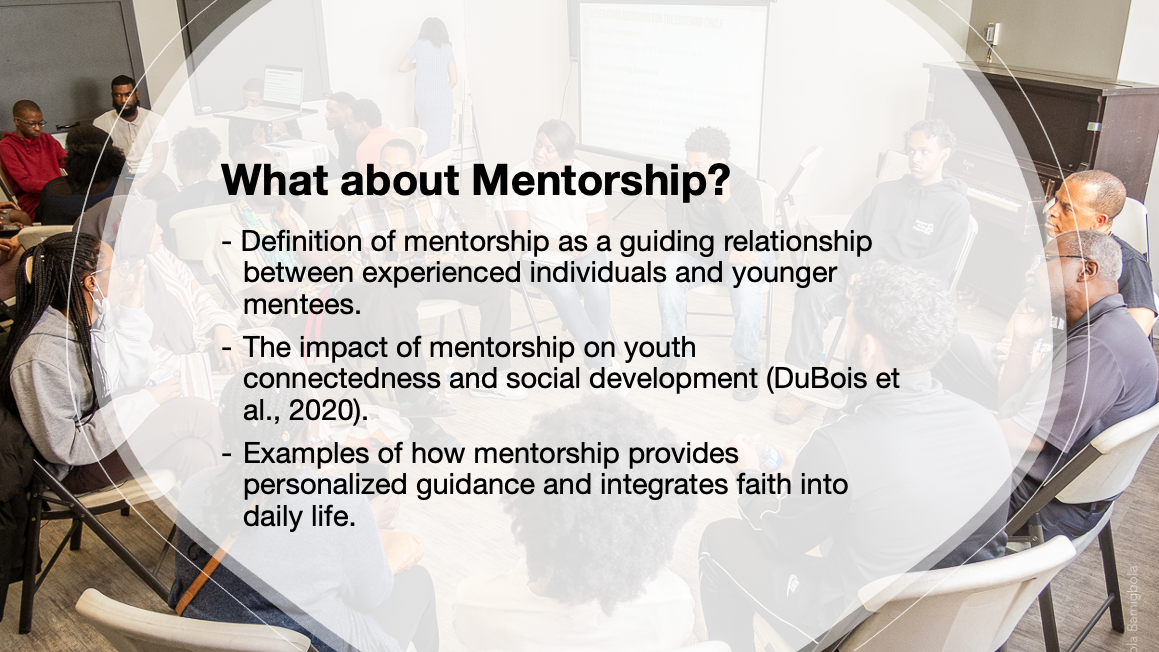 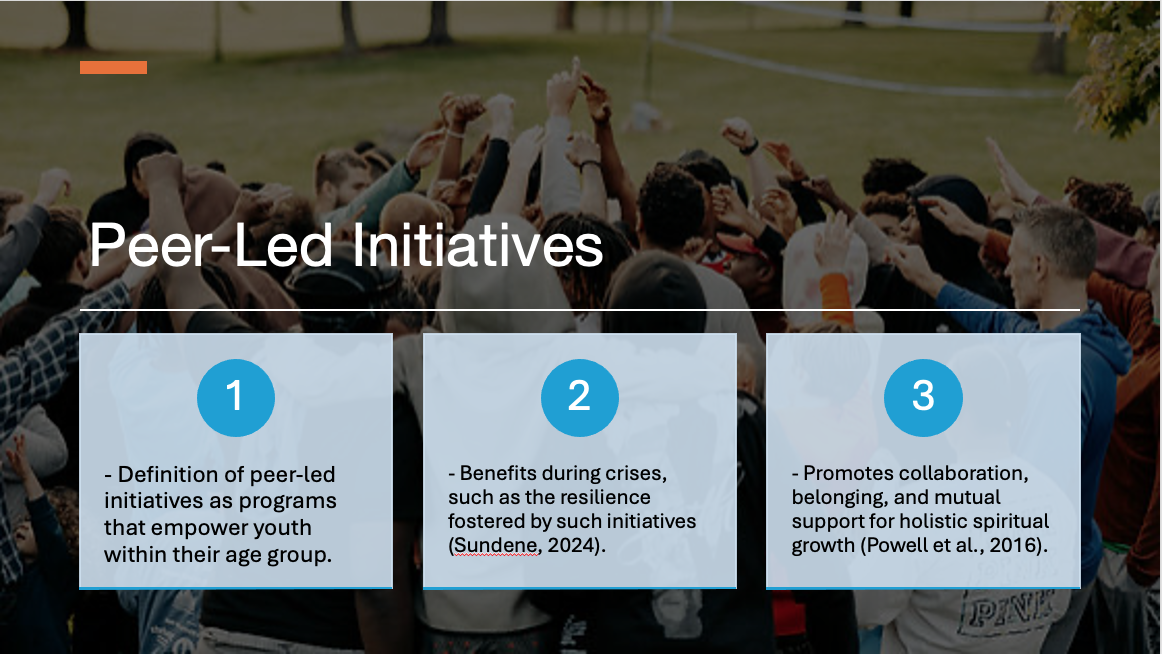 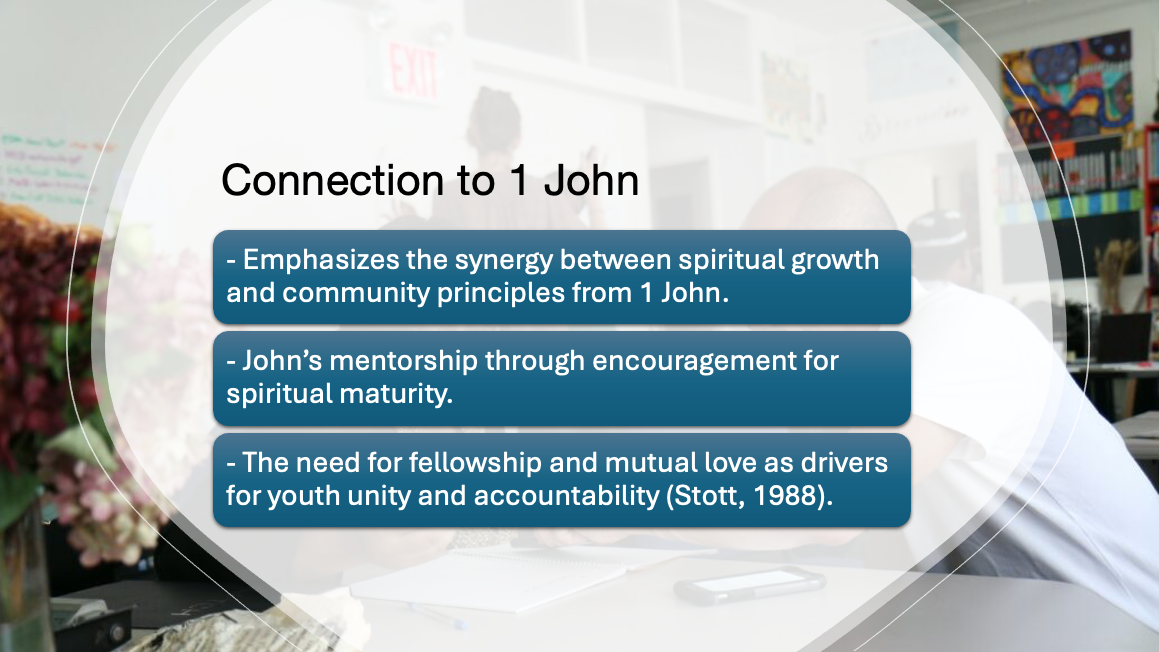 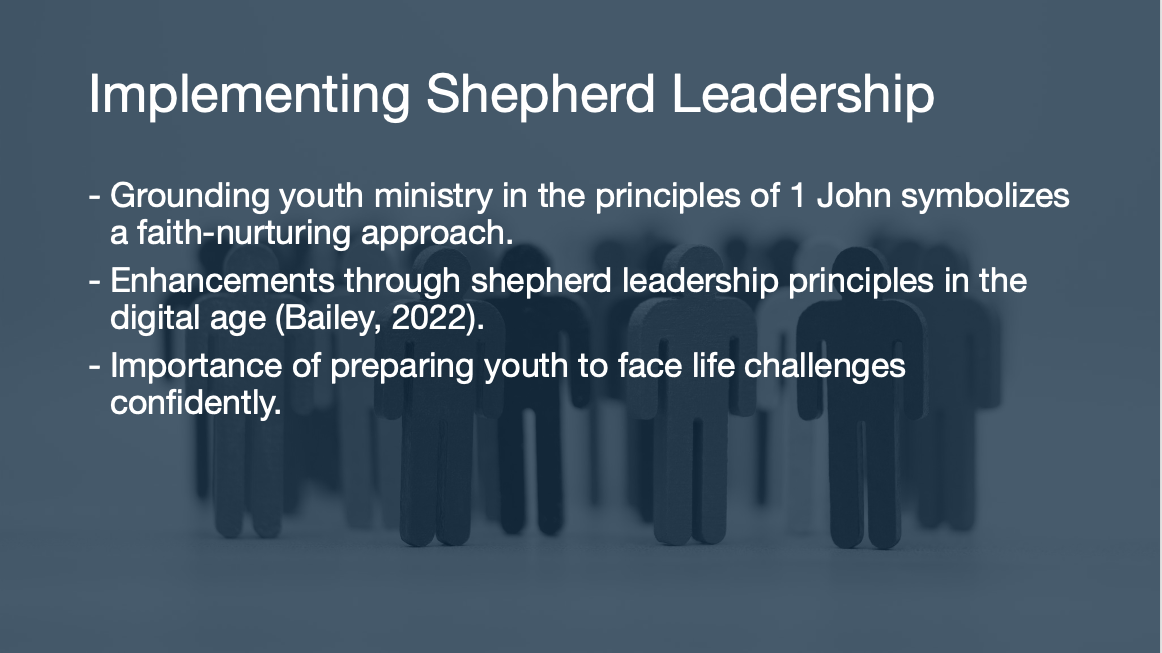 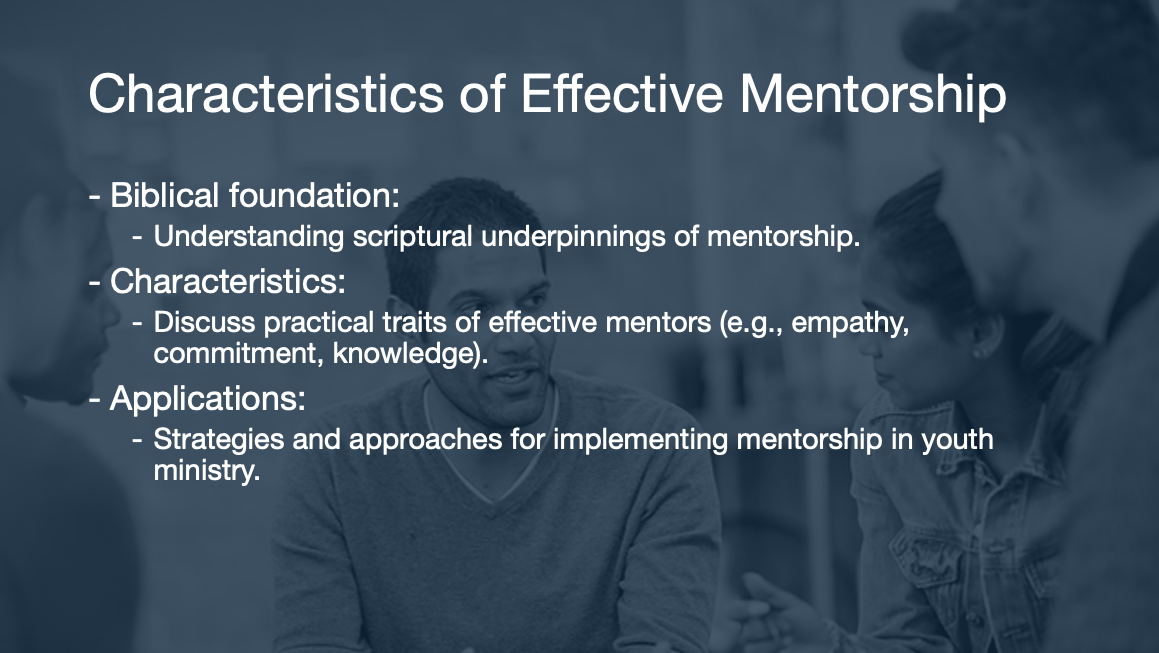 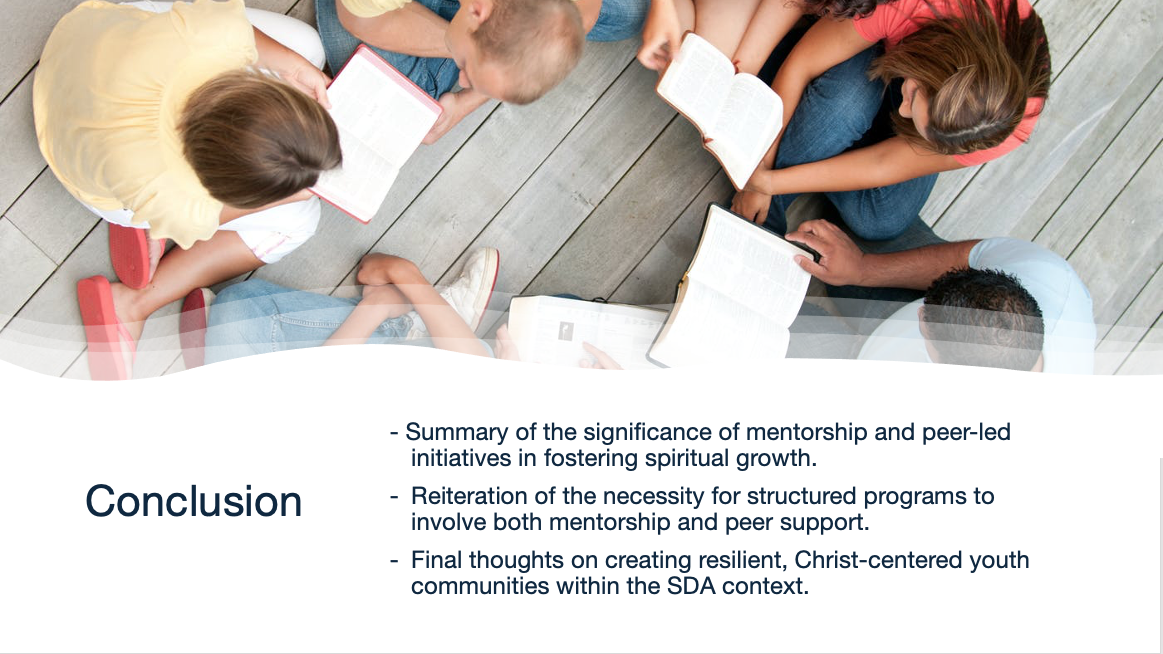 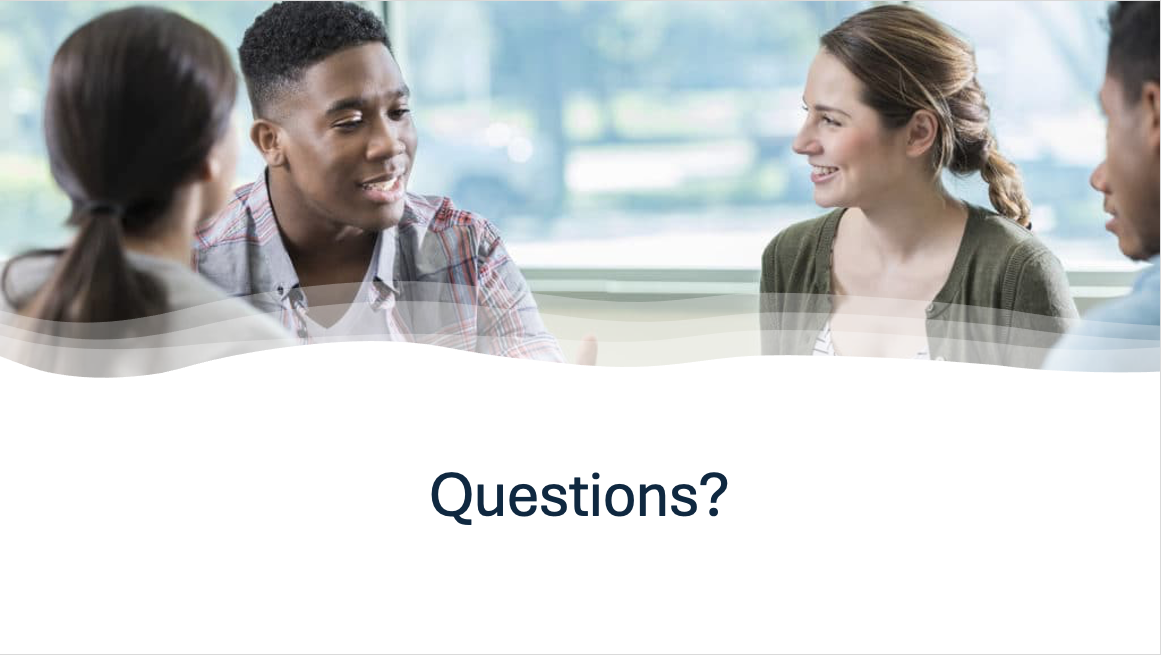 Paper #8

UNDERSTANDING HOW EMOTIONAL INTELLIGENCE TRAINING AND AWARENESS CAN ENHANCE THE EFFECTIVENESS OF CAMPUS DISCIPLESHIP INITIATIVES 

Scott Ward, Natasha Richards, and Sarah Ward
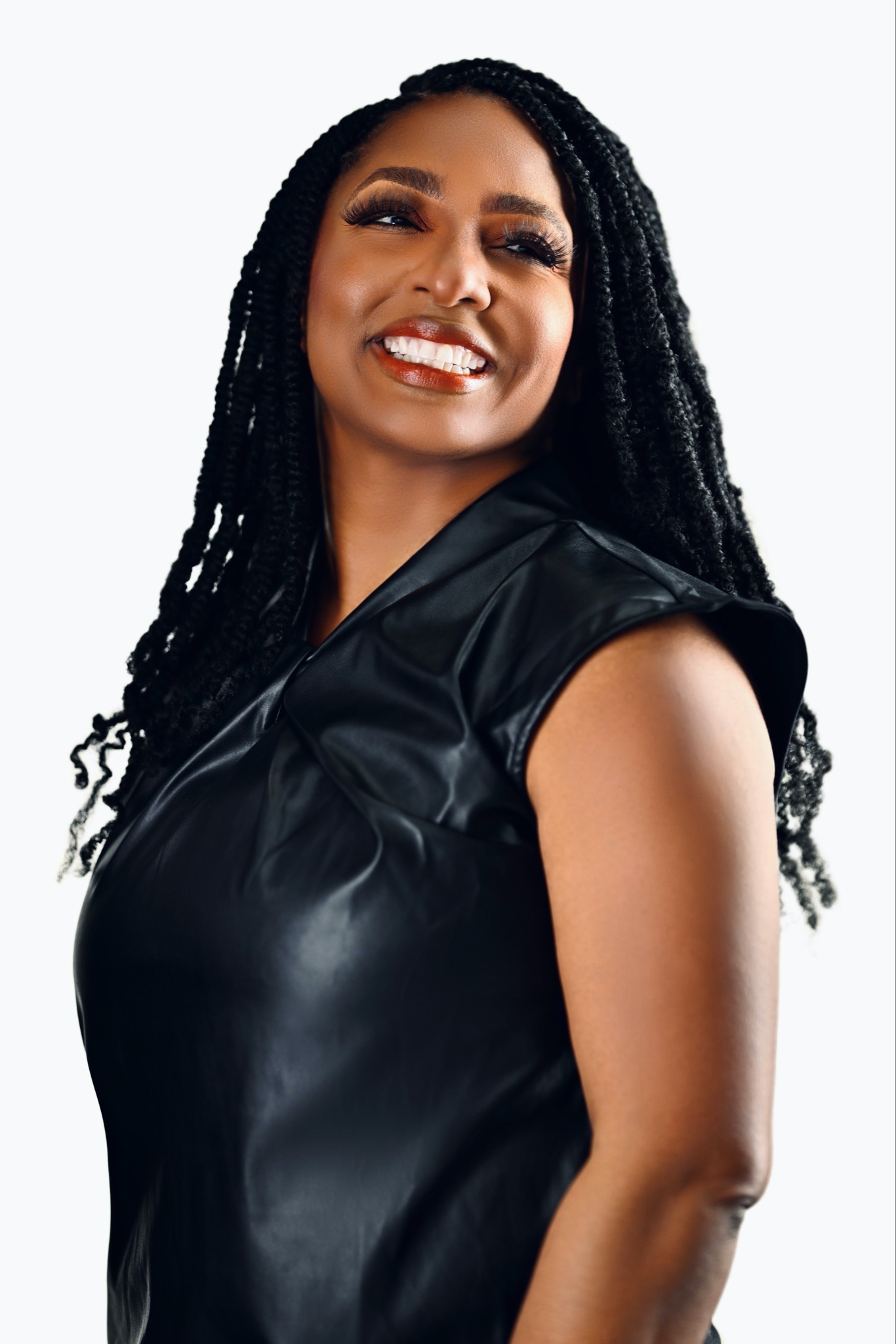 [Speaker Notes: Zoom]
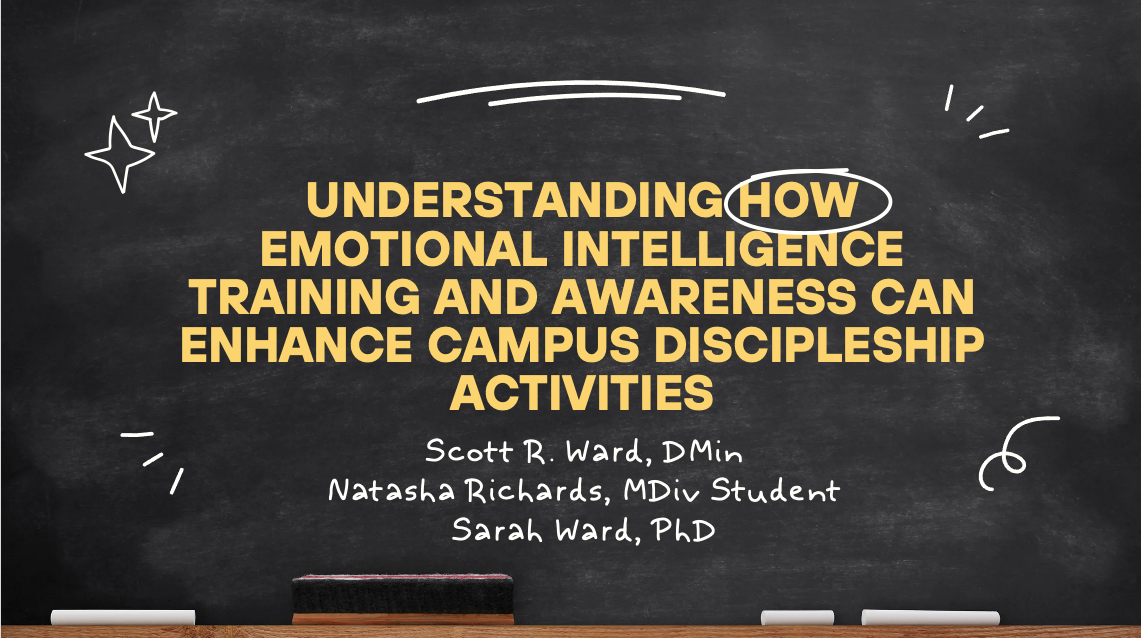 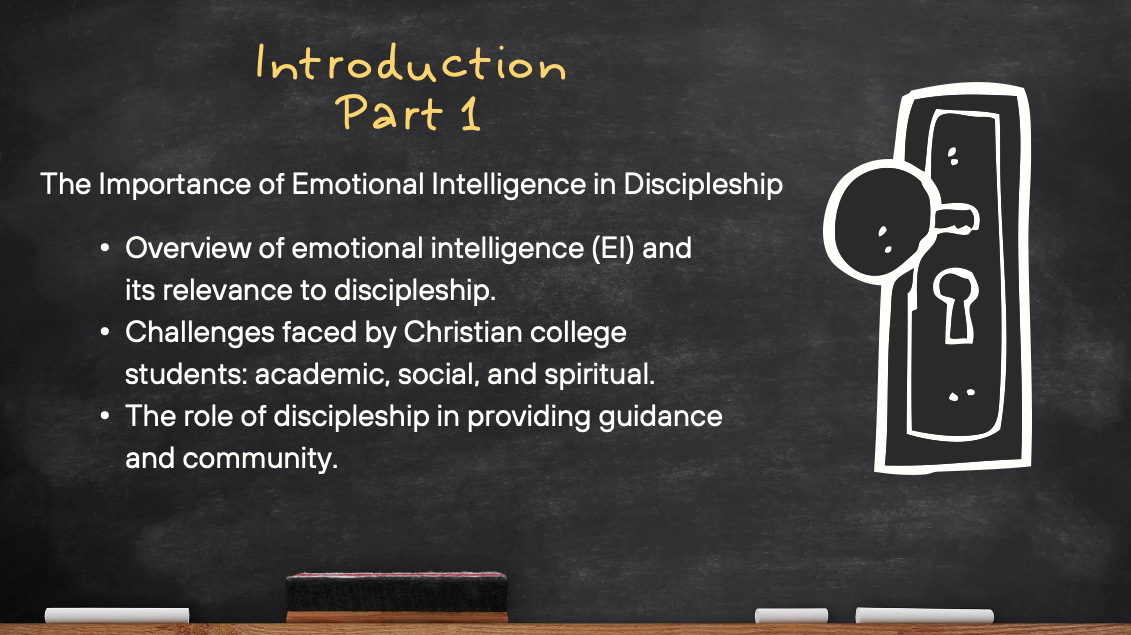 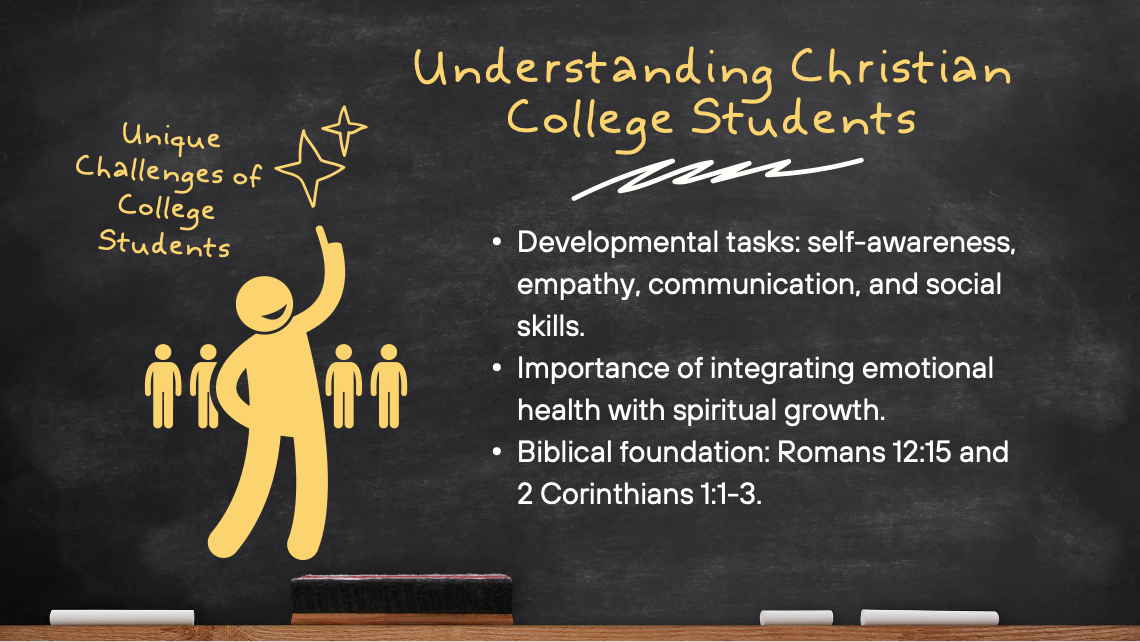 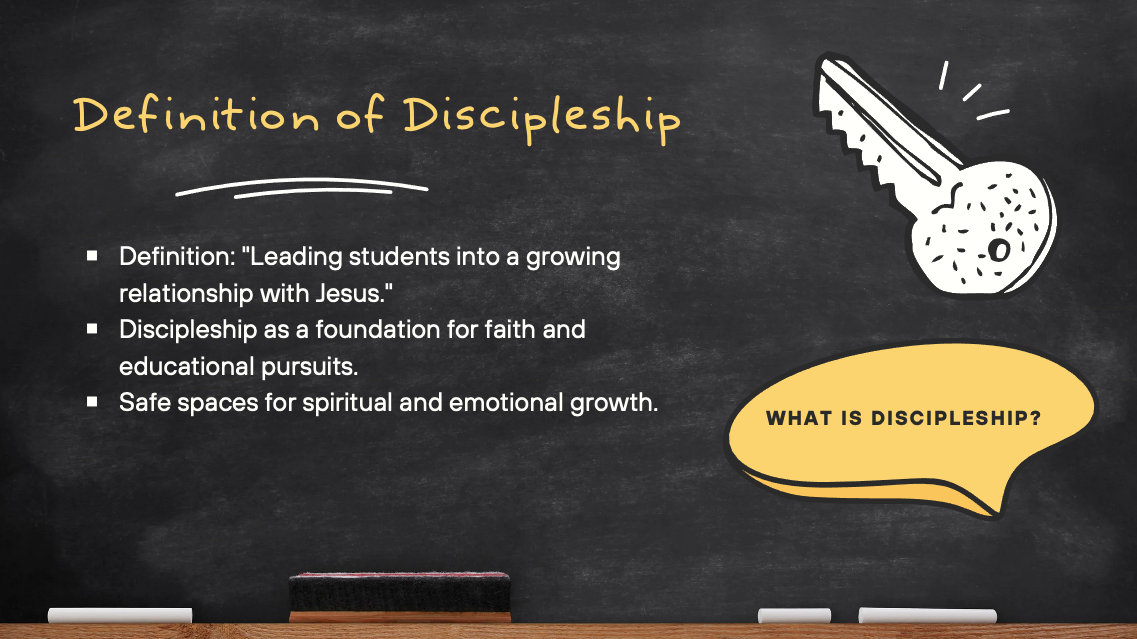 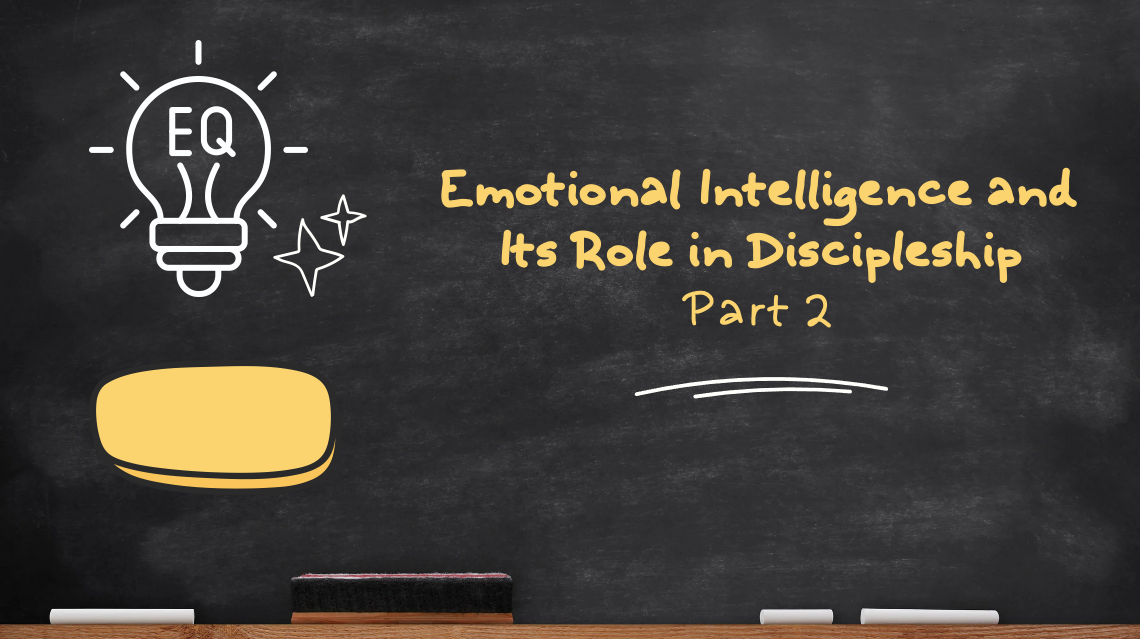 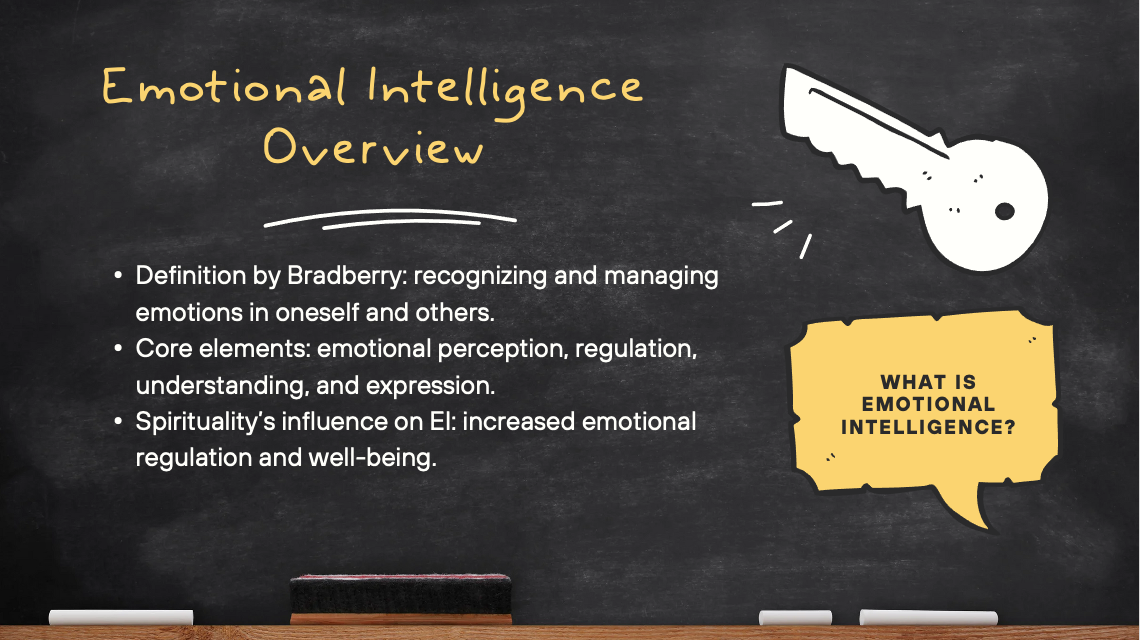 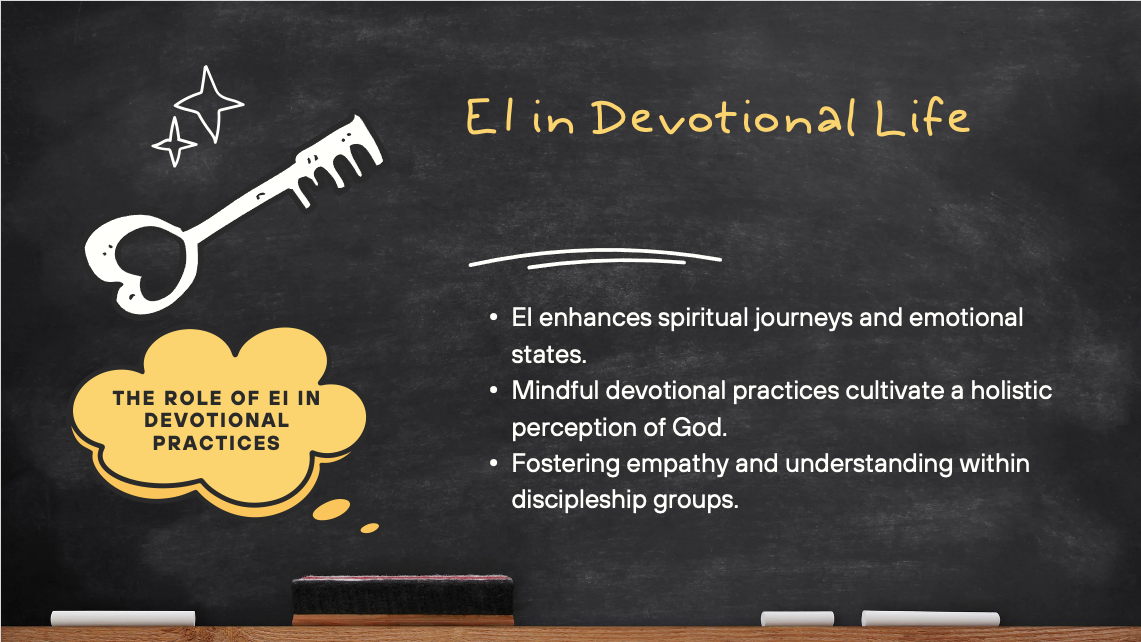 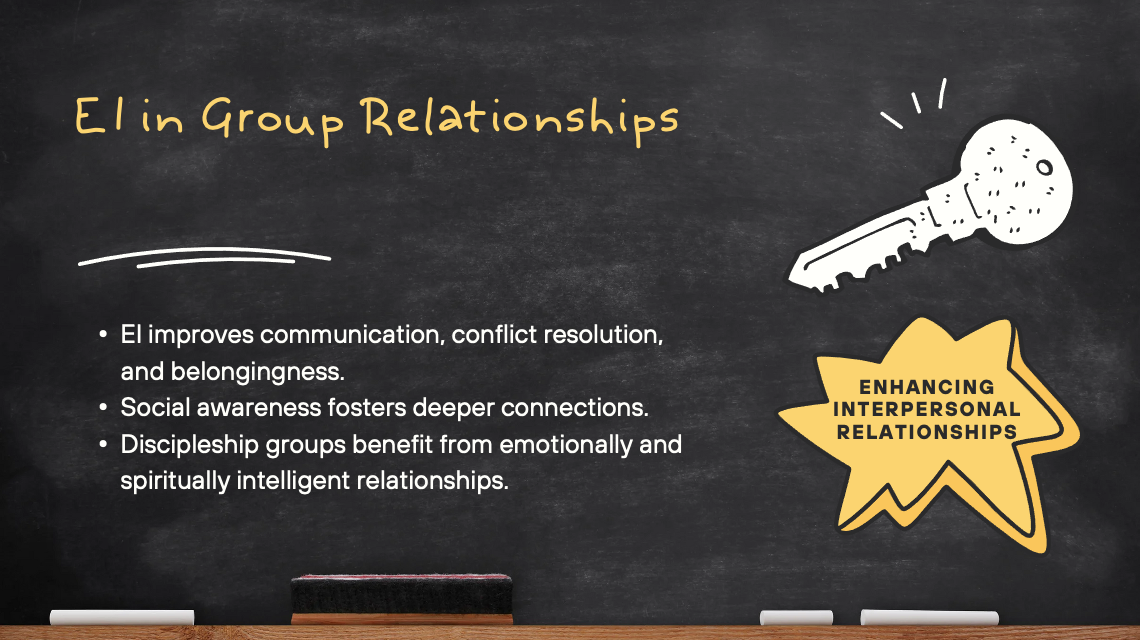 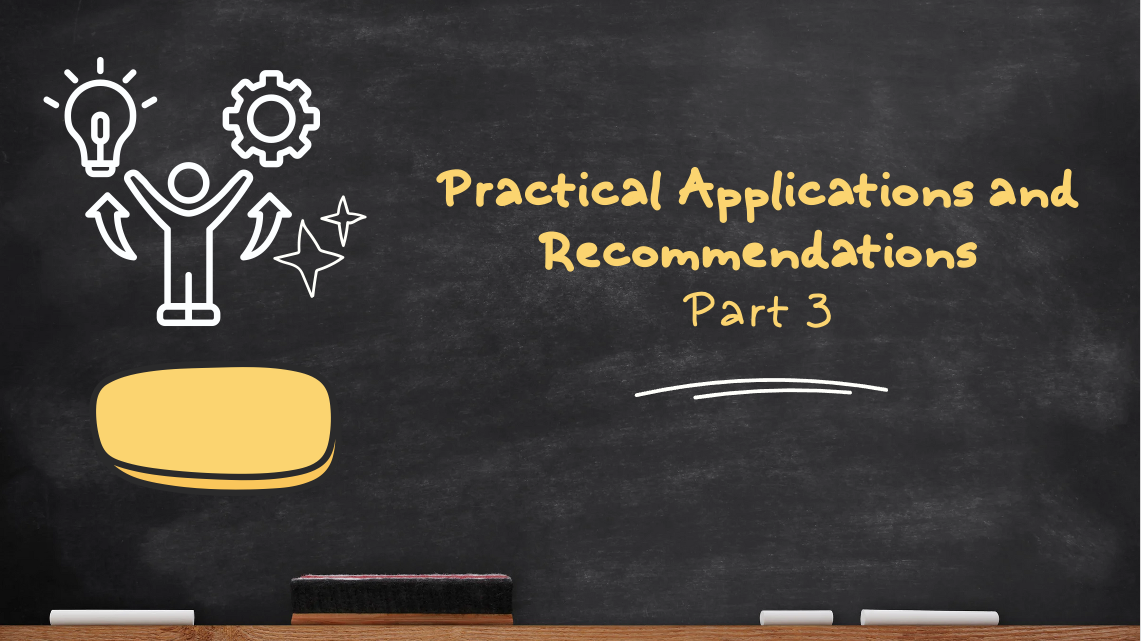 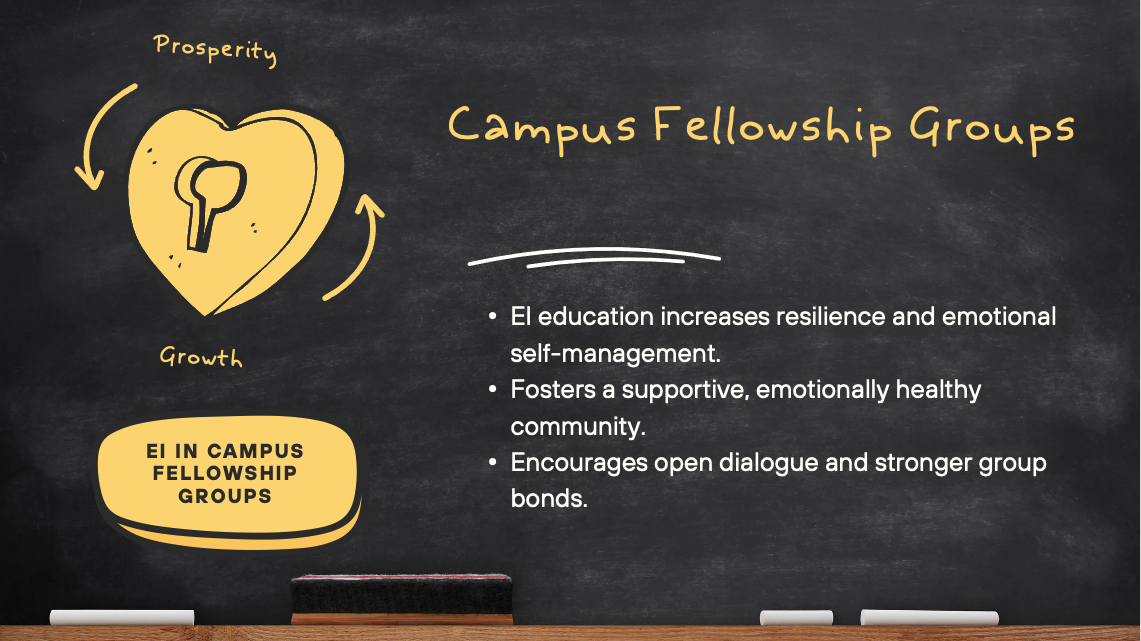 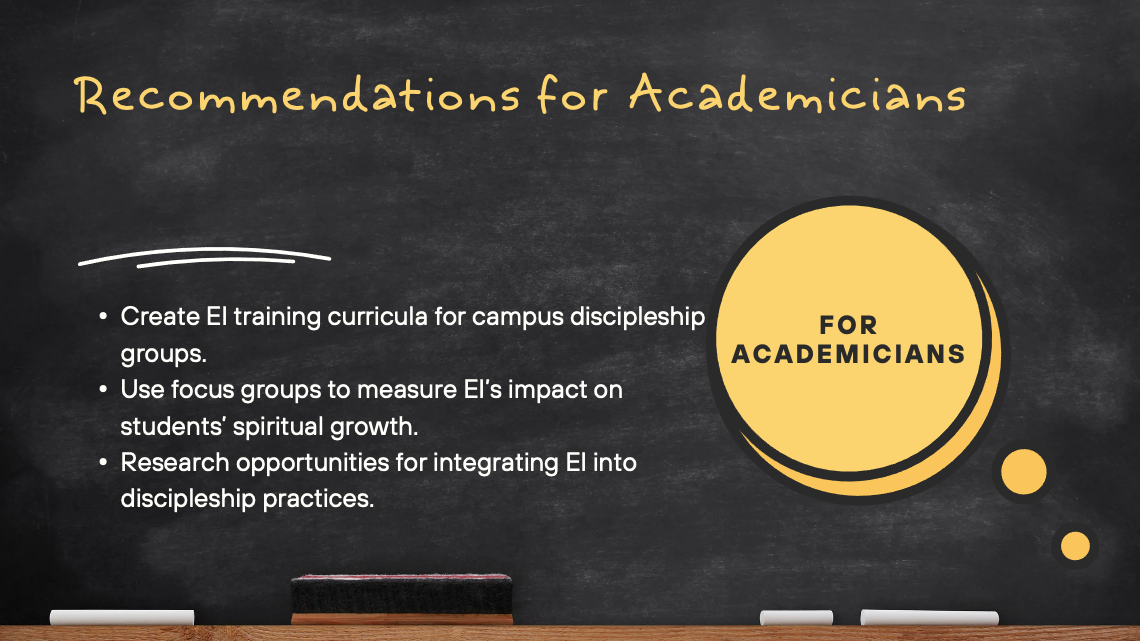 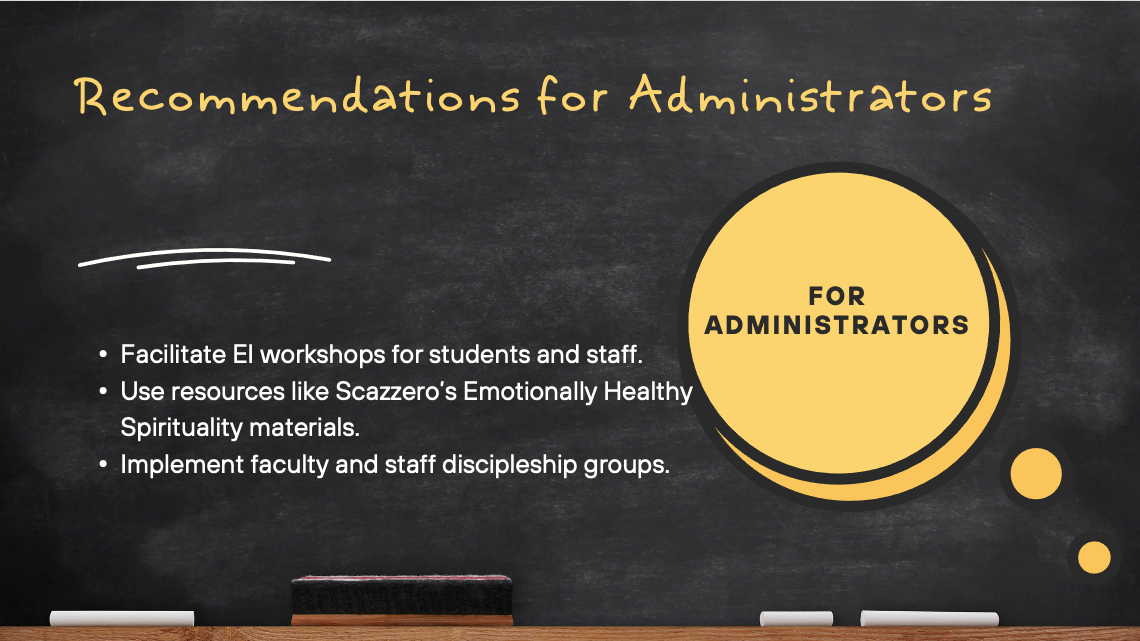 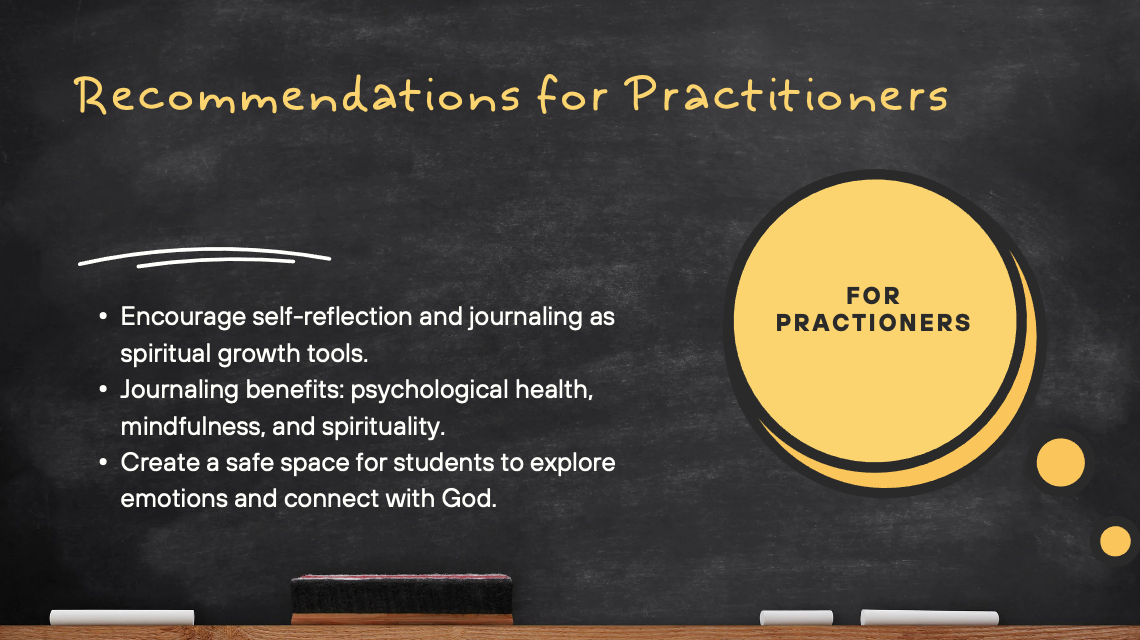 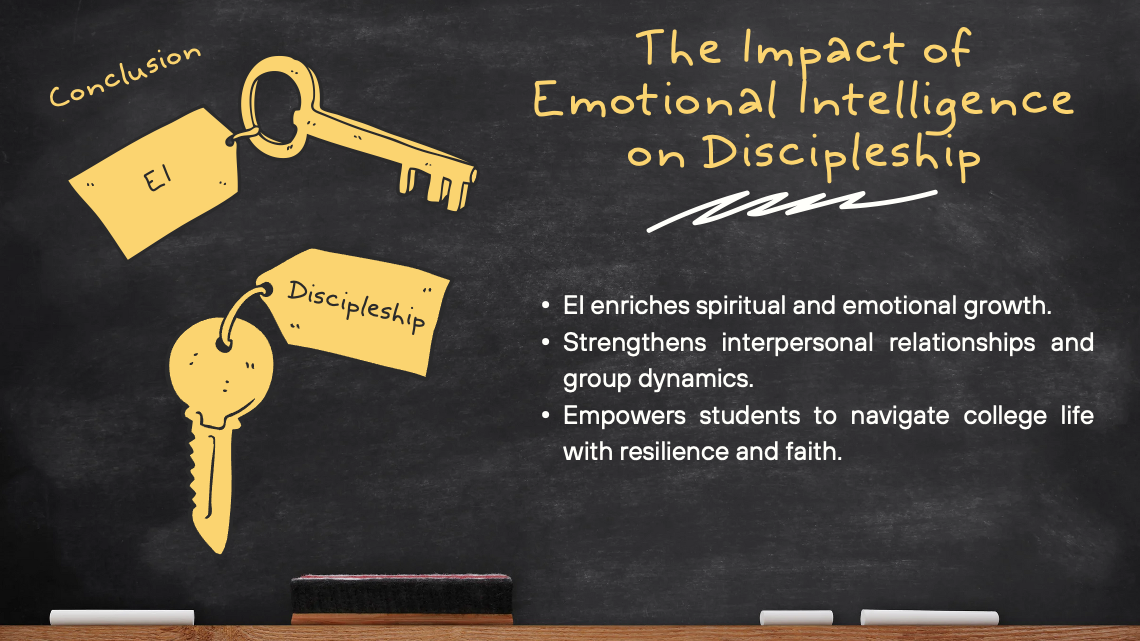 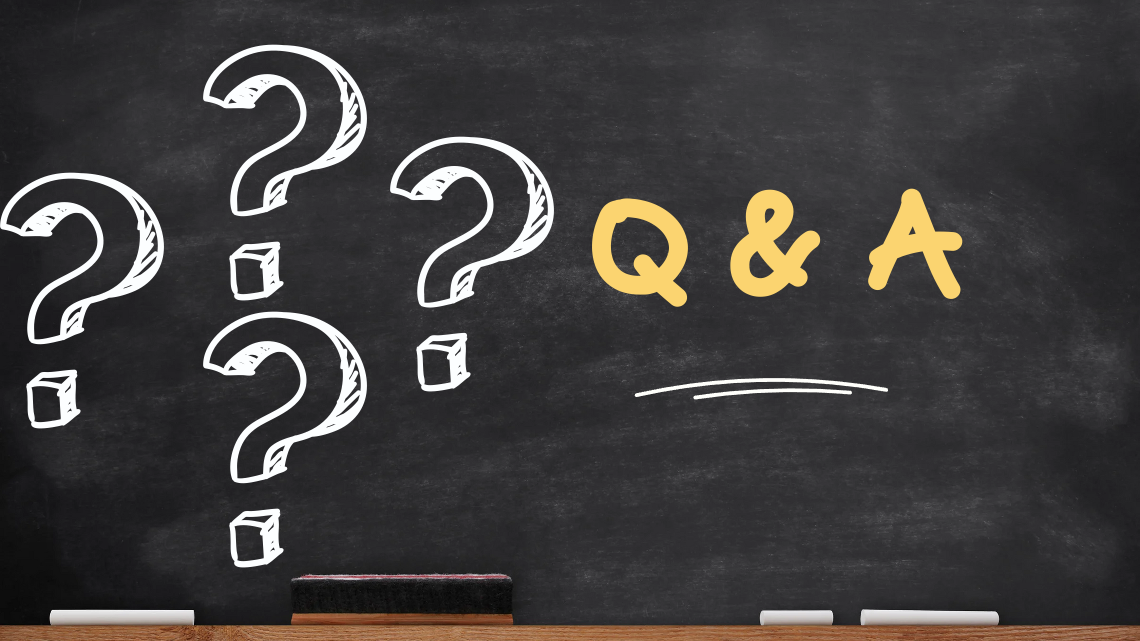 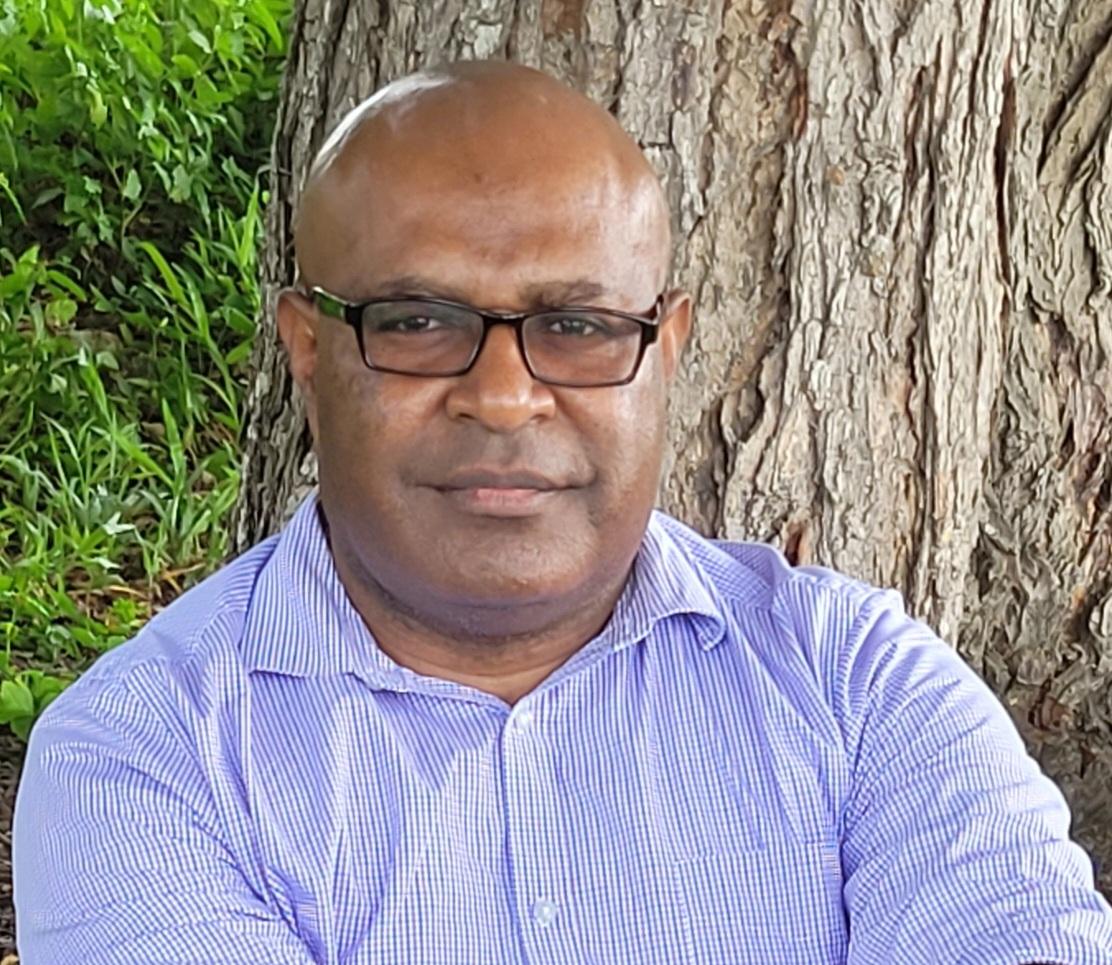 Paper #9

DISCIPLING PATHFINDERS

John Nebare
[Speaker Notes: Zoom, No Slides]
Paper #10

DISCIPLESHIP INCLUDES BOTH ACCEPTANCE AND CHANGE

Steve Case
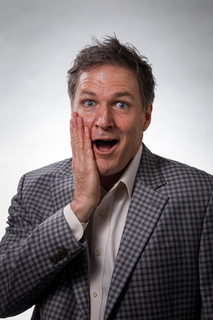 [Speaker Notes: Zoom]
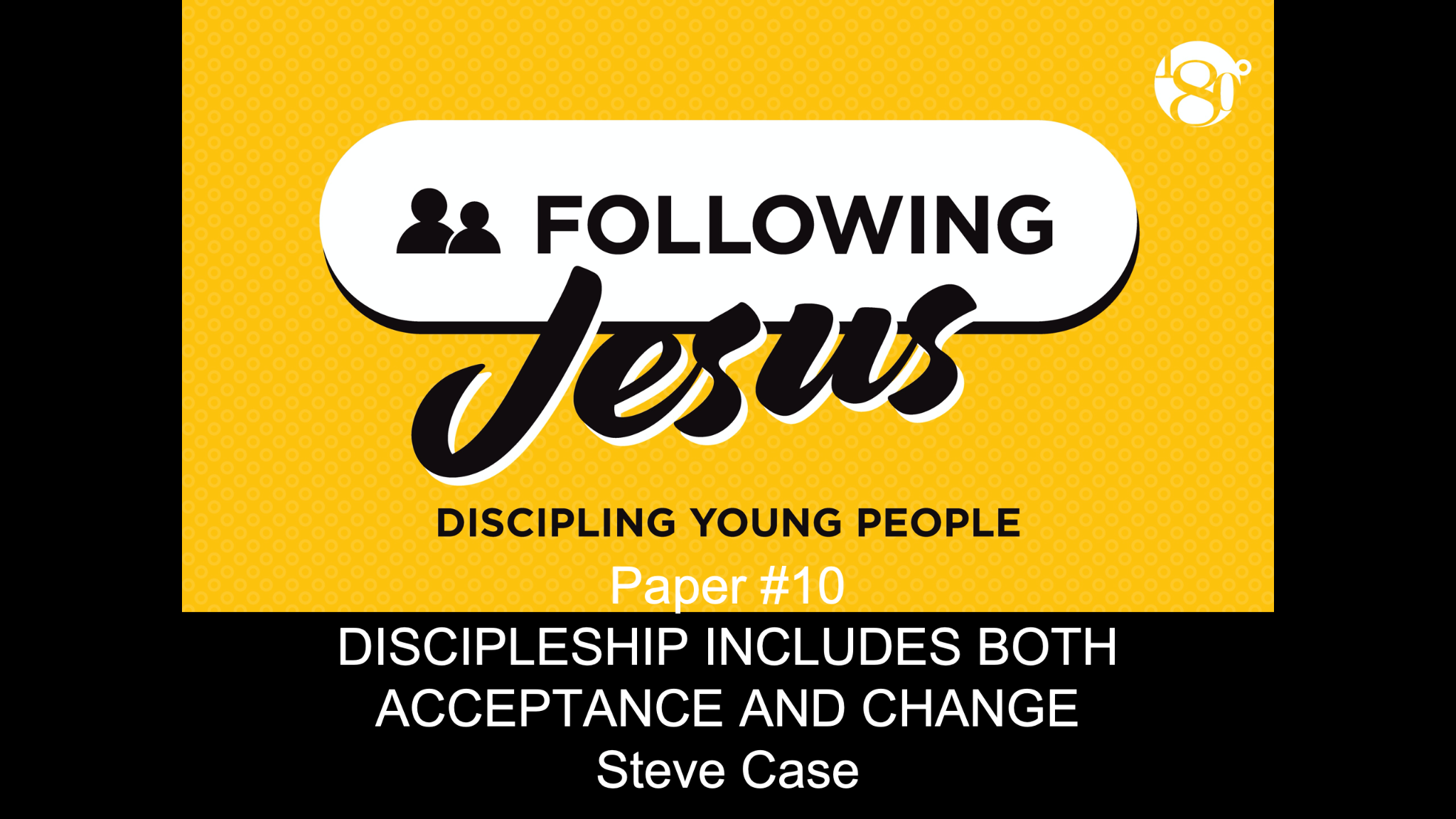 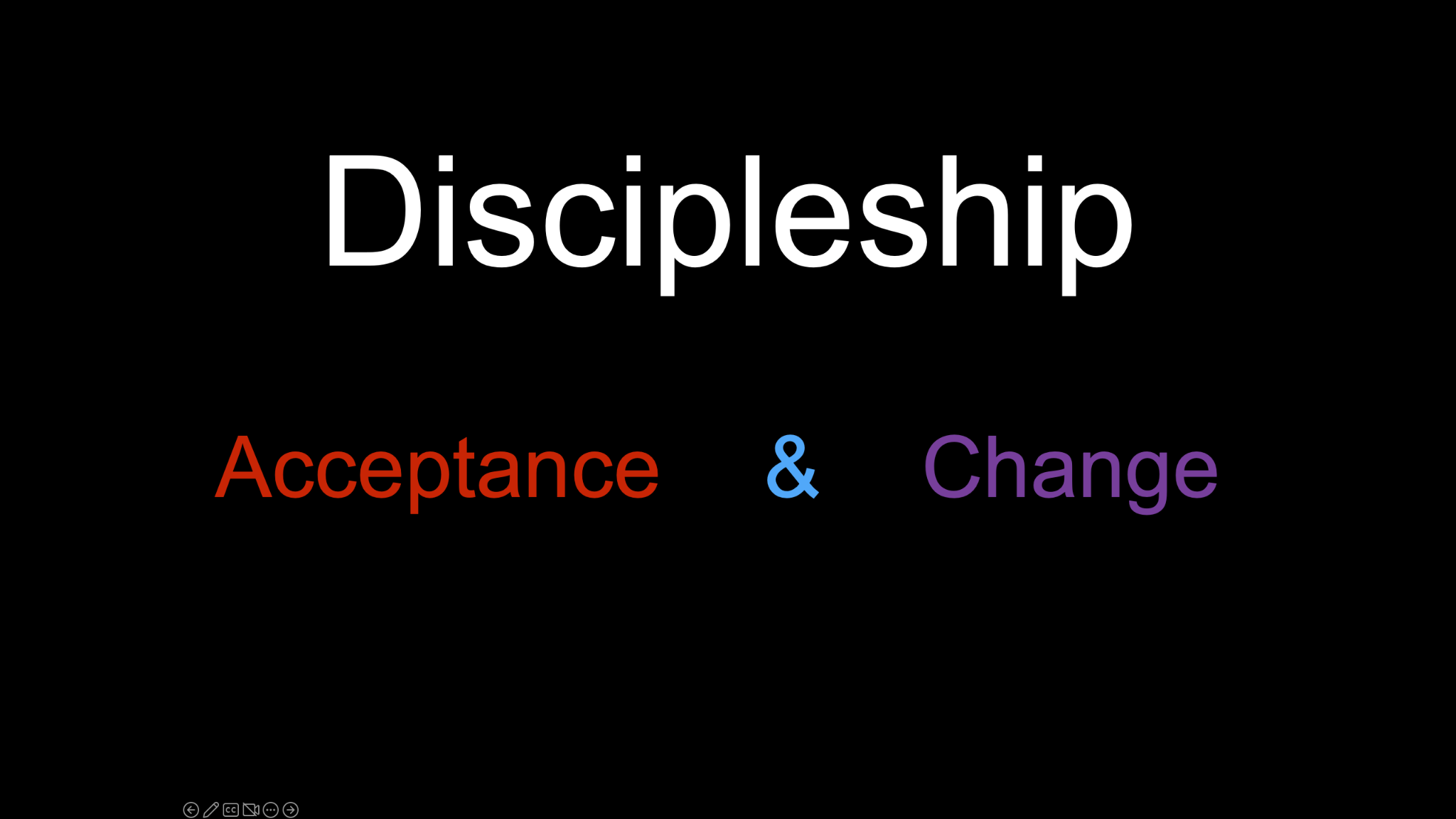 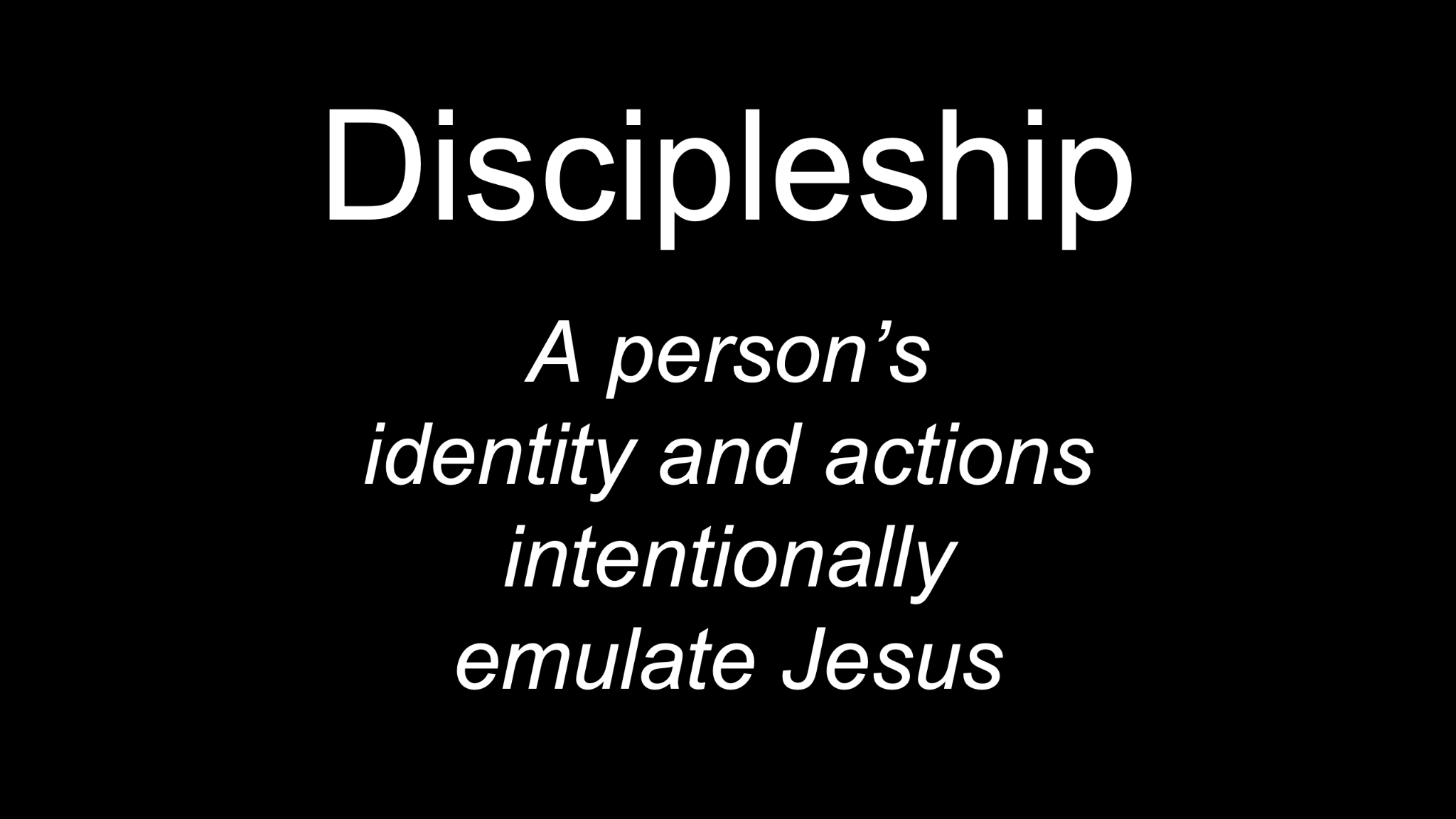 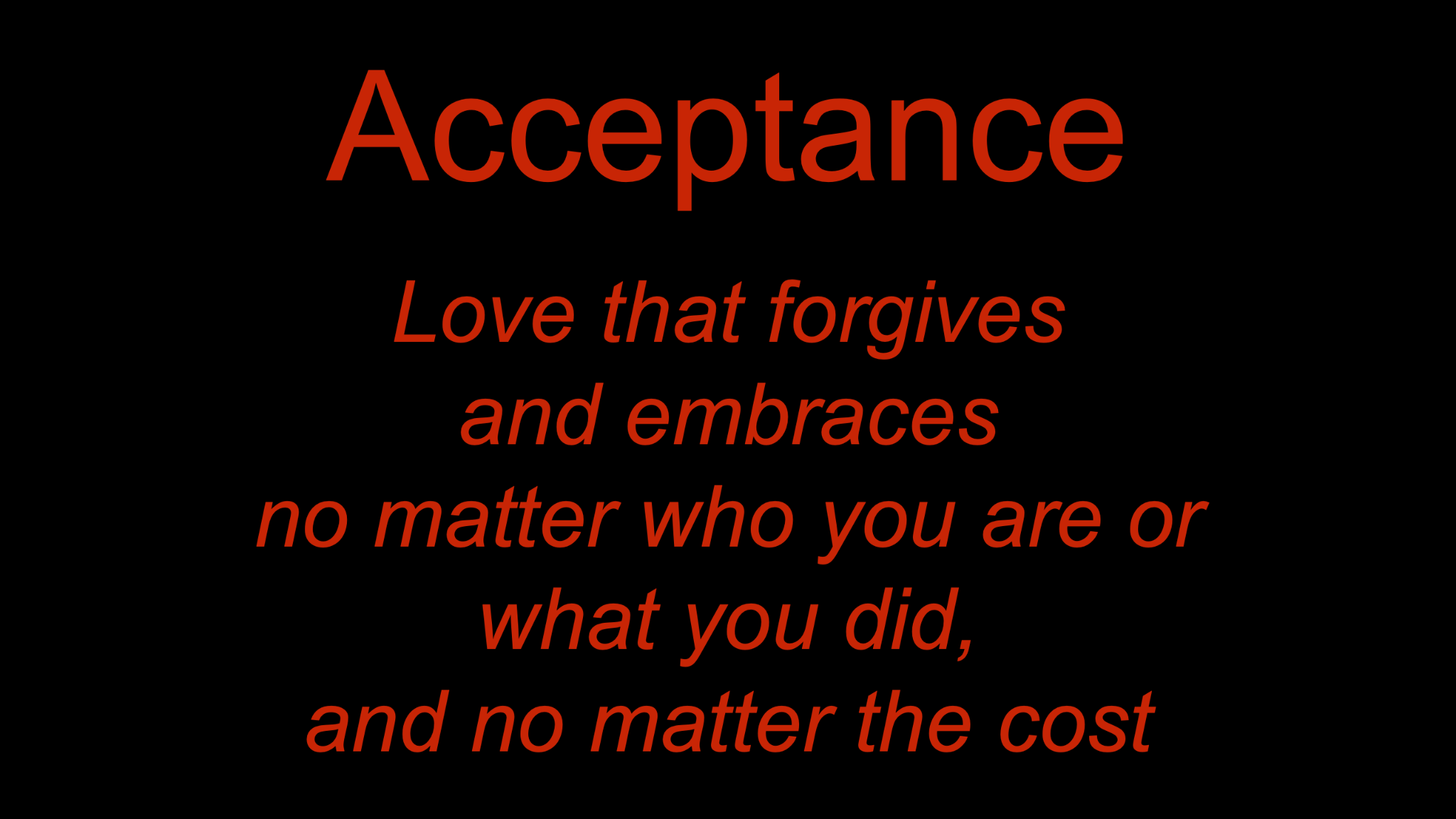 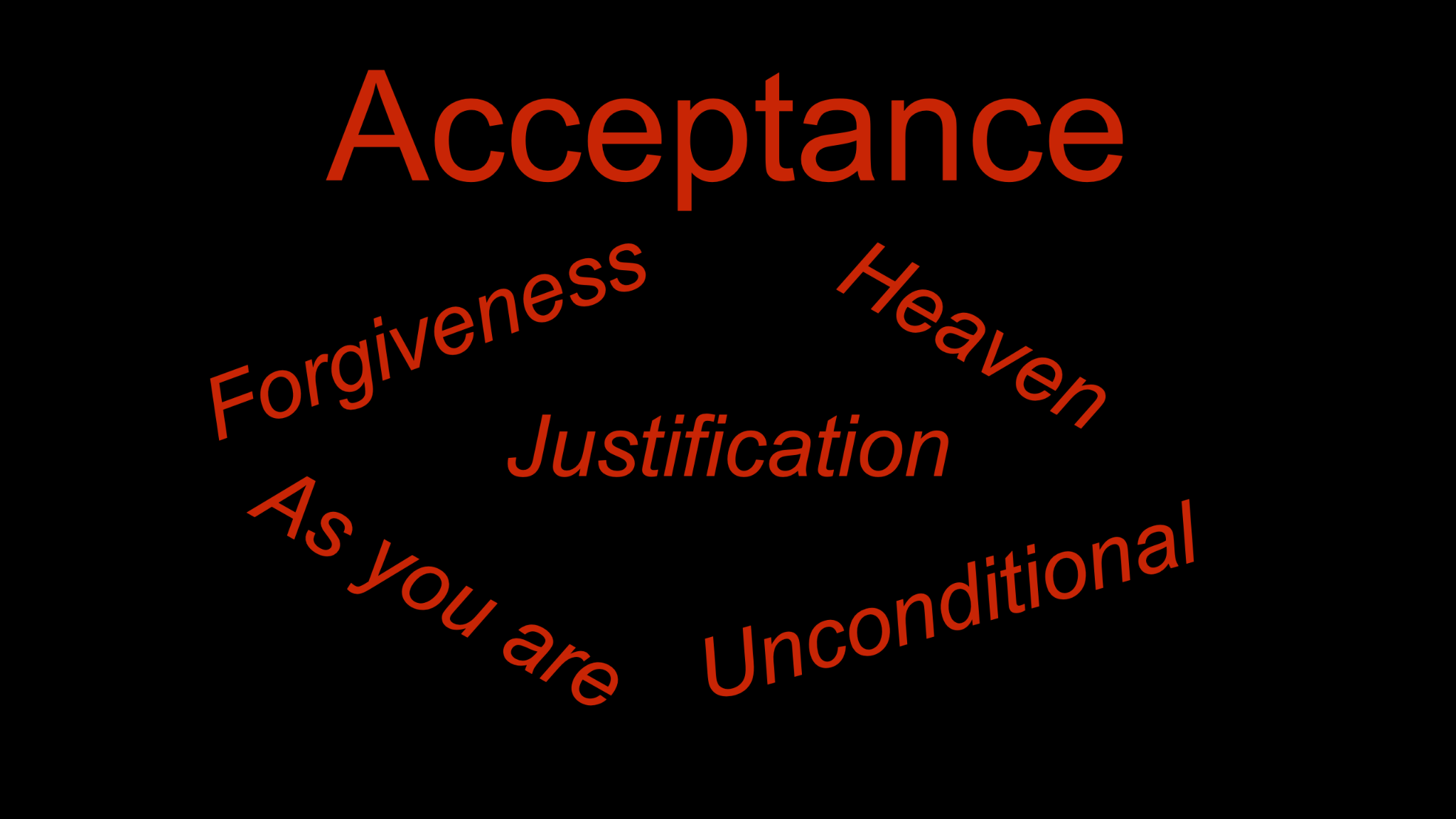 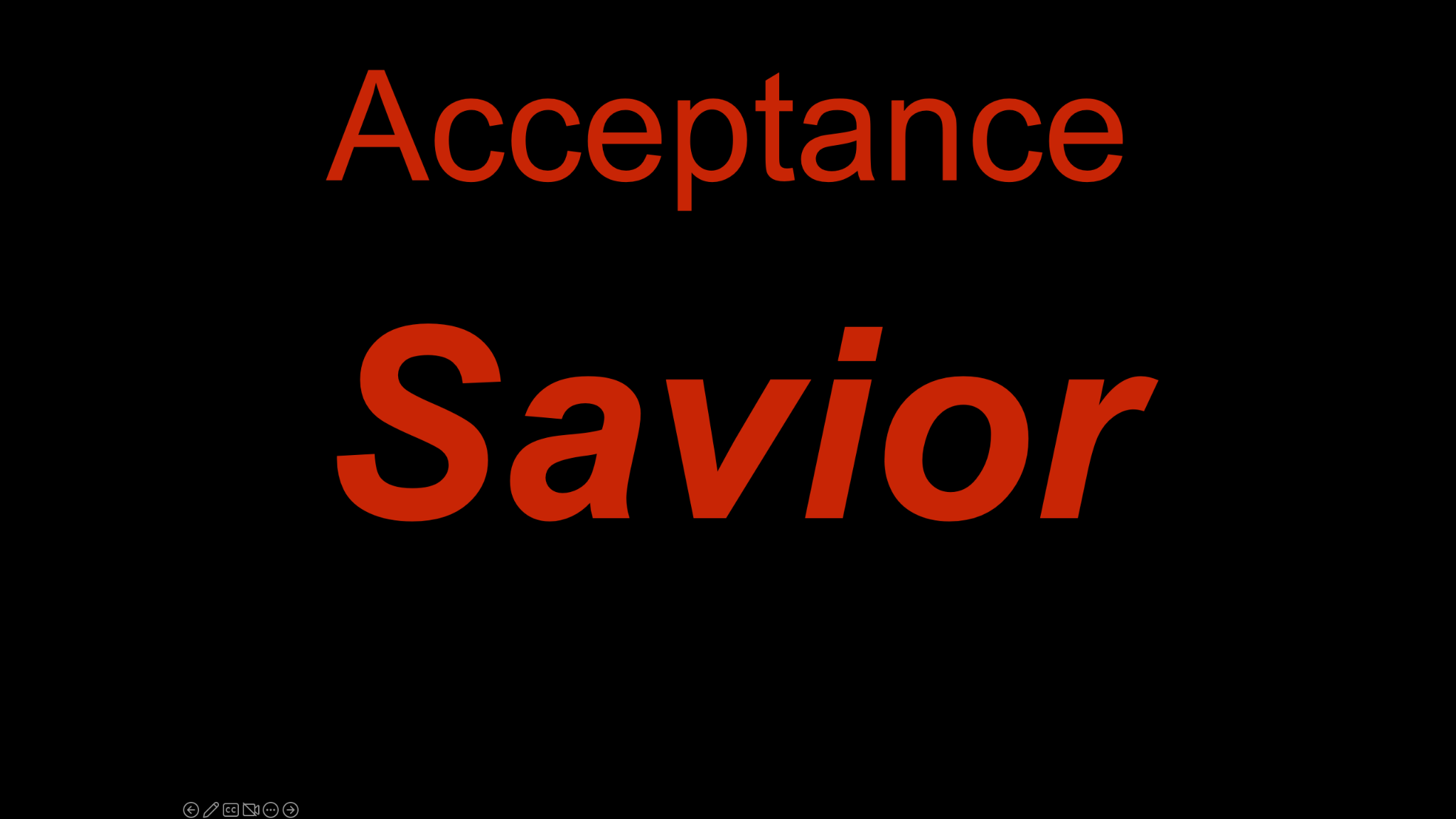 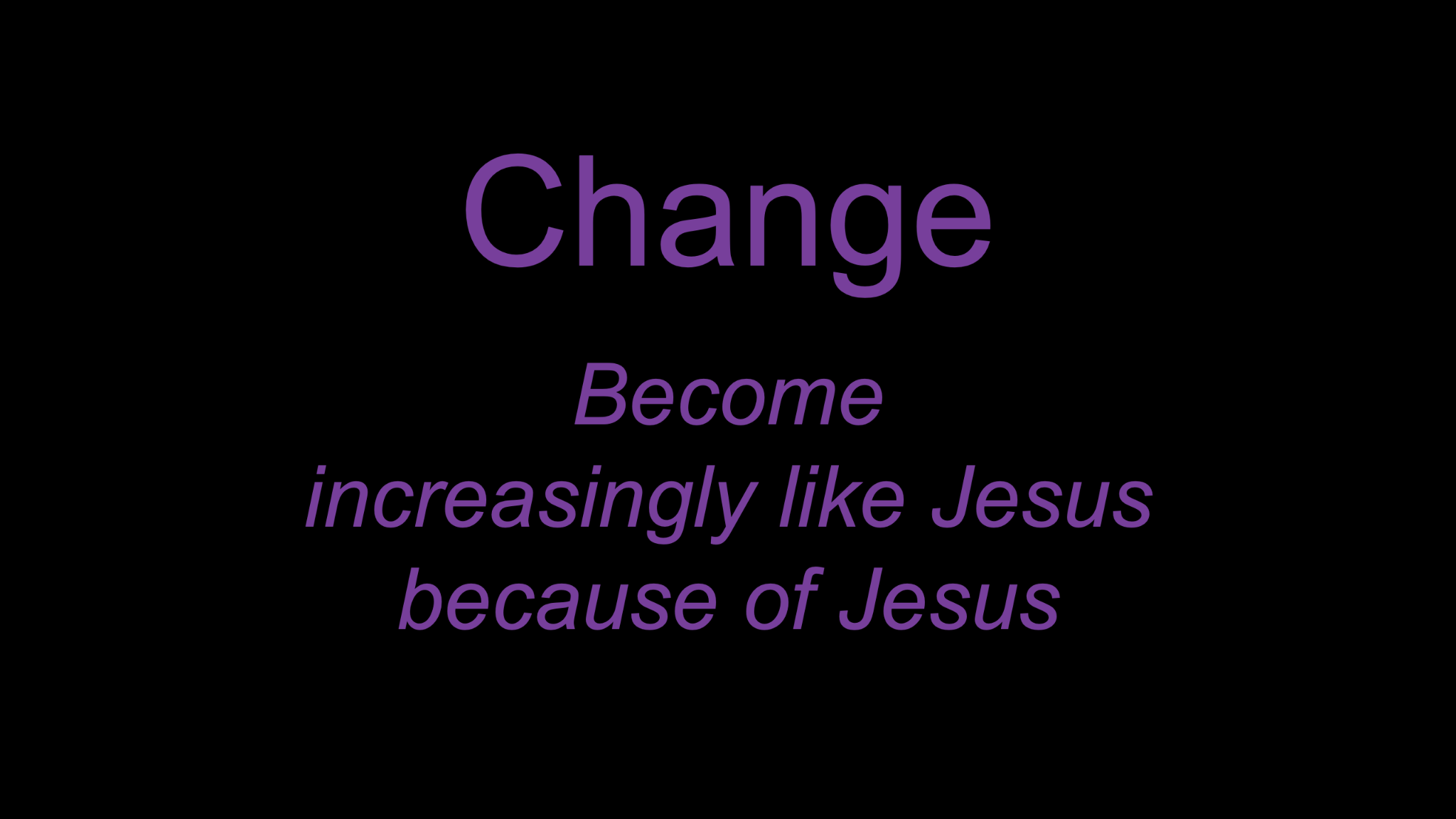 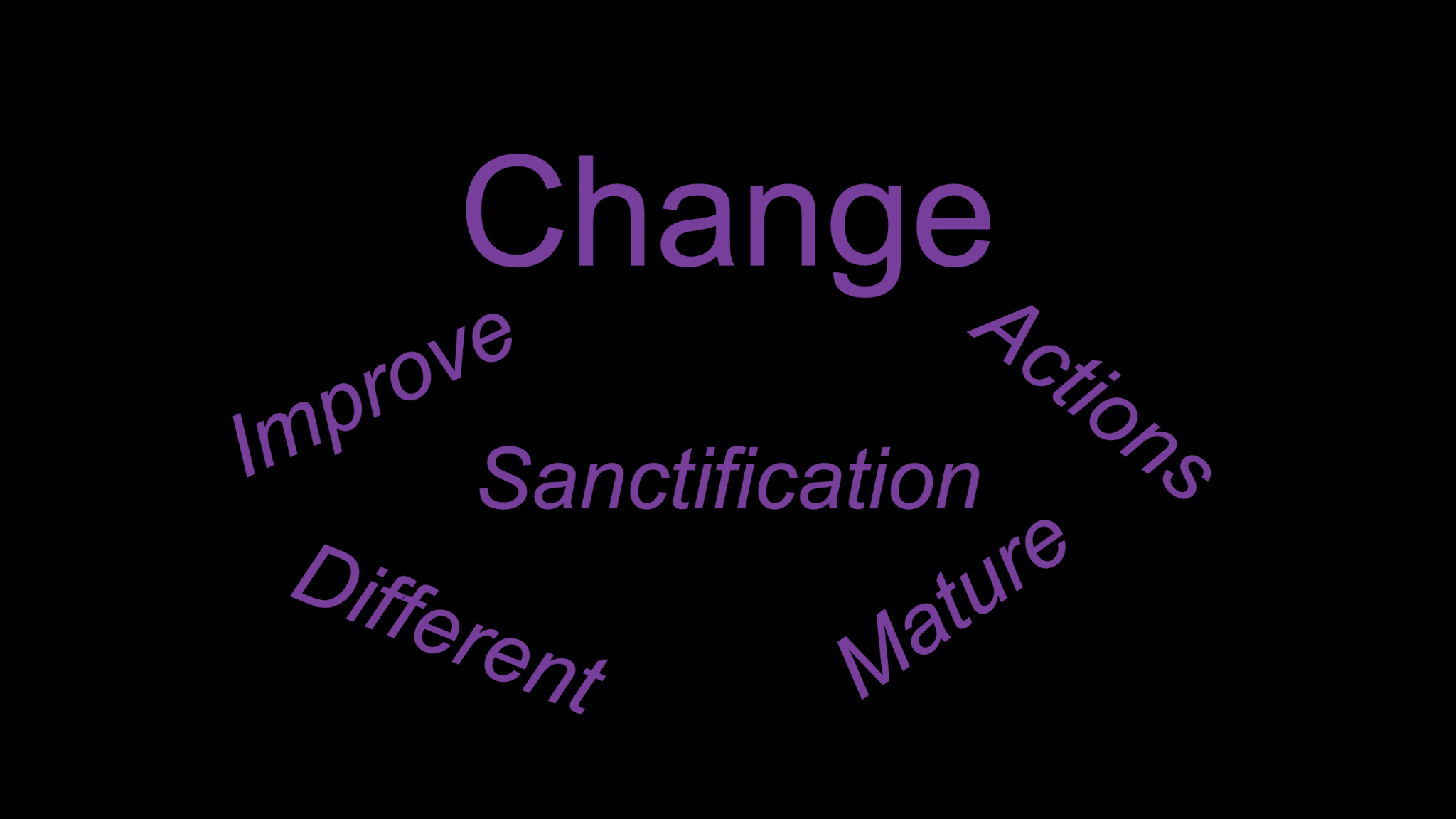 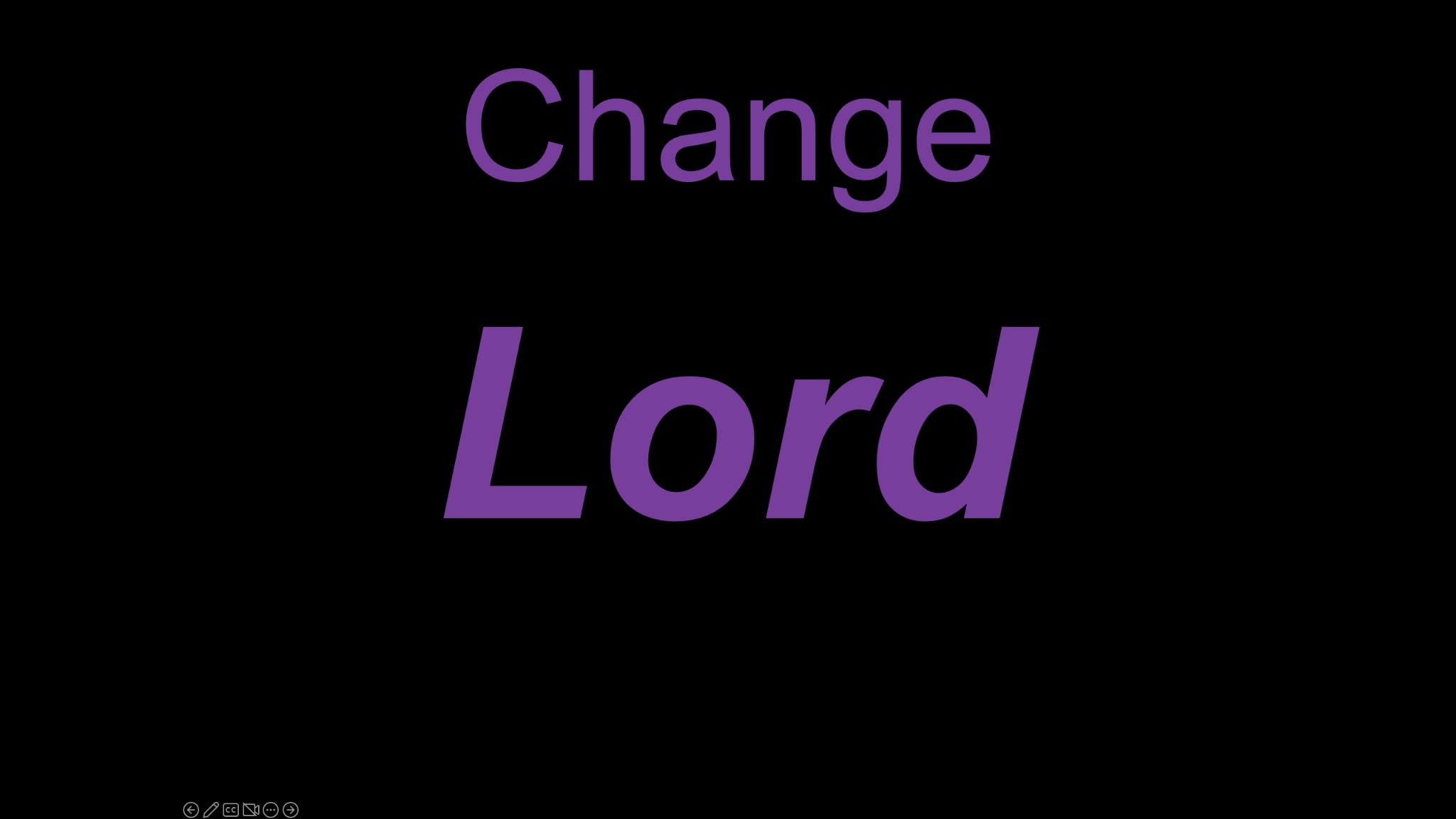 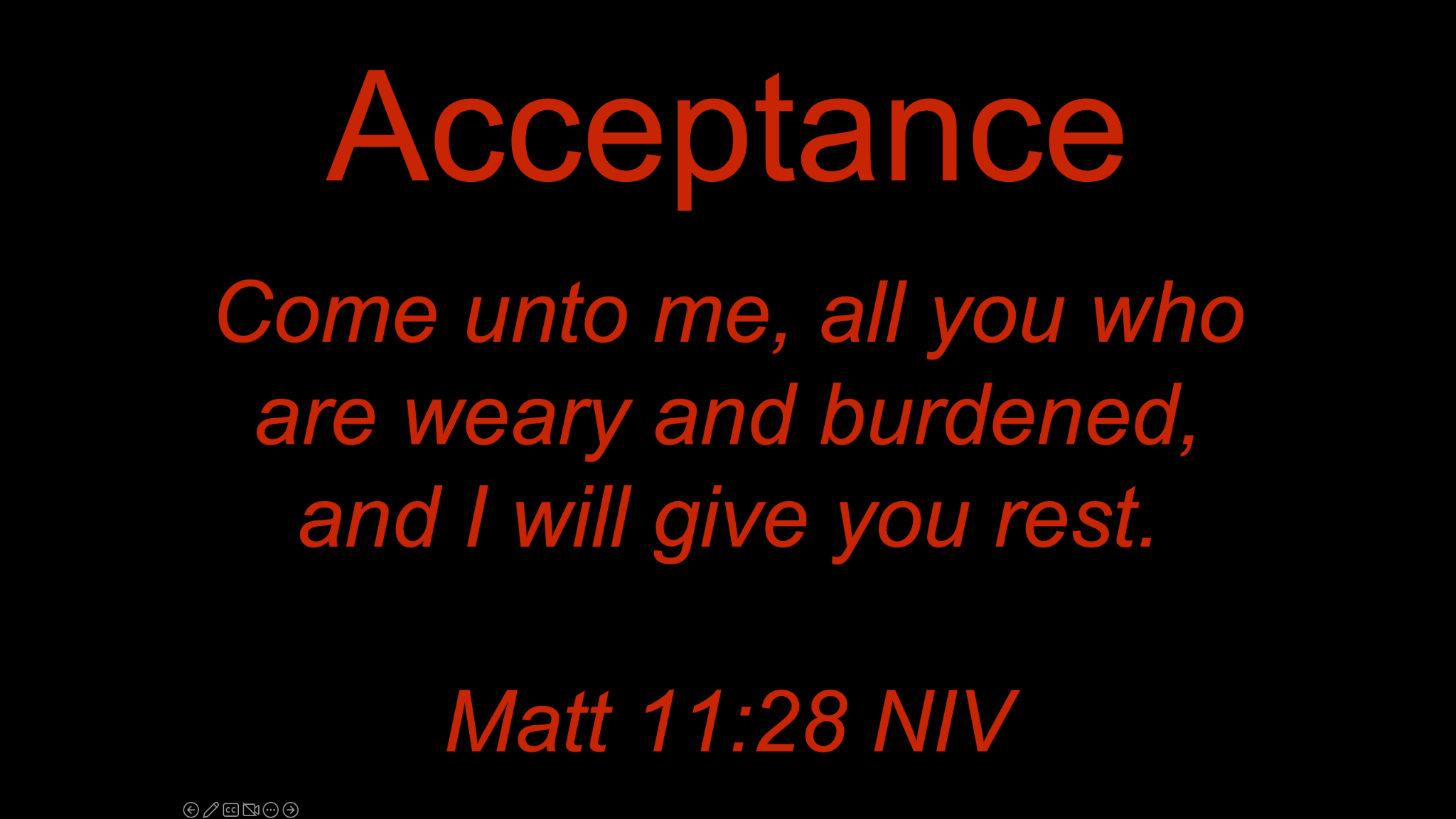 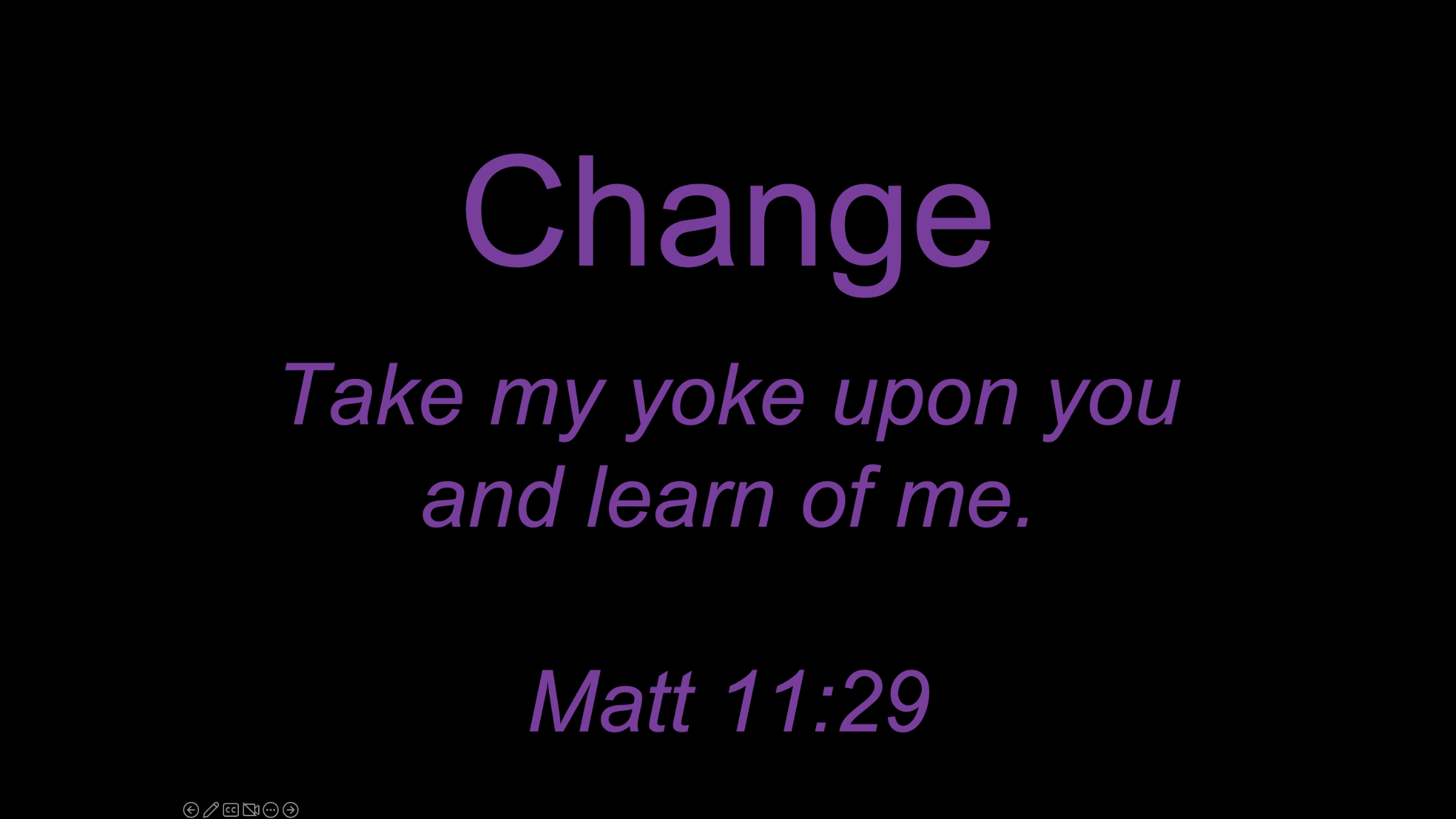 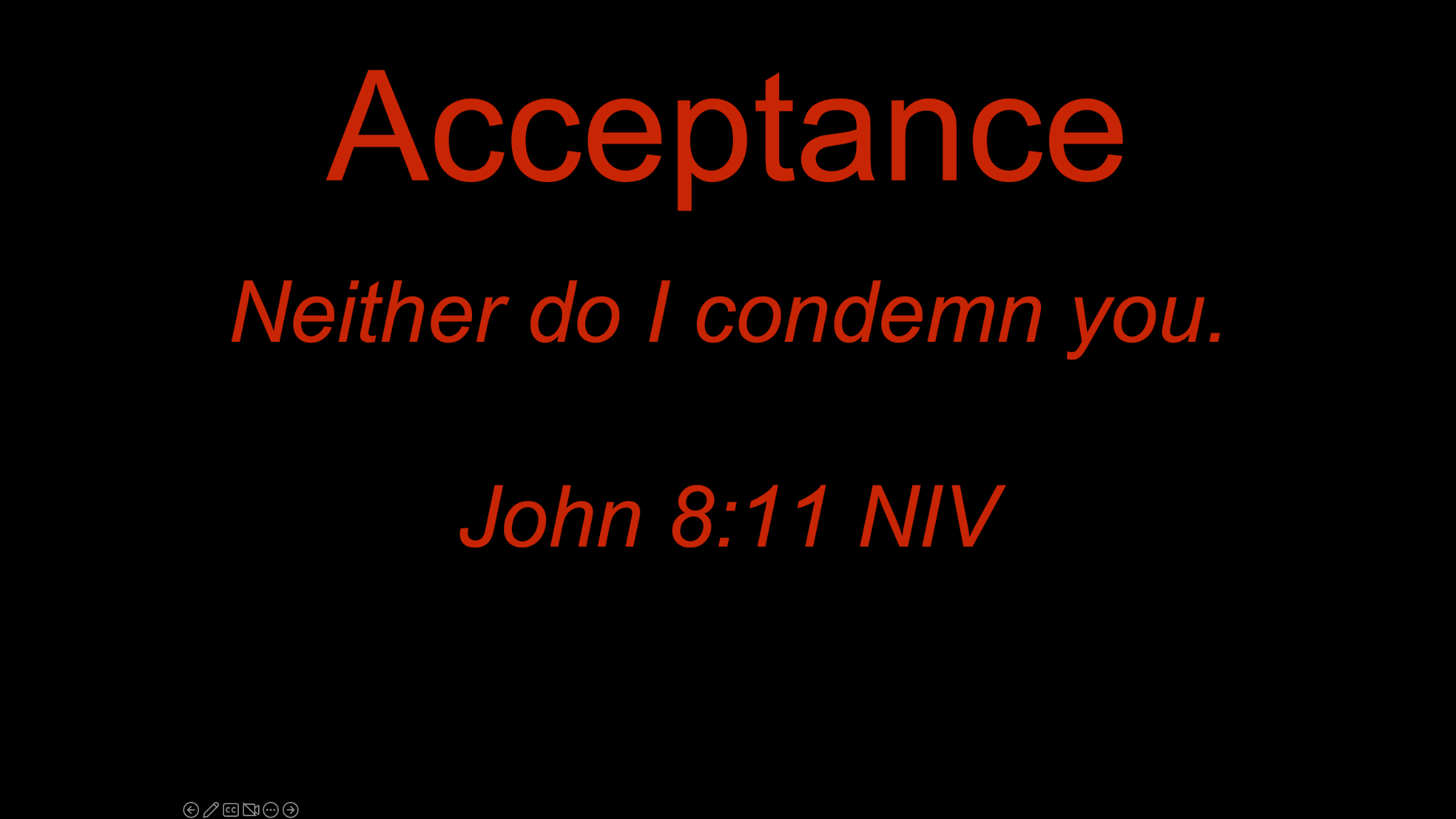 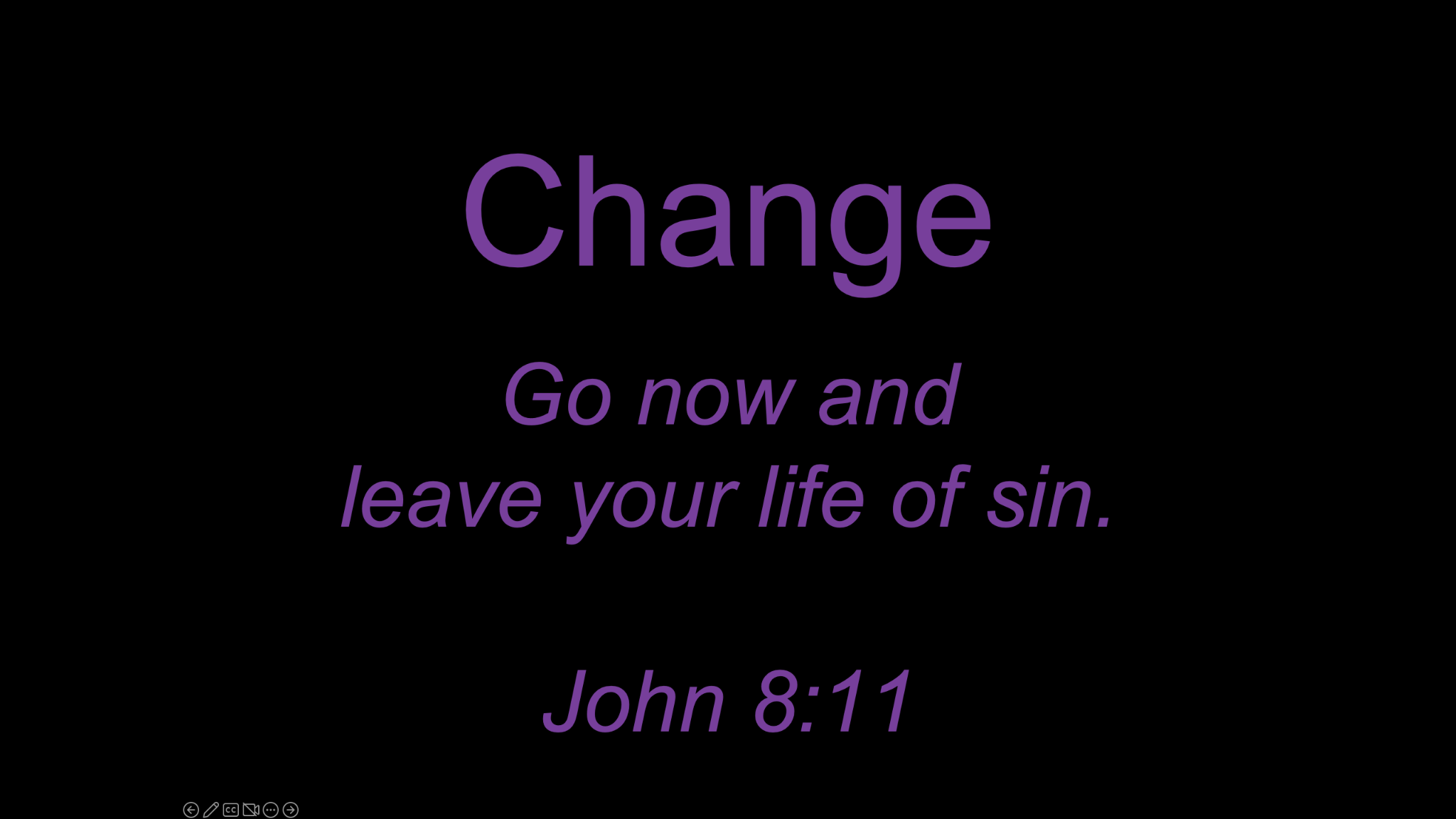 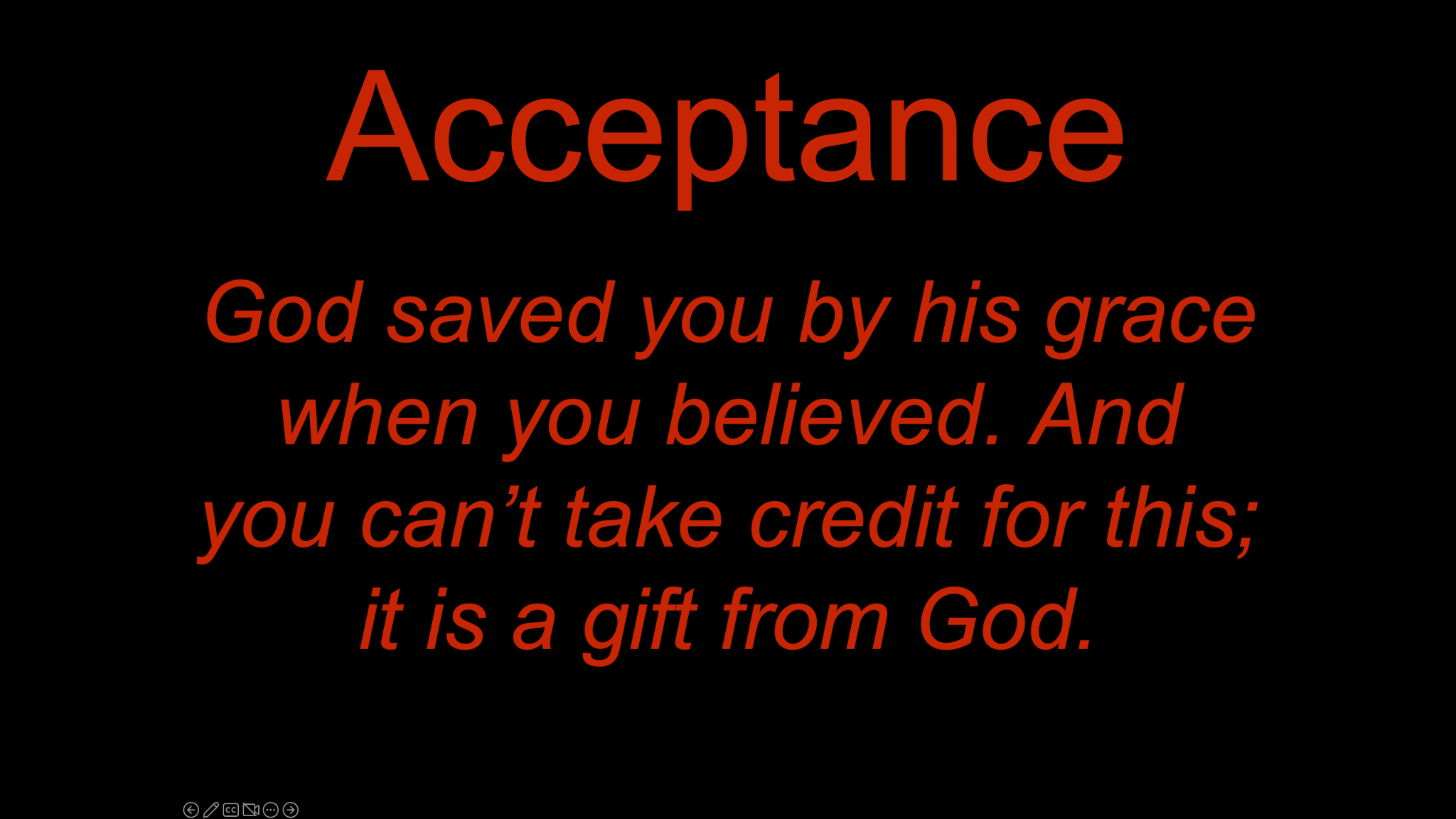 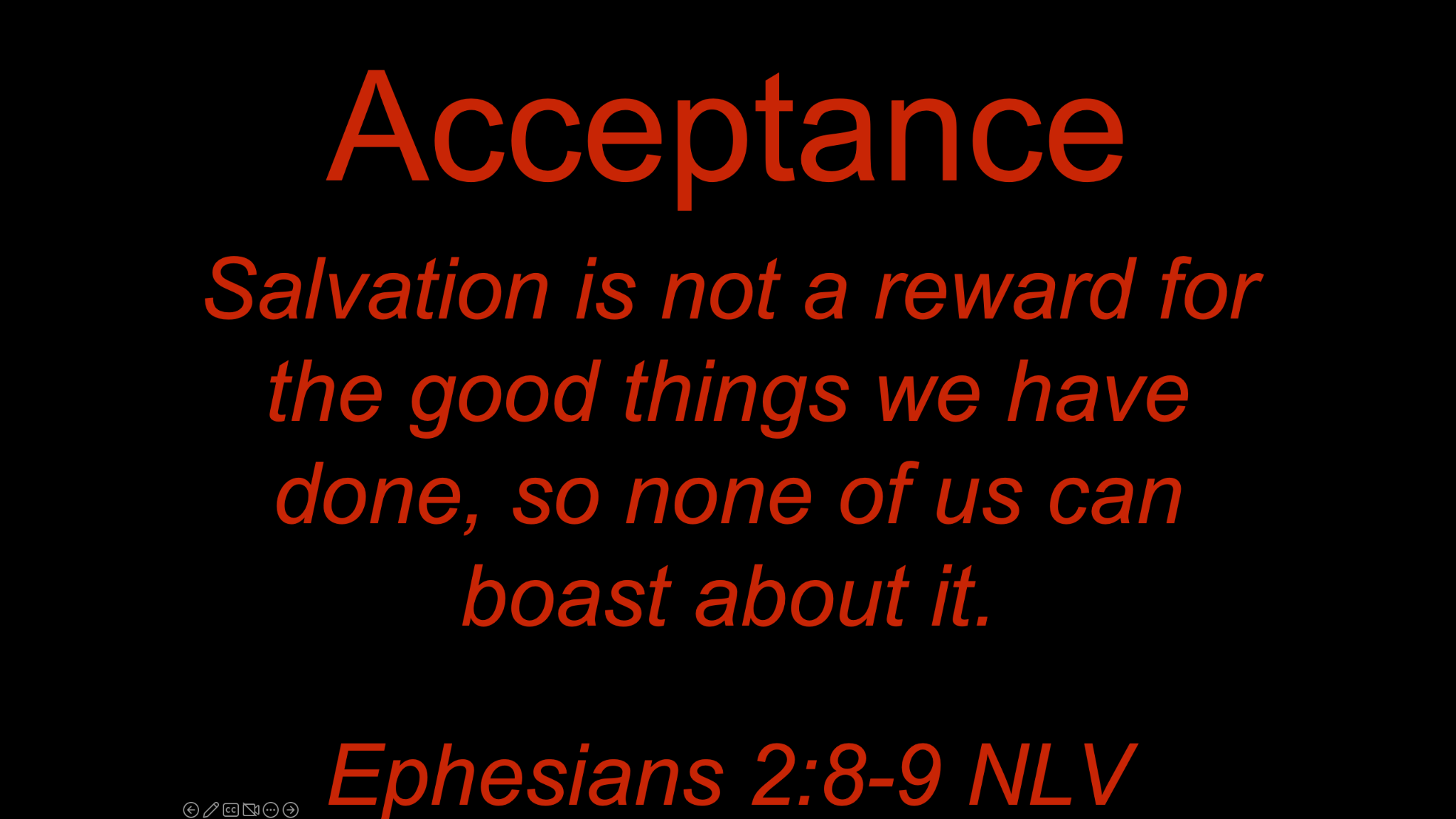 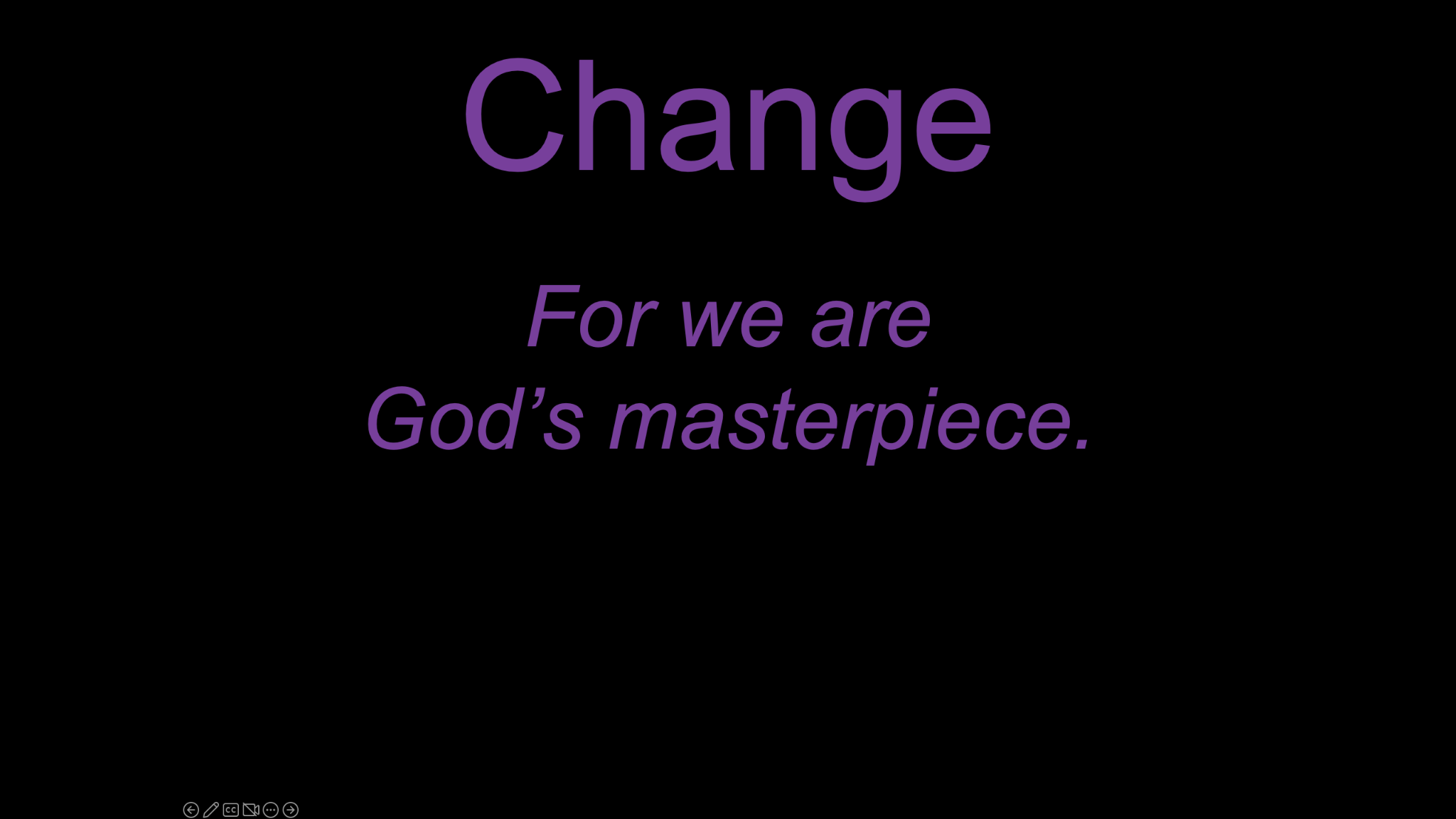 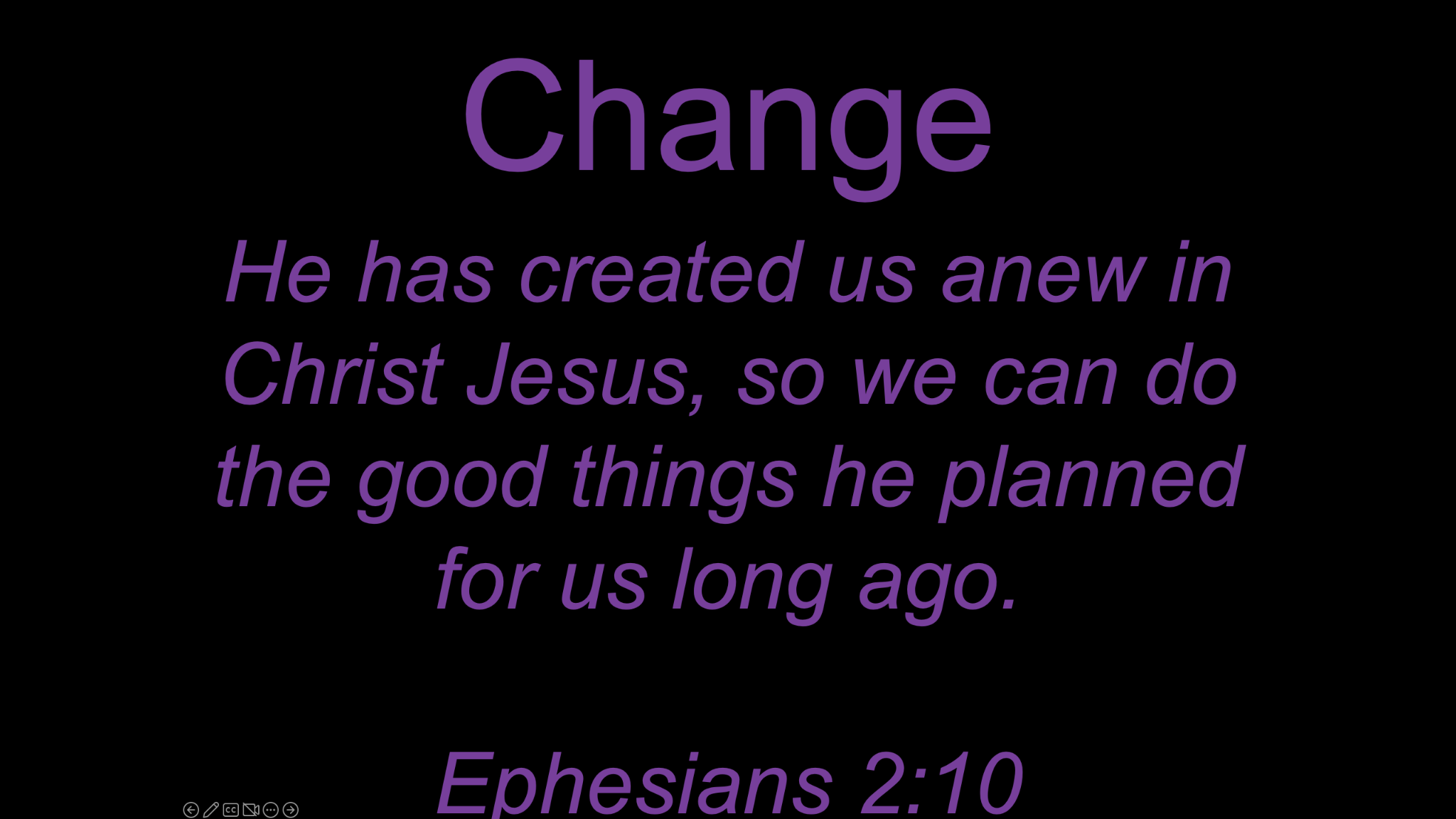 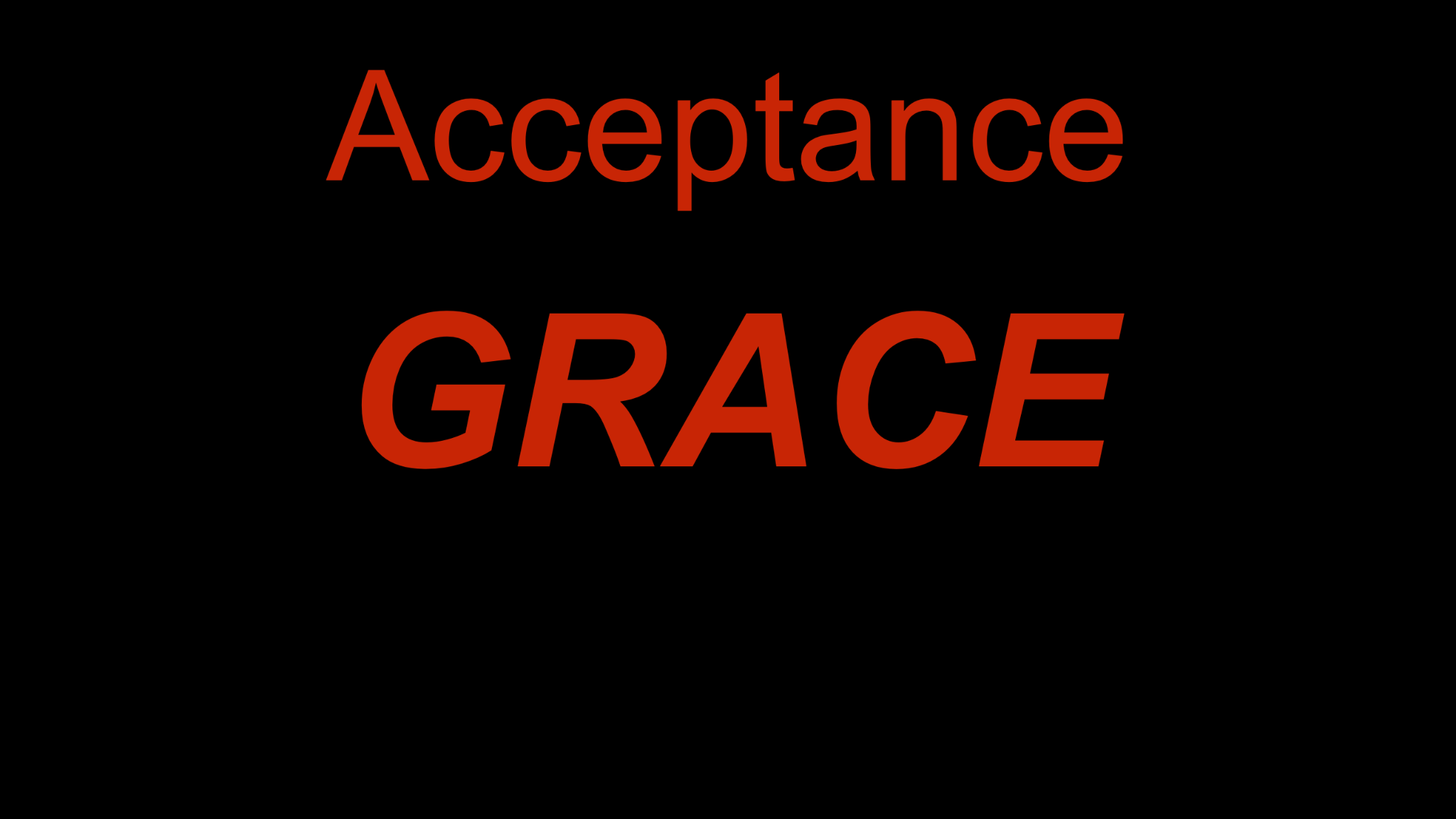 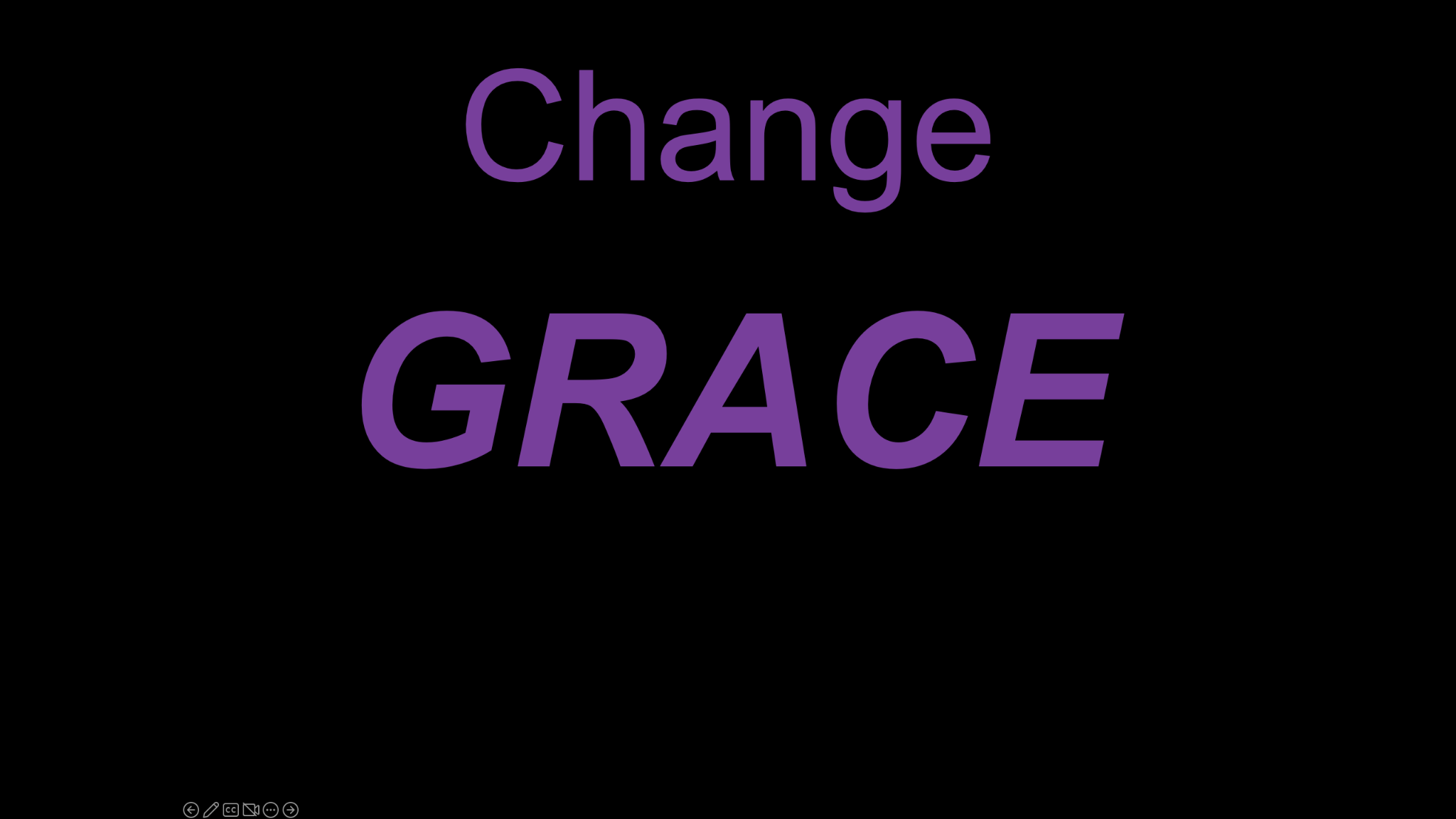 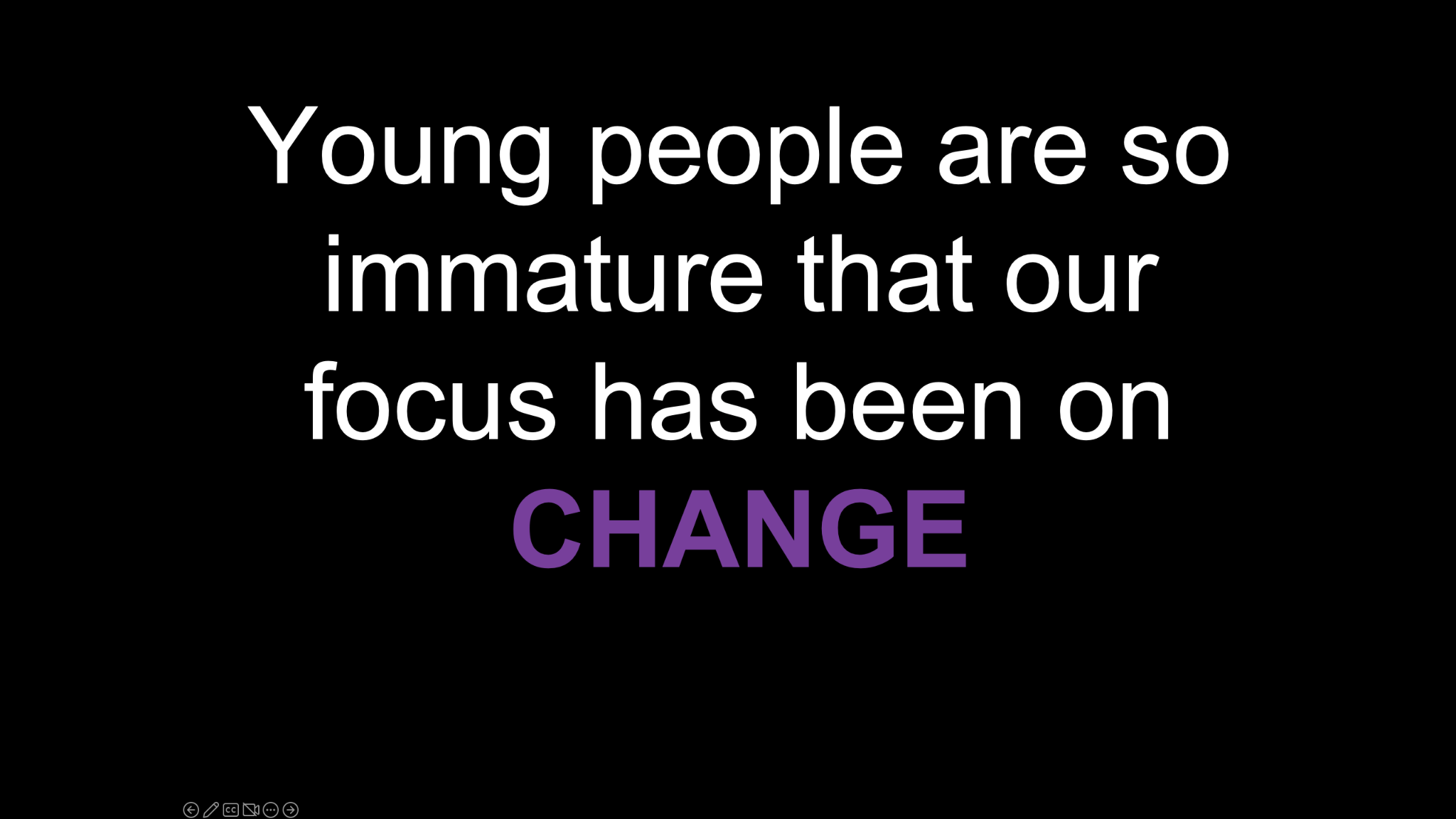 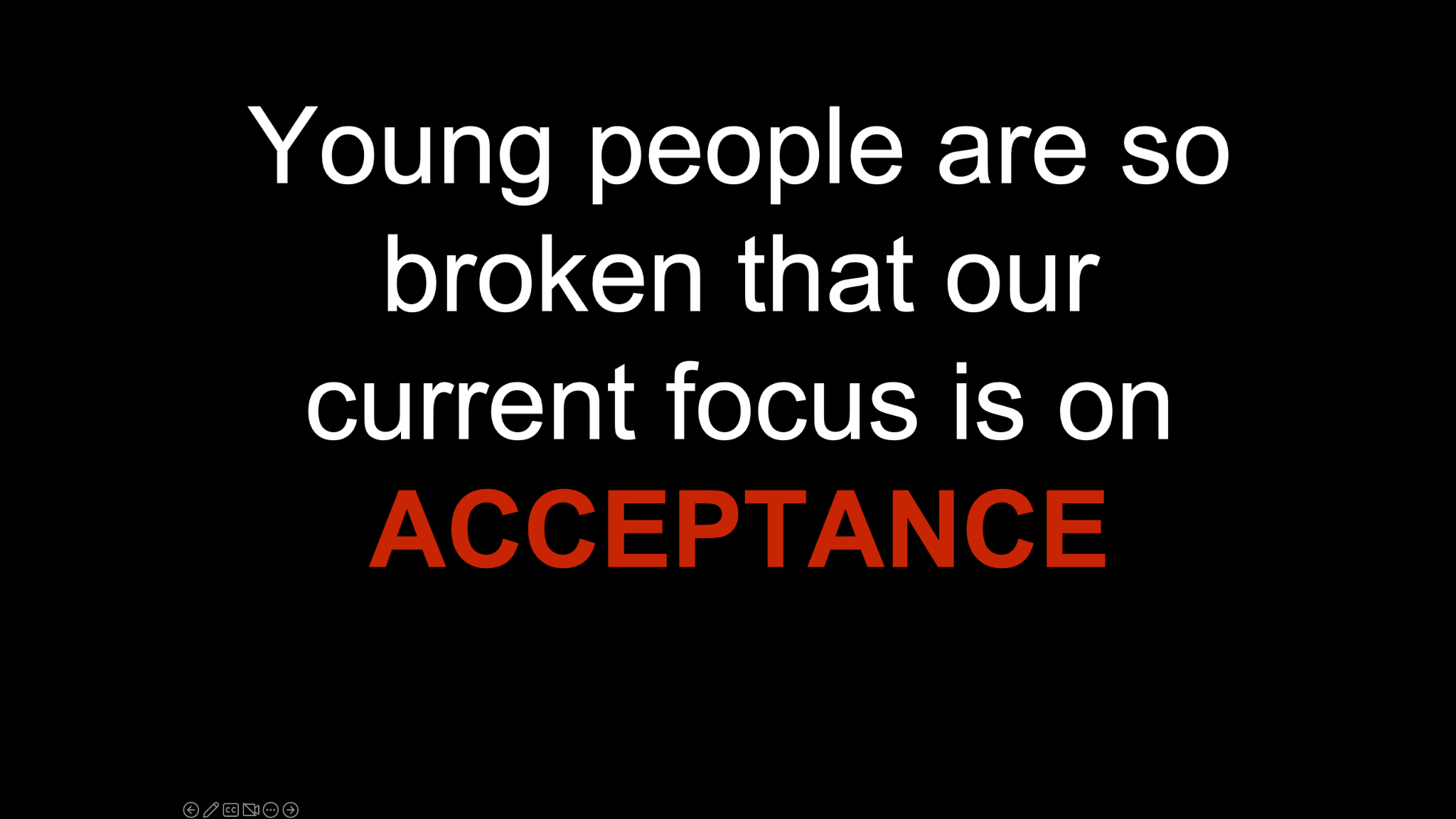 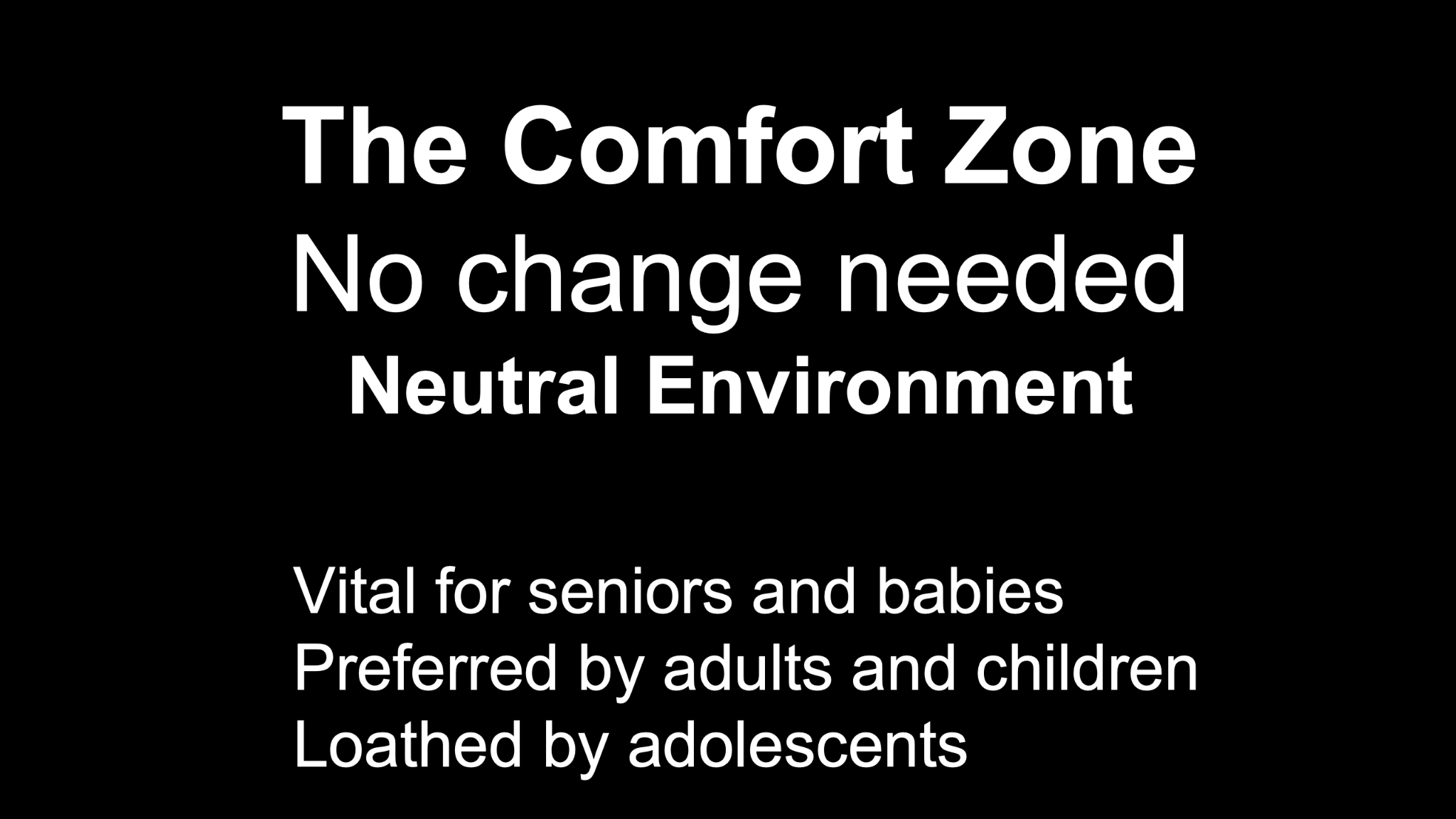 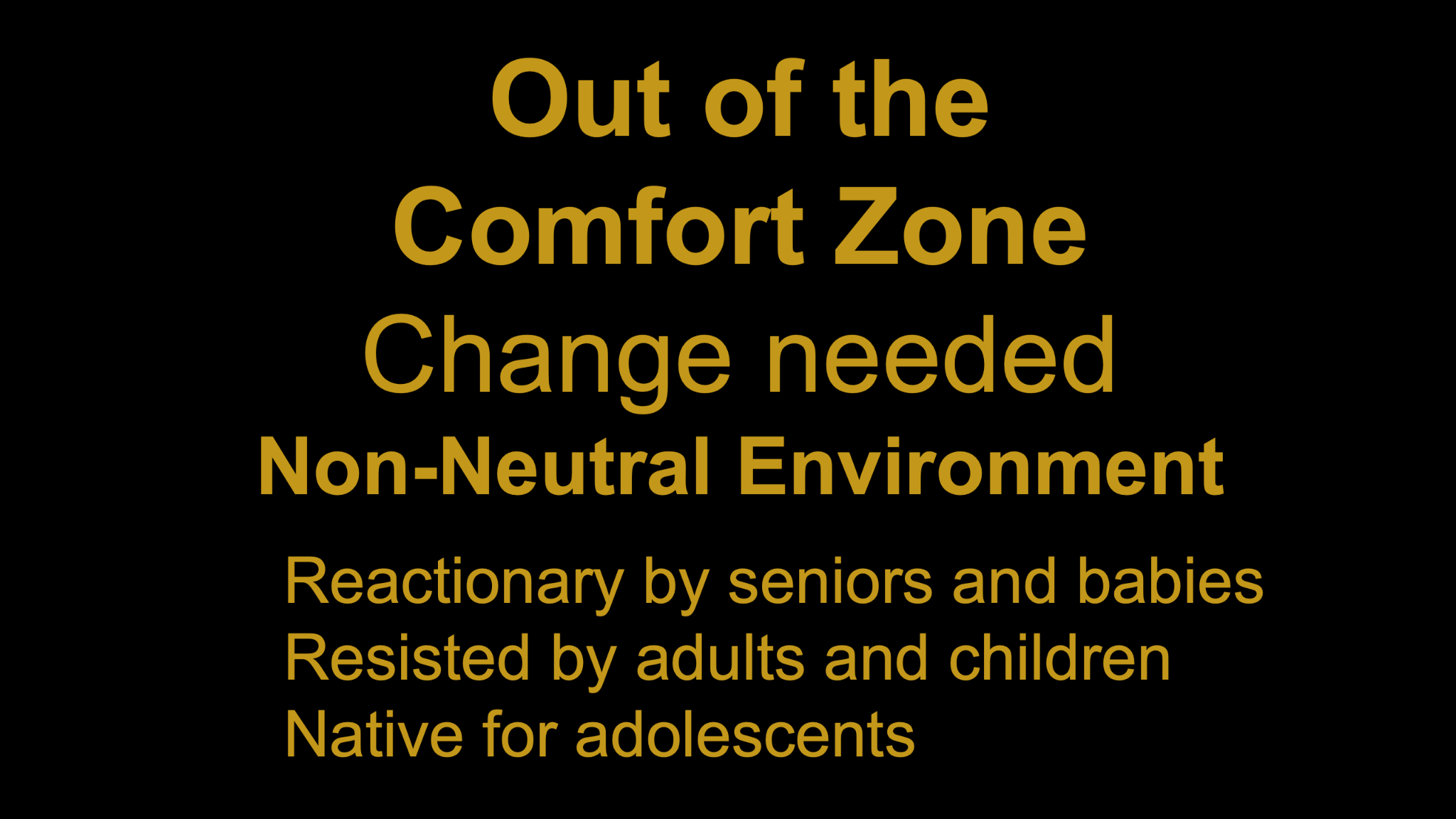 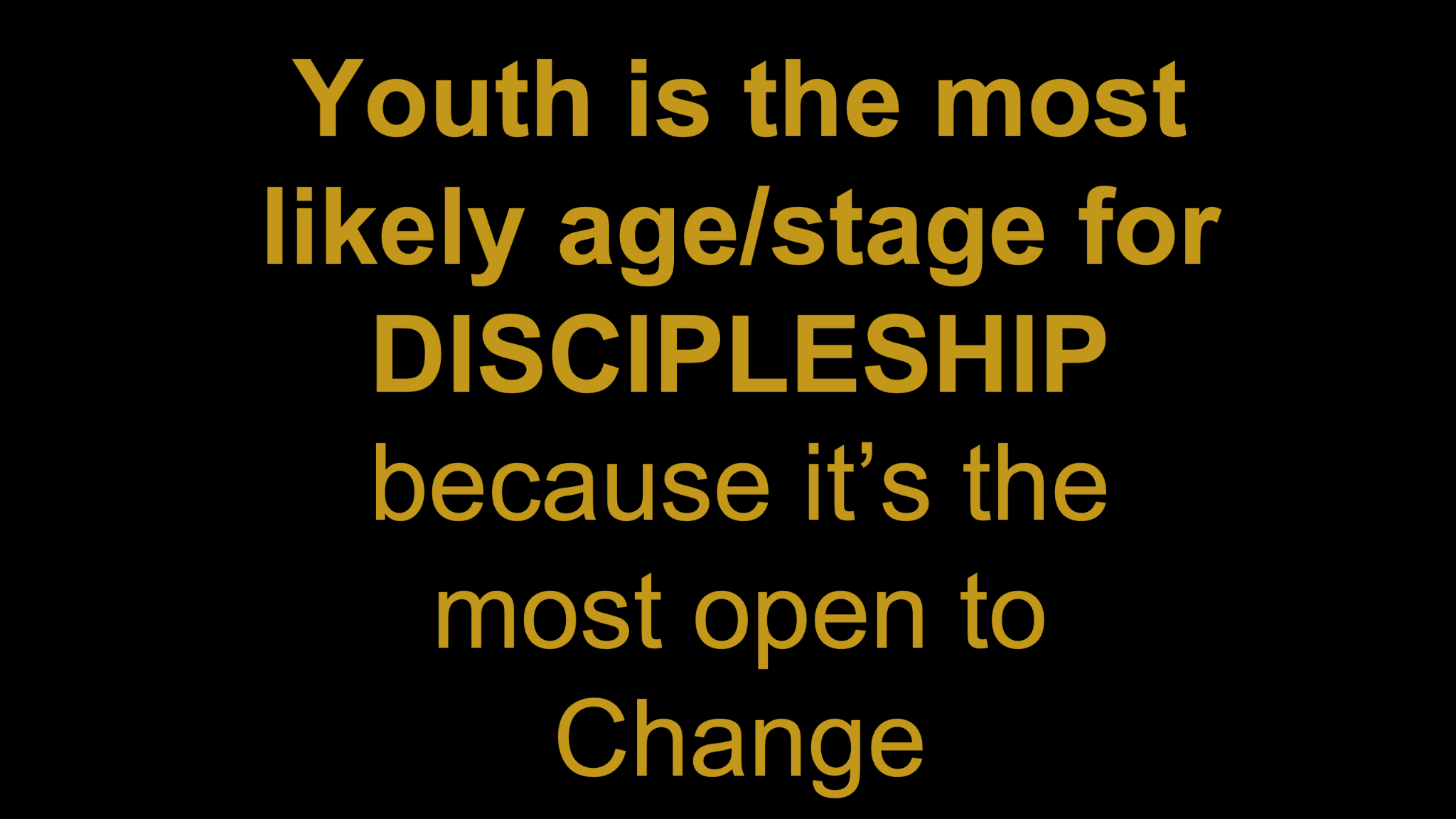 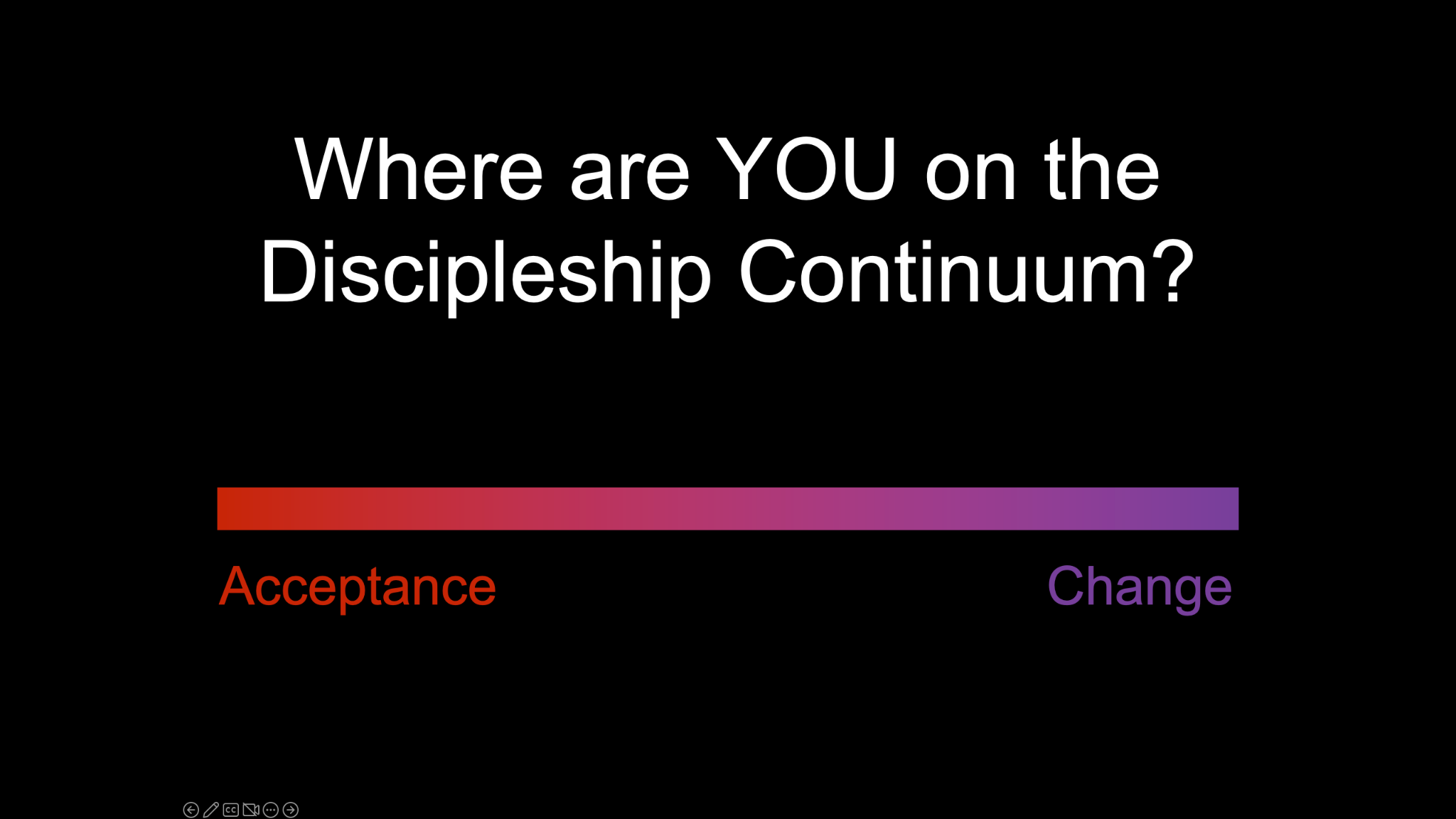 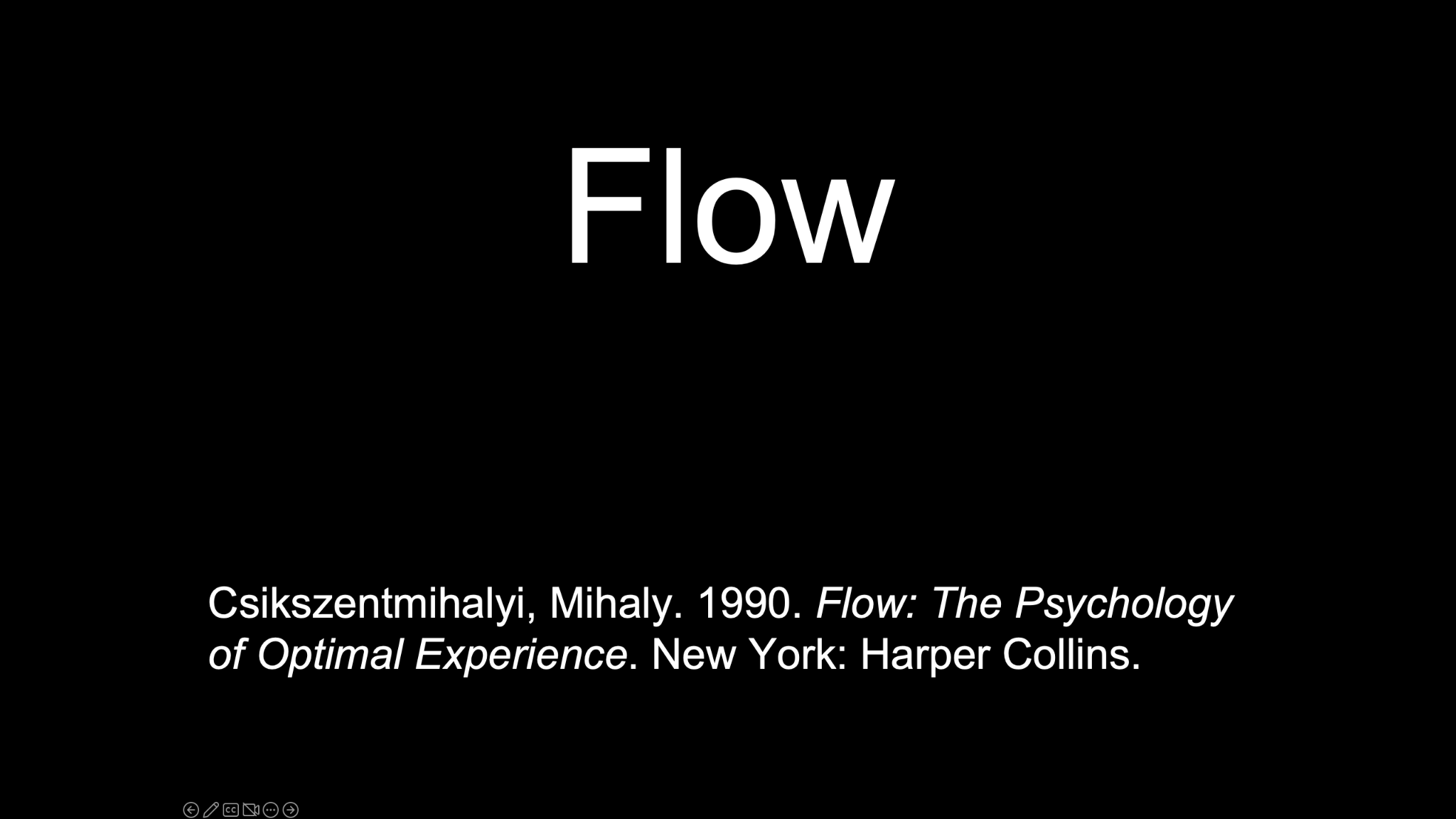 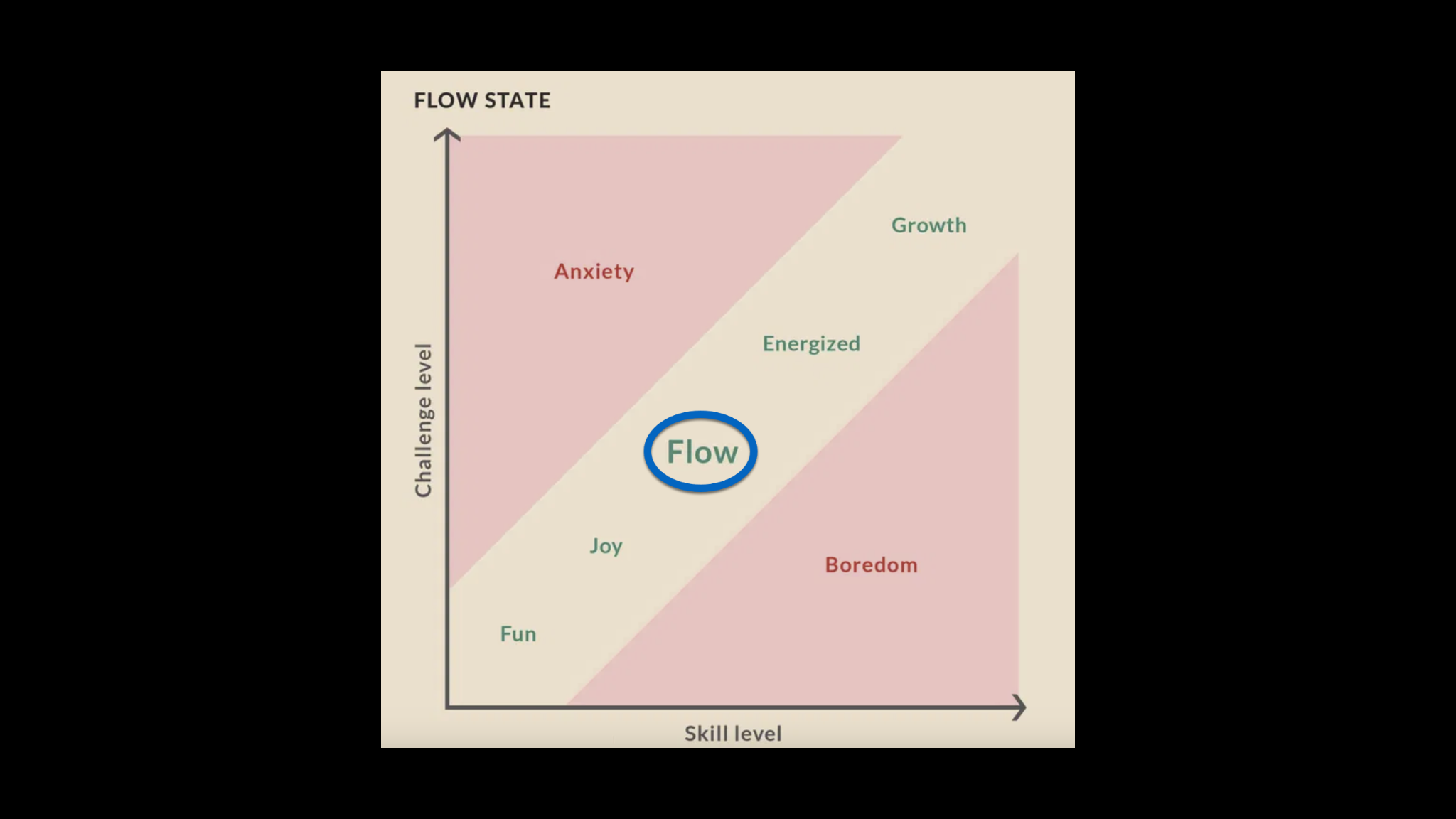 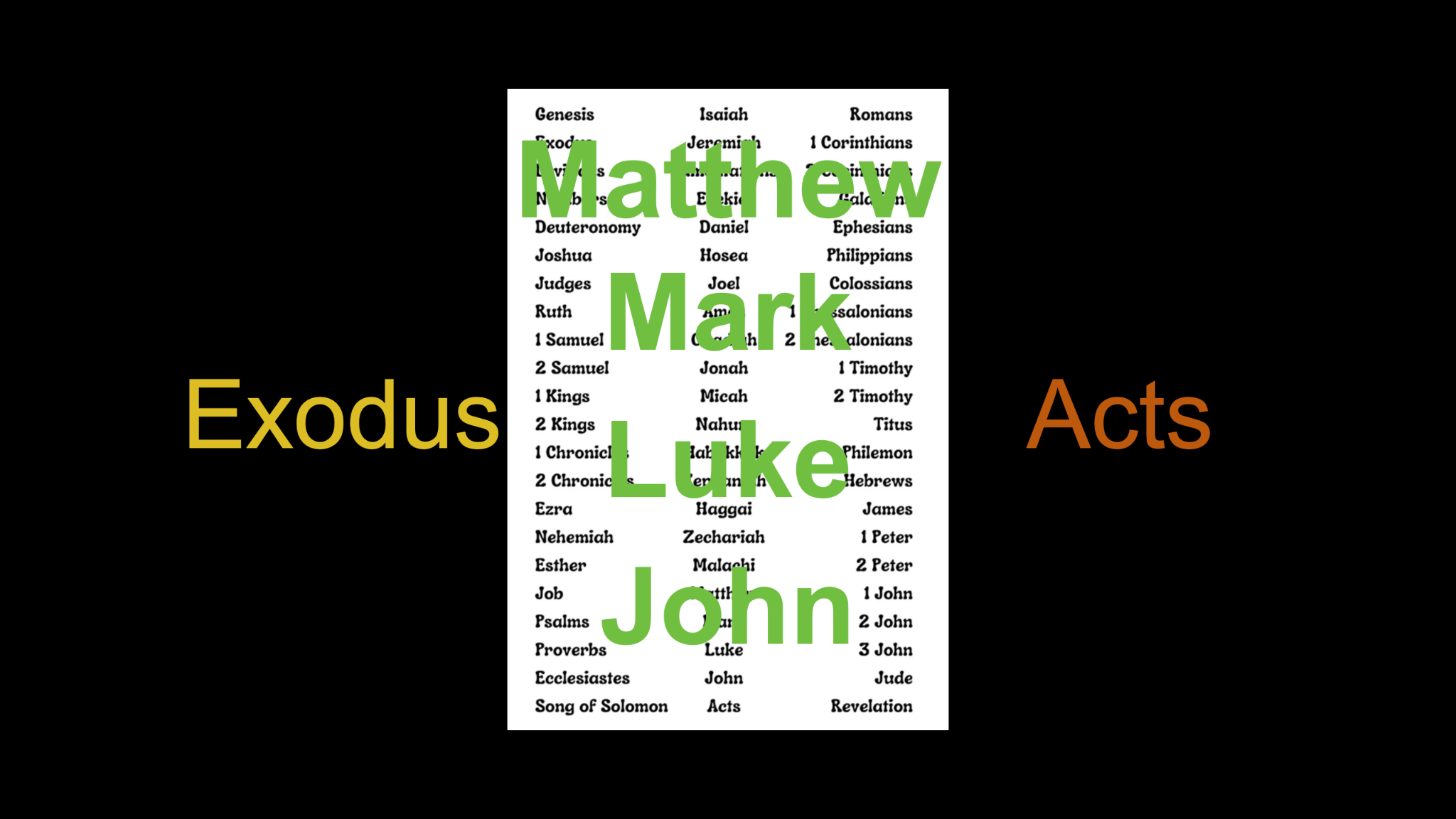 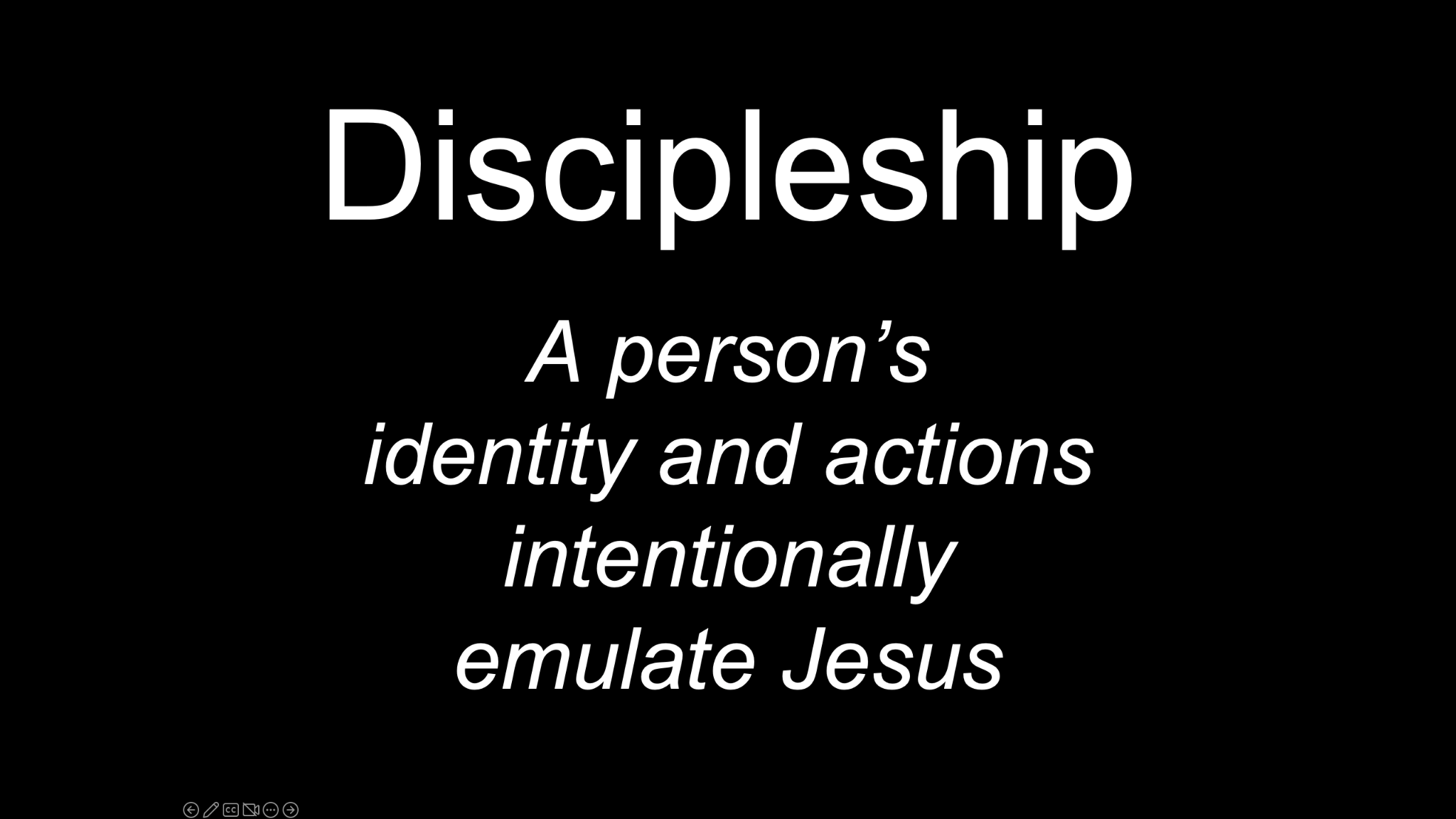 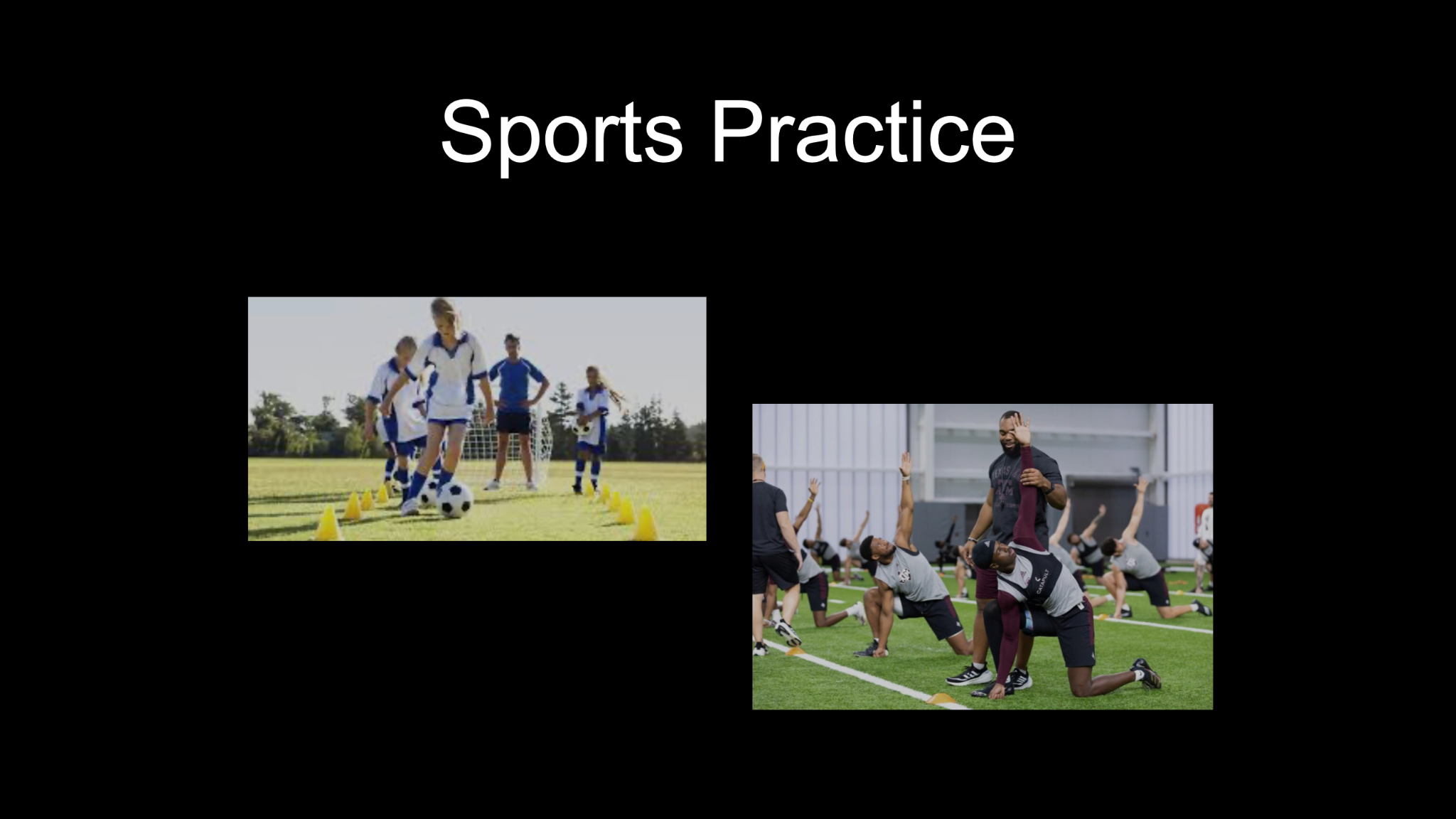 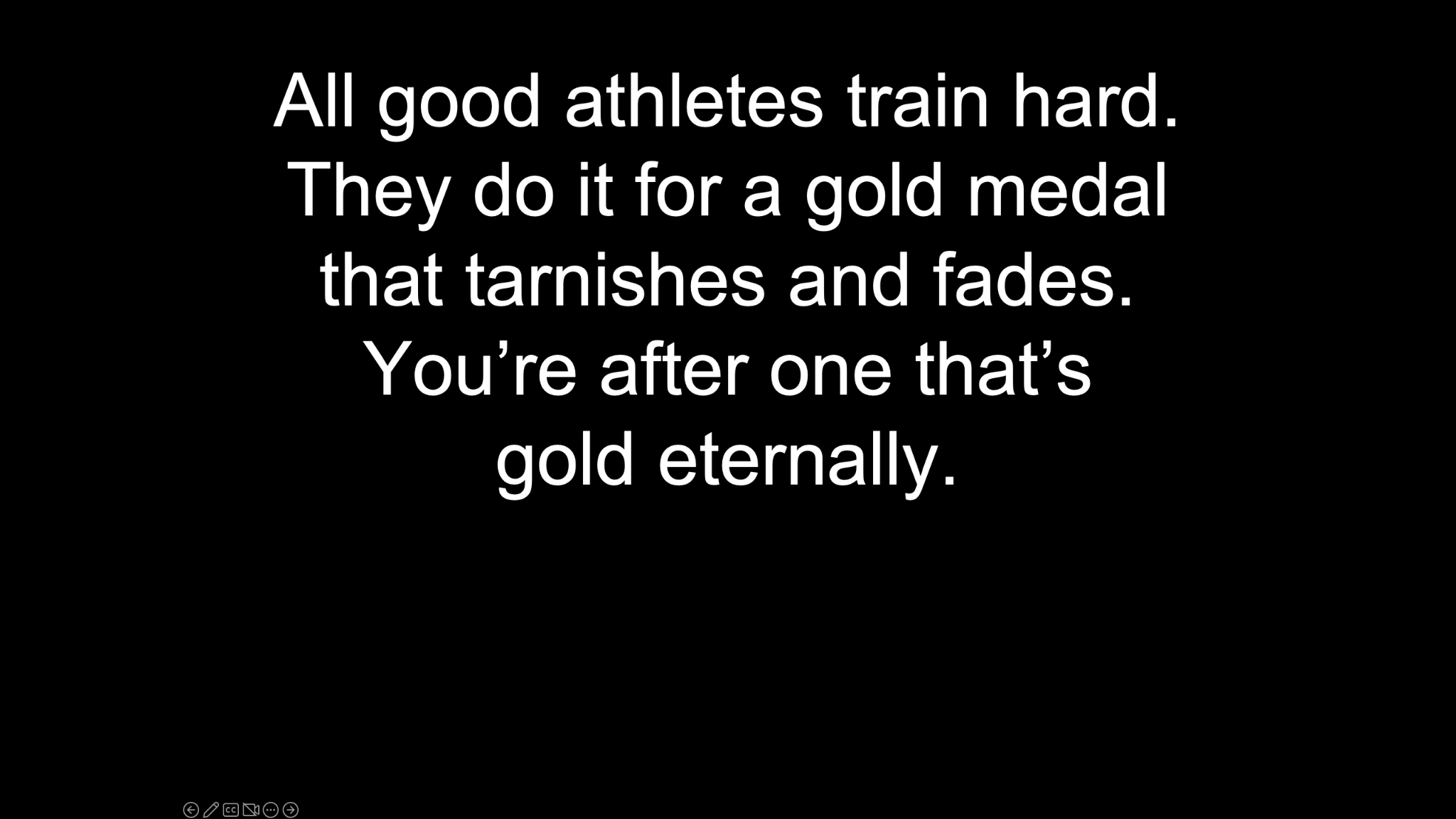 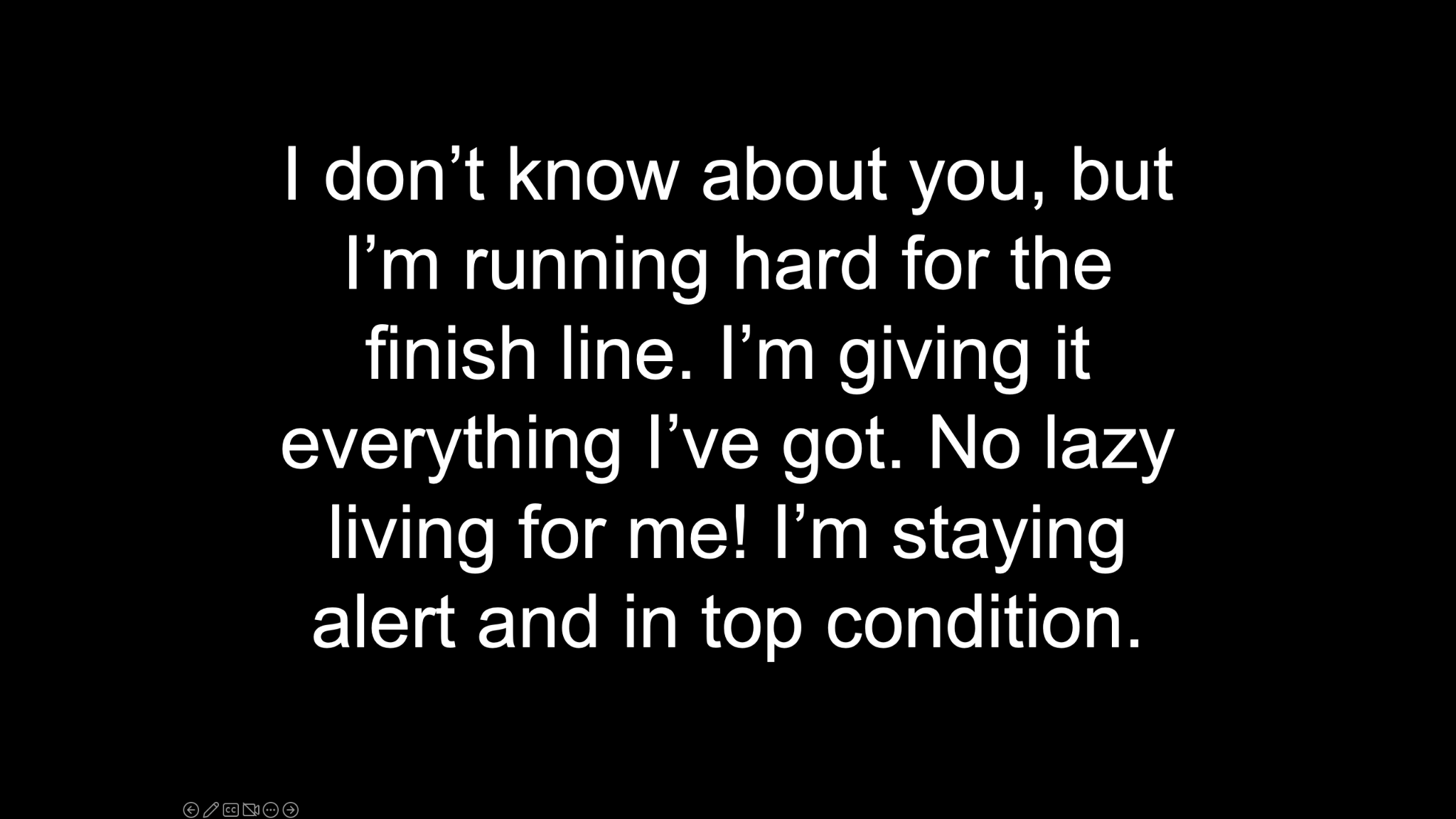 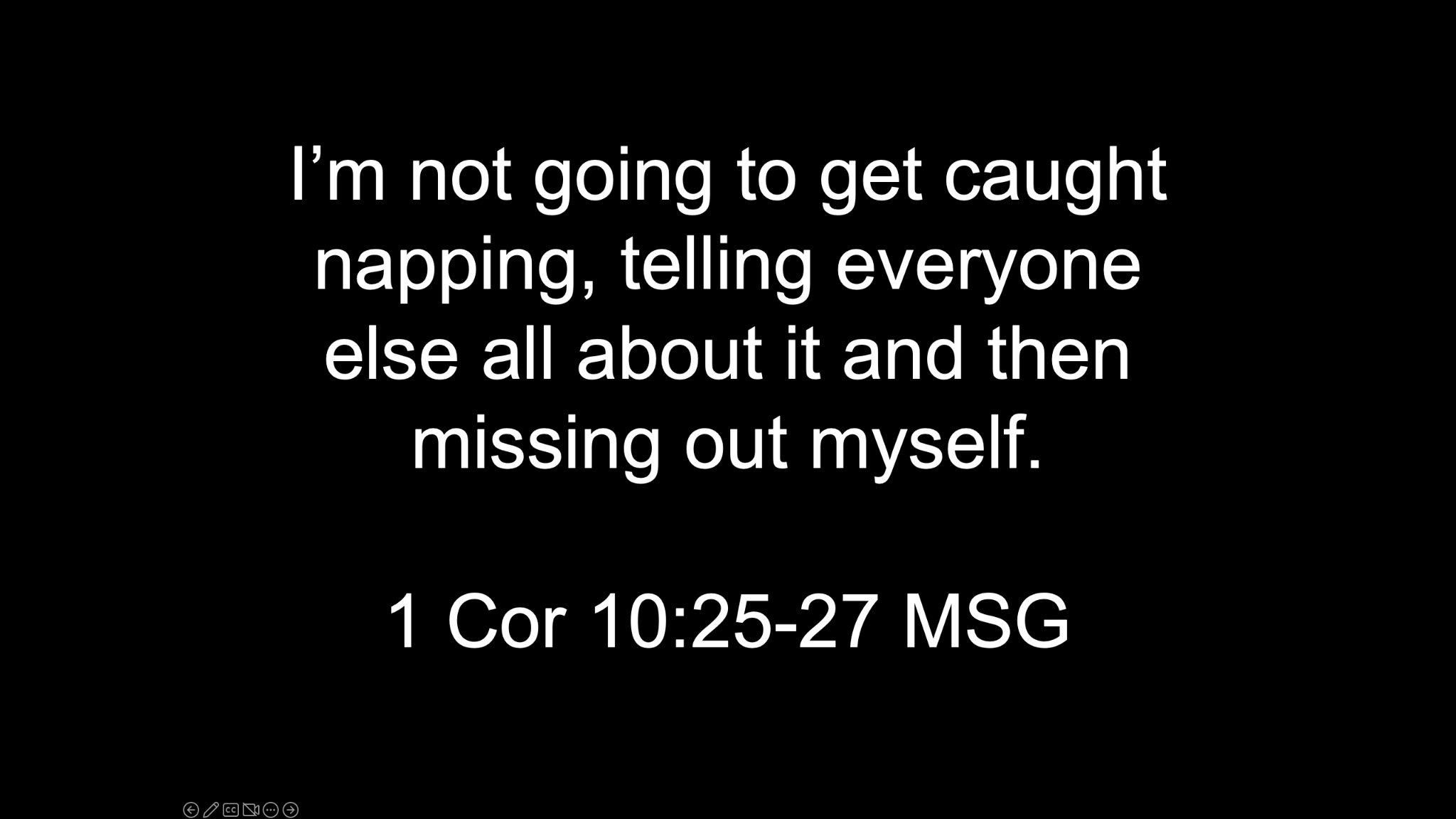 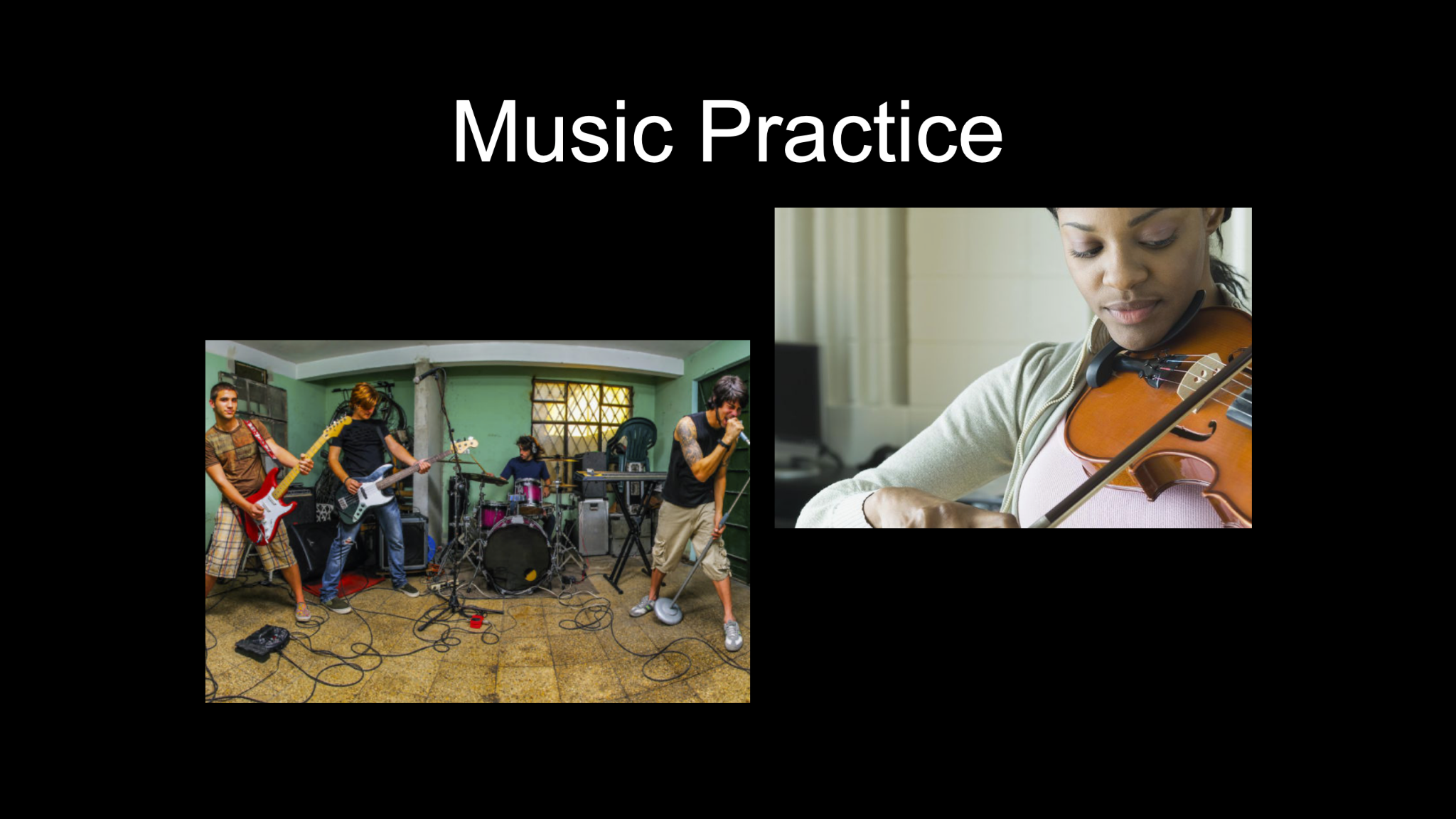 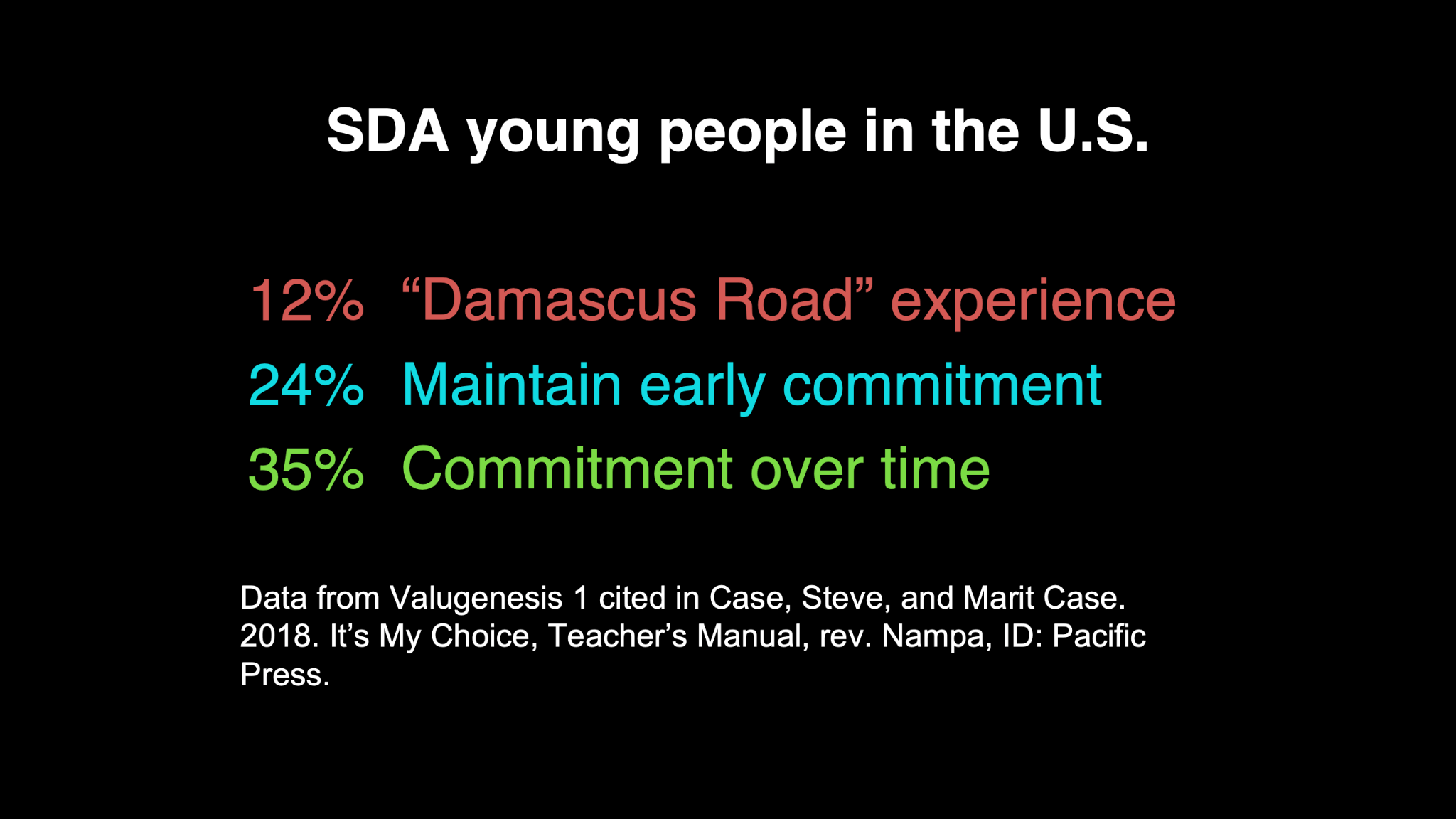 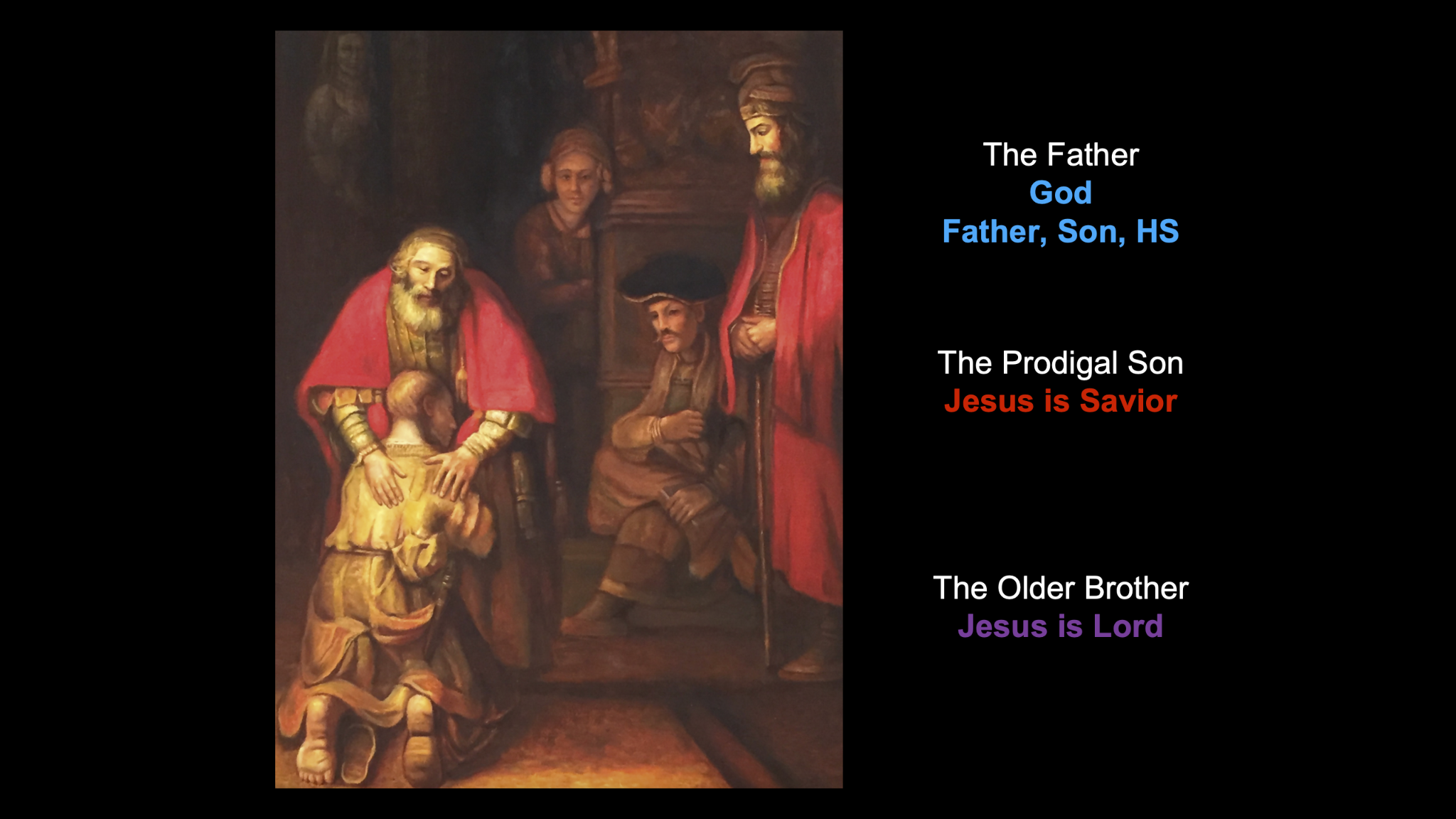 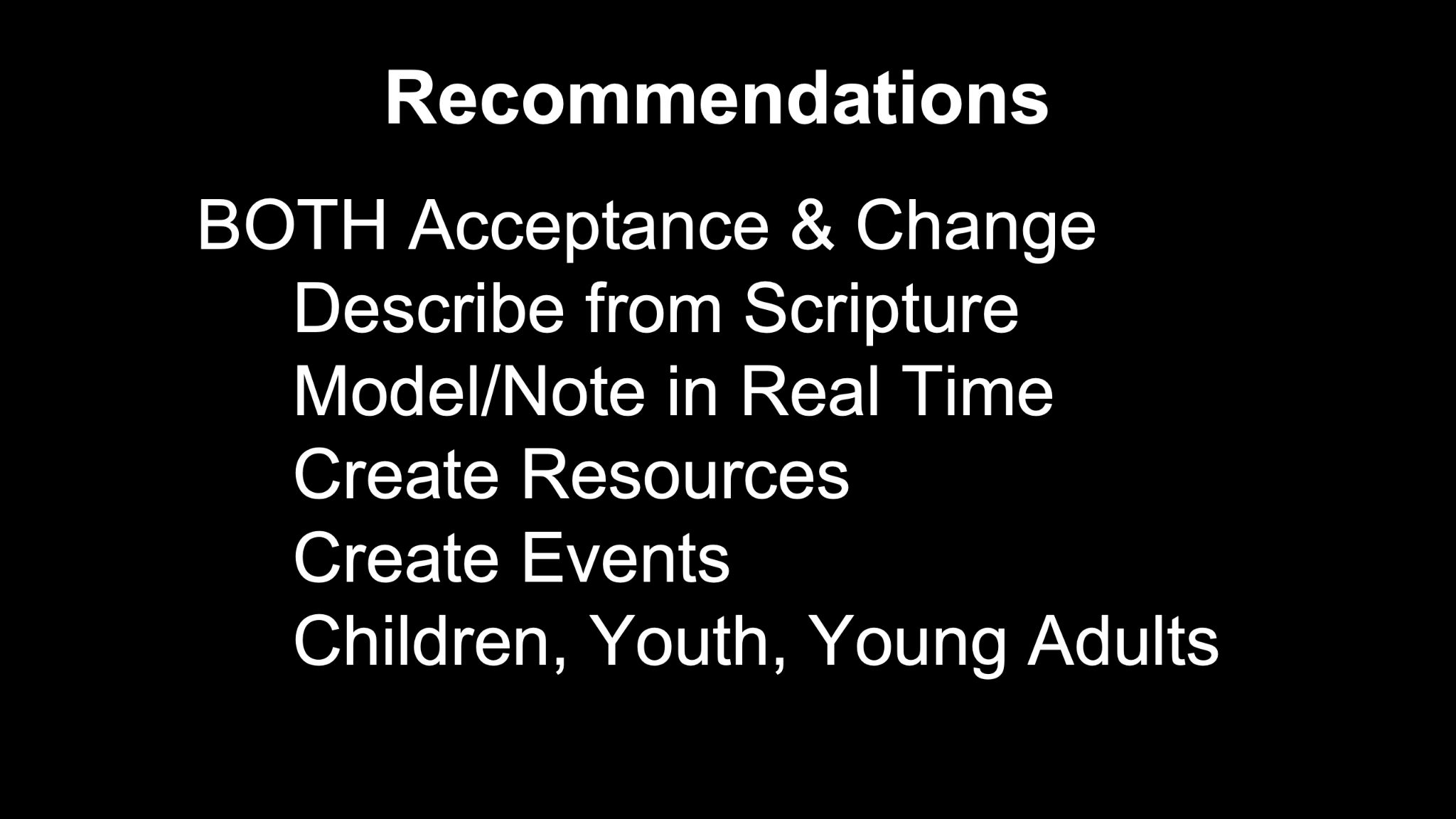 FOCUS GROUPS
[Speaker Notes: Zoom]